The G3 of Writing and Publishing Tips: Gentle Guidelines, Great Stories, and Gigantic Scholarly Gains
Curtis J. Bonk, Ph.D.
Indiana University
cjbonk@indiana.edu
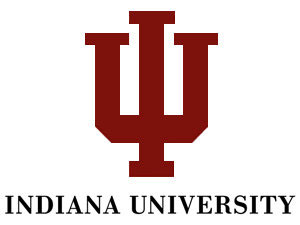 [Speaker Notes: All]
Purposes of this Session
Part I: The Process
	a. Exploring the process for getting published
	b. Selecting a journal for publication
	c. Academic information resources
	d. Predatory journal issues
	e. Taking the plunge
Part II: Writing Tips and Insights
	a. Examining 20+ writing tips
	b. Making commitments to future writing
III. Slaying I-Monsters
	a. Detailing the pros & cons of SSCI publications
[Speaker Notes: Ana]
October 2, 2018A New Series on Scholarly Productivity: ‘Are You Writing?’Rebecca Schulman, The Chronicle of Higher Educationhttps://www.chronicle.com/article/A-New-Series-on-Scholarly/244689
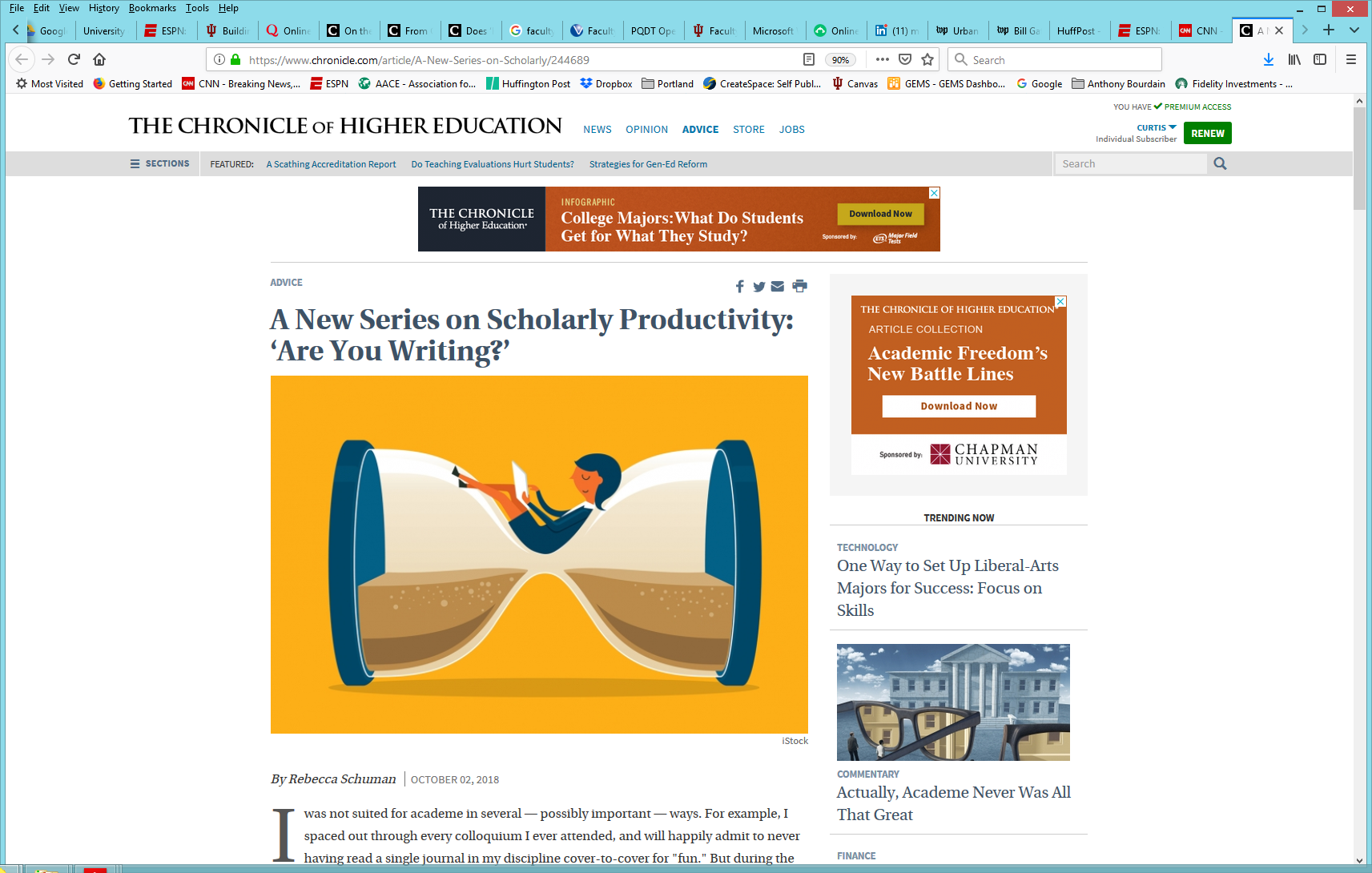 November 4, 2018The Worst Writing Advice in the WorldRebecca Schulman, The Chronicle of Higher Educationhttps://www.chronicle.com/article/The-Worst-Writing-Advice-in/244972?cid=cp242
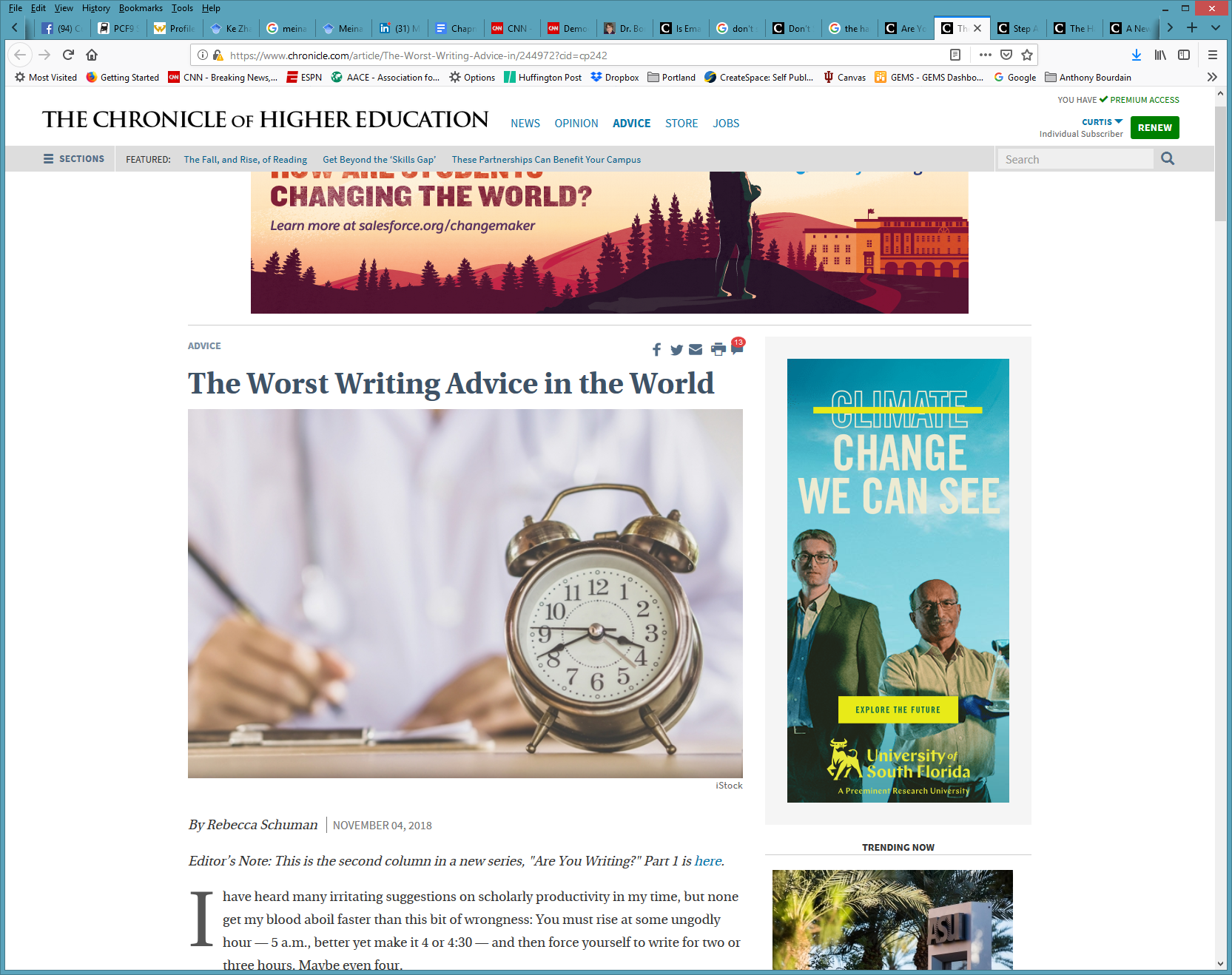 December 12, 2018Don’t Spend Your Holiday Break WritingRebecca Schuman, The Chronicle of Higher Educationhttps://www.chronicle.com/article/Don-t-Spend-Your-Holiday/245292
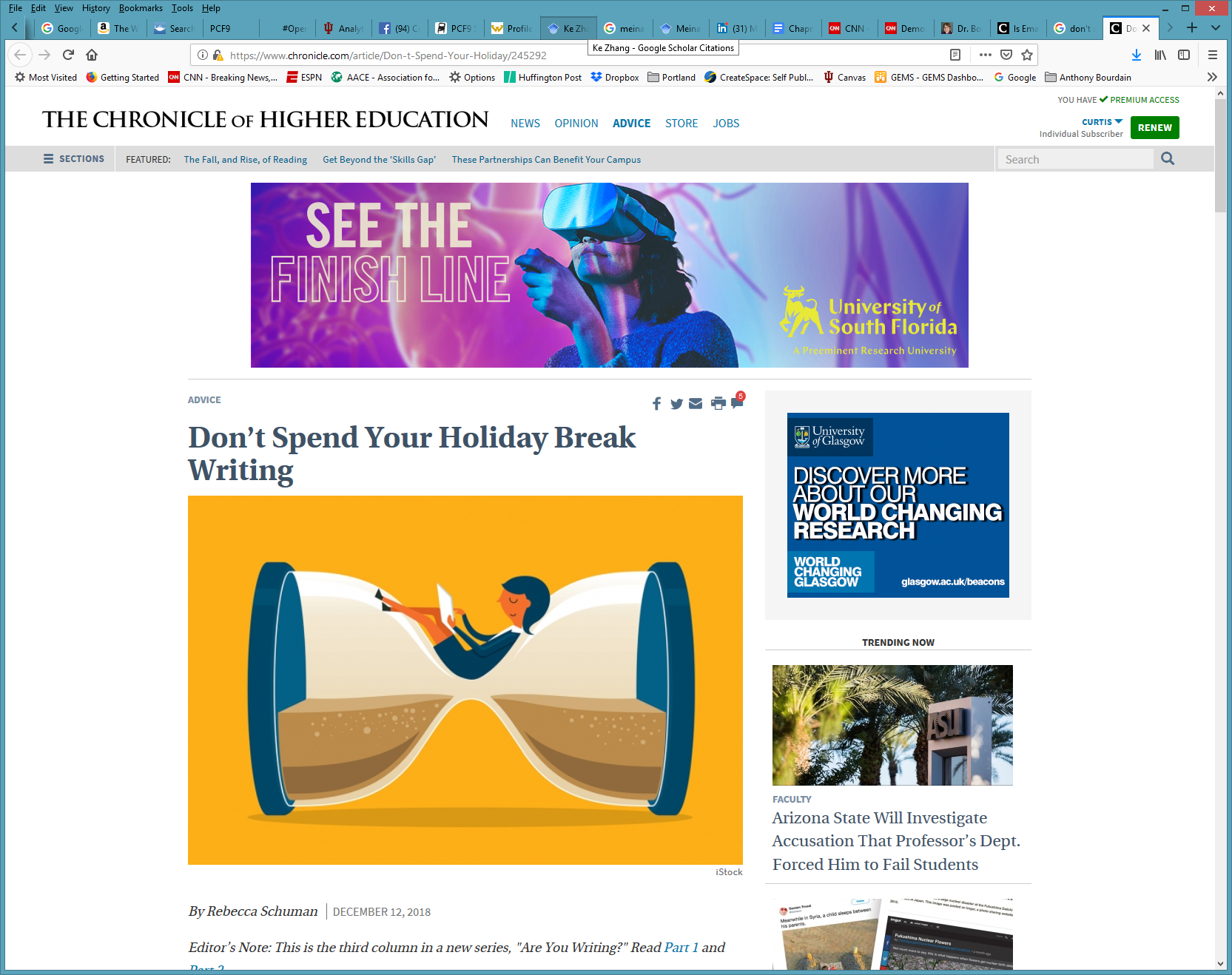 February 15, 2019The Hardest Part of Writing Is RestartingRebecca Schuman, The Chronicle of Higher Educationhttps://www.chronicle.com/article/The-Hardest-Part-of-Writing-Is/245720?cid=cp242
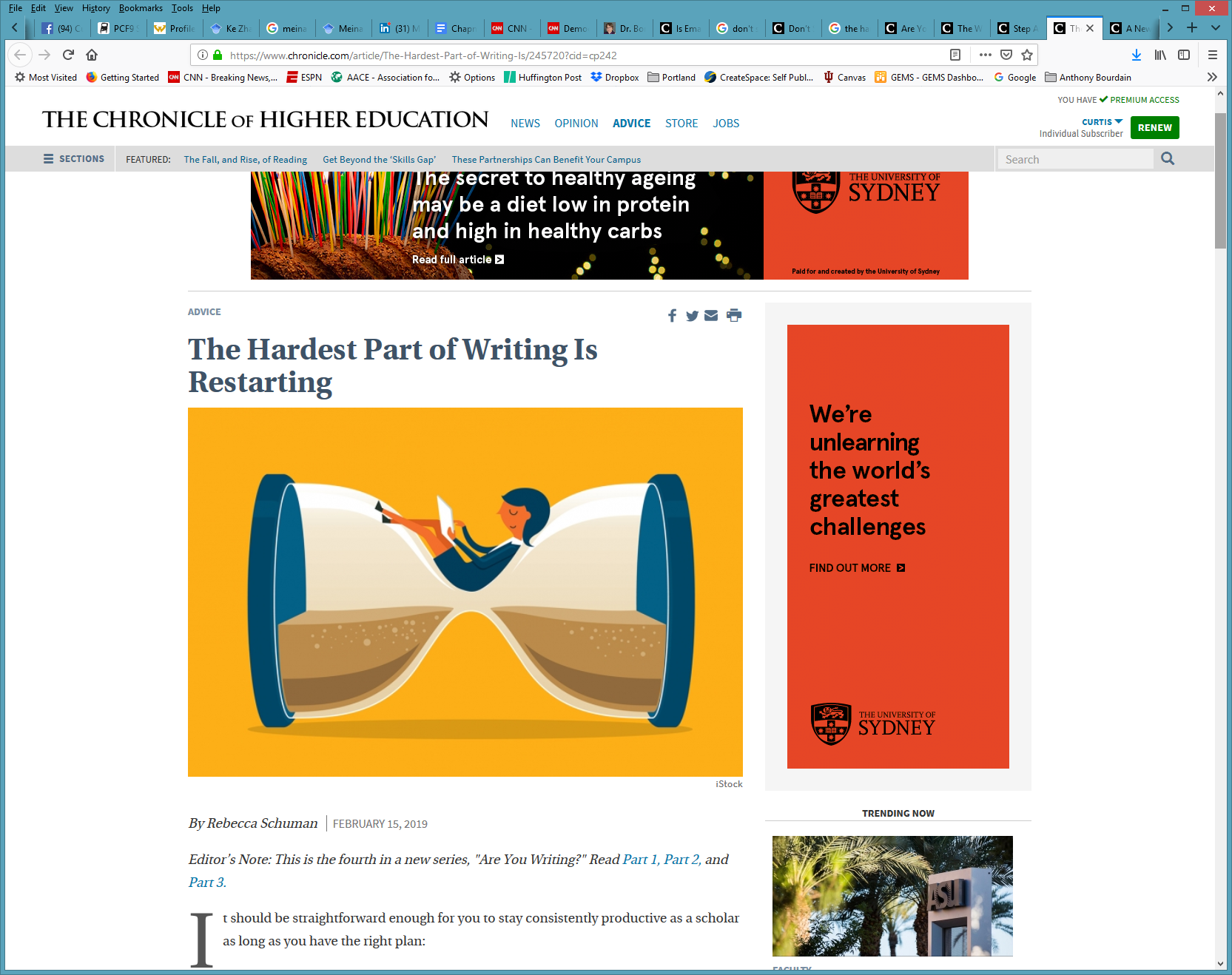 March 31, 2019Step Away From the Delete ButtonRebecca Schuman, The Chronicle of Higher Educationhttps://www.chronicle.com/article/Step-Away-From-the-Delete/246013?cid=cp242
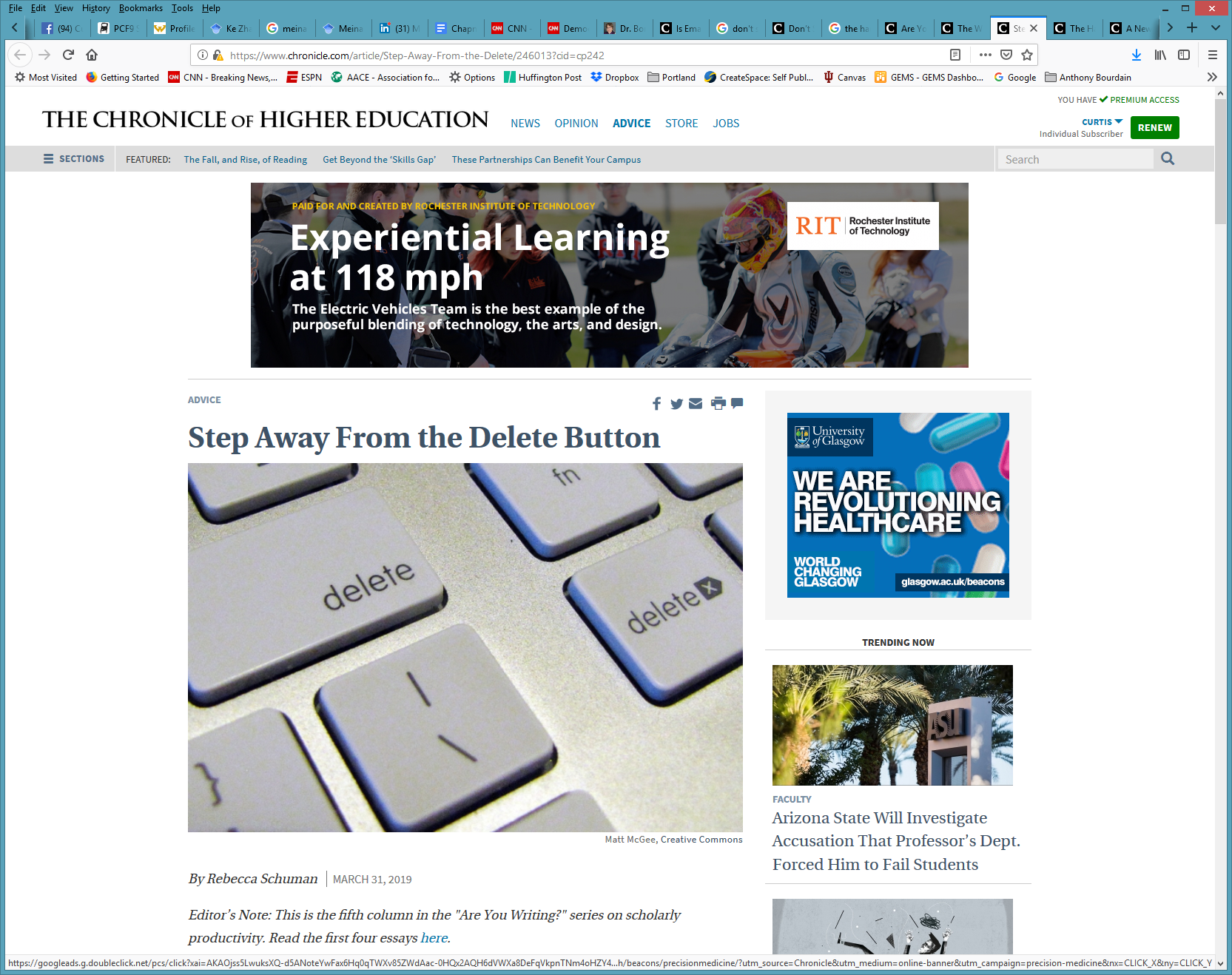 99 Seconds Activity #1
With your next chair neighbor discuss 1 to 2 writing dilemmas currently facing.
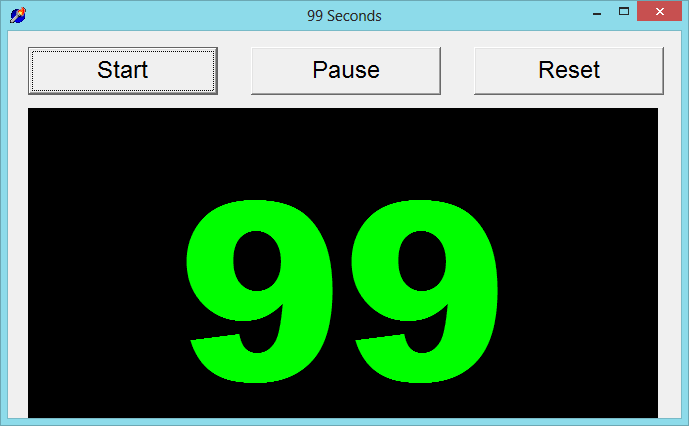 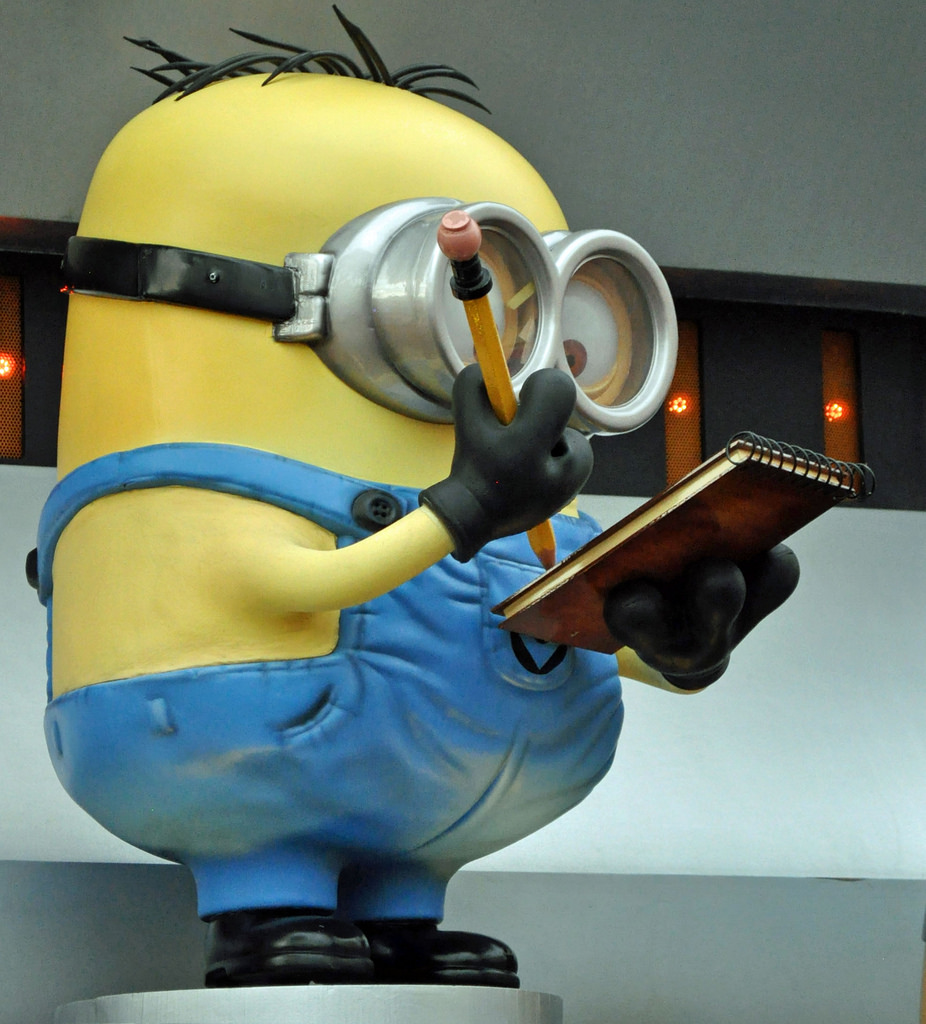 [Speaker Notes: Ana

Not sure if we want to keep all these activities as we only have 1 hour and 5 minutes and need to leave time for questions. It’s up to you….]
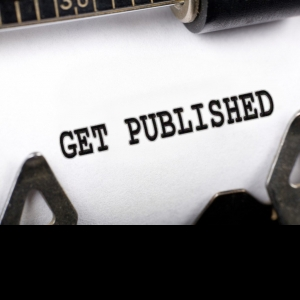 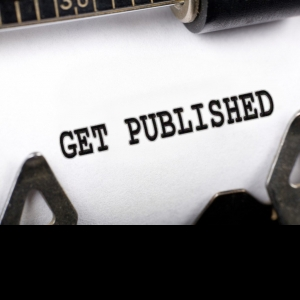 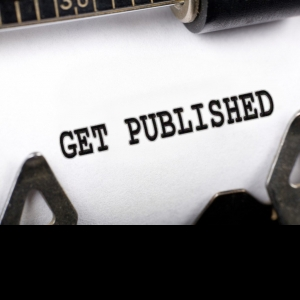 Insights and Advice on Getting Published in Higher Education
Part I: The Process
[Speaker Notes: Ana]
Writing Difficulties and Challenges of a Early Career Scholar
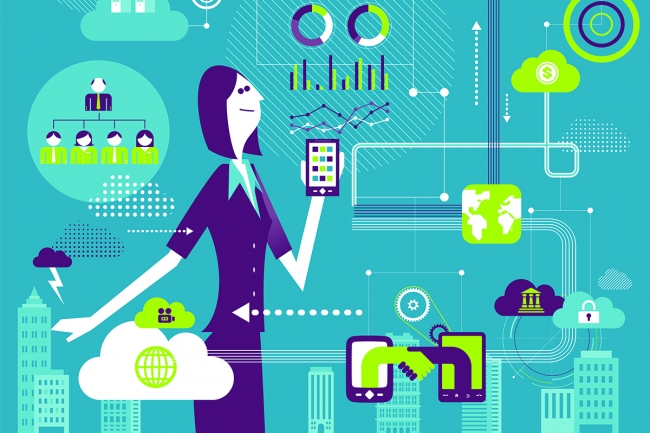 Time
Writing habits
Resources
Local/Global Support
Starter text
Reputation
Connections
Journal awareness
Energy/Stamina
Service/Teaching duties
[Speaker Notes: Ana]
Put Forward your Best Work
Collaborative research projects
Literature reviews
Reflections/conceptual pieces
Grant projects
Class projects
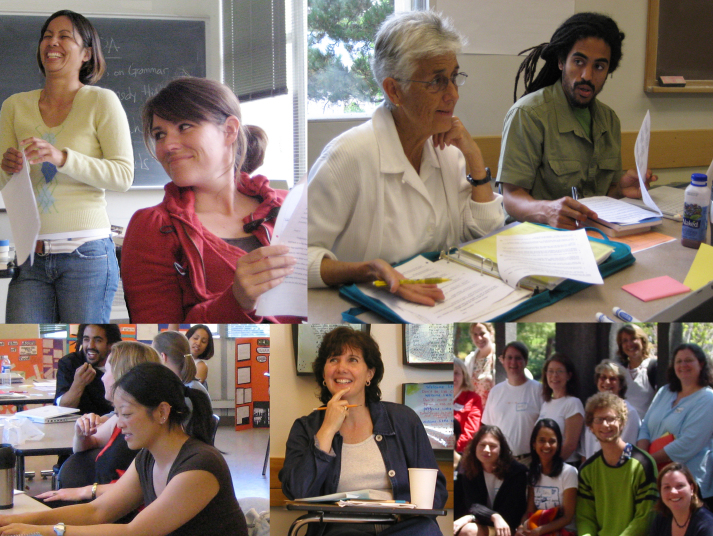 [Speaker Notes: Ana]
Finding a Journal that Fits
What to look for?
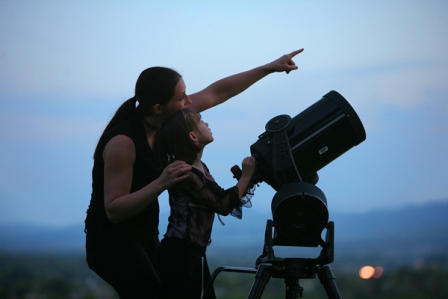 Who will be your target readers?
Who are the authors and journals you cite the most related with your research program?
Is there a match between your work and the journal aims and scope?
What is the journal turnaround time?
What is the journal acceptance rate?  
Do you know the editor(s)?
[Speaker Notes: Ana

https://www.editage.com/insights/how-to-choose-journals-for-submitting-your-paper

Who will be your target readers? Scholarly vs. non-scholarly periodicals

readership and target audience


Look for a match between your work and the journal aims and scope. – journal analysis

What is the journal’s turnaround time?

Acceptance rates? Get familiar with the journals’ acceptance rates]
Finding a Journal that Fits
Where to look for?
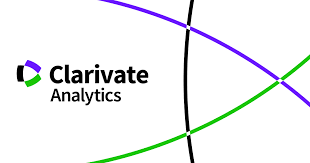 Social Sciences Citation Index (SSCI) is a commercial citation index product of Clarivate Analytics. It was originally developed by the Institute for Scientific Information from the Science Citation Index. 
European Reference Index for the Humanities and the Social Sciences (ERIH PLUS) was created and developed by European researchers under the coordination of the Standing Committee for the Humanities of the European Science Foundation.
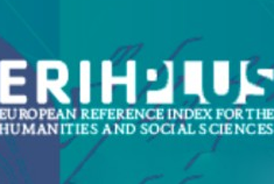 [Speaker Notes: Ana]
Where to start?
Practitioner Journals
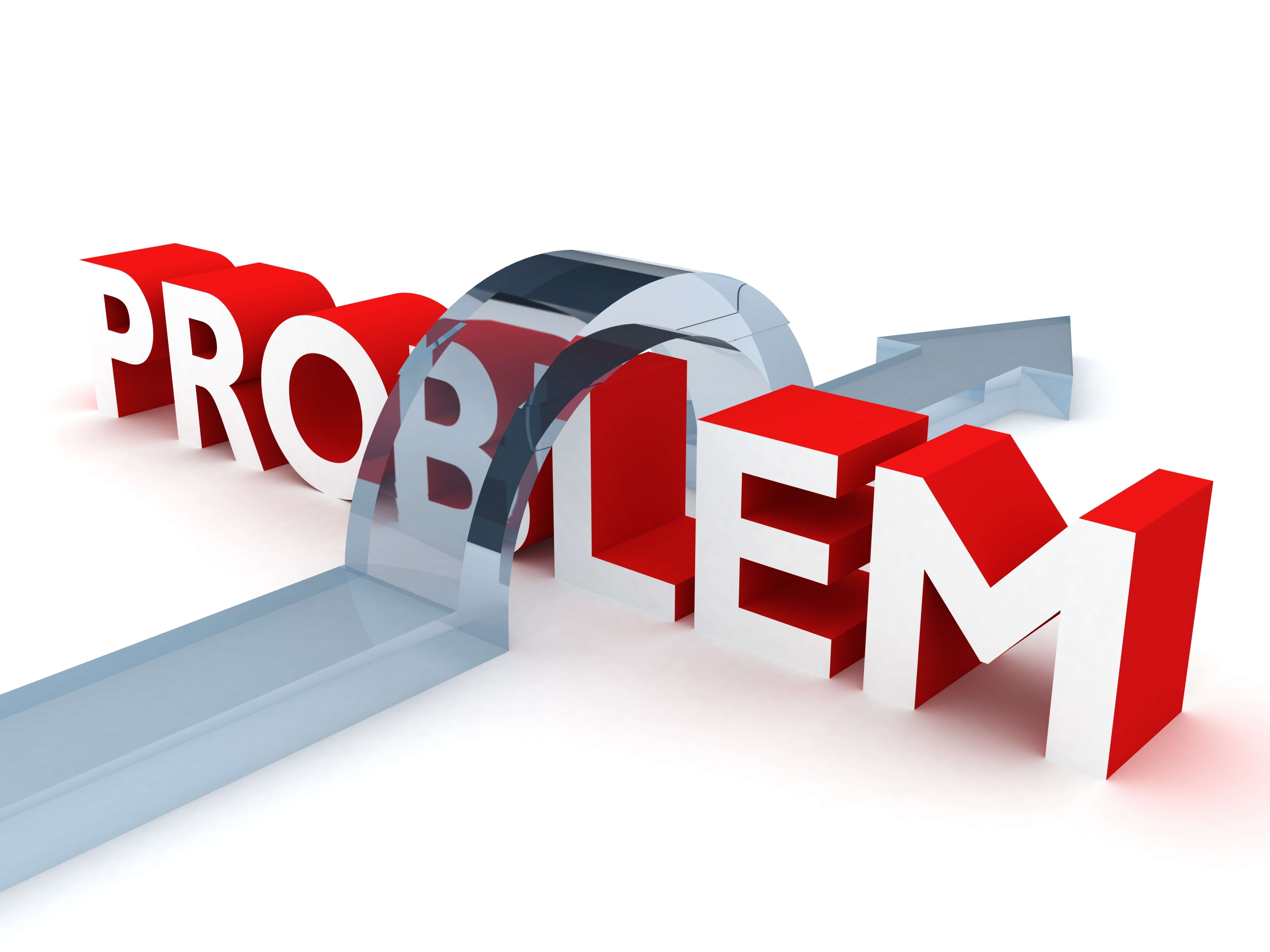 Target practitioners
Deal with problems and issues tied directly to practice
Receive wider circulations and visibility
Refereed or nonrefereed articles
[Speaker Notes: Ana

Unlike peer reviewed articles, nonrefereed articles, where publication decisions are made by one or more editors without using a blind review process, are important because they fill an important niche in practice oriented fields like ed tech. 

Peer-reviewed or refereed articles undergo a blind review. This means that neither he authors nor reviewers know each other’s identity. This process is designed to endure that a manuscript has been reviewed and accepted in an ethical and unbiased manner by experts from a specific field. 

Although refereed articles are often considered the gold standard in faculty promotion and tenure deliberations, nonrefereed articles nevertheless plan an important role within most academic disciplines.

Practitioner journals are targeted toward practitioners and deal with problems and issues tied directly to practice, Thus,, an article appearing in a practitioners journal could receive  wider circulations and visibility than one published in a respected academic journal that is narrowly targeted toward a more limited audience.]
Where to start?
Peer-Reviewed Journals
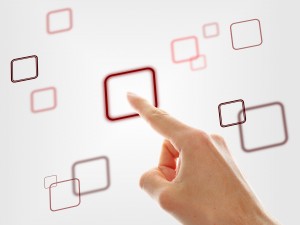 Top-tier journals: are SSCI-indexed
Second-tier journals: have an established history in the field
Third-tier journals: often are newer to the field
[Speaker Notes: Ana

you should publish everything you do, even if it is only acceptable for a lower tier journal.  It demonstrates your commitment to finish a project and makes your work available to everyone else.  Lower tier journals are also great outlets for quality undergraduate research that you have directed.]
TOP-TIER JOURNALS
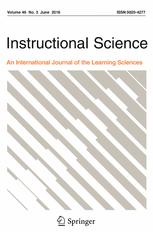 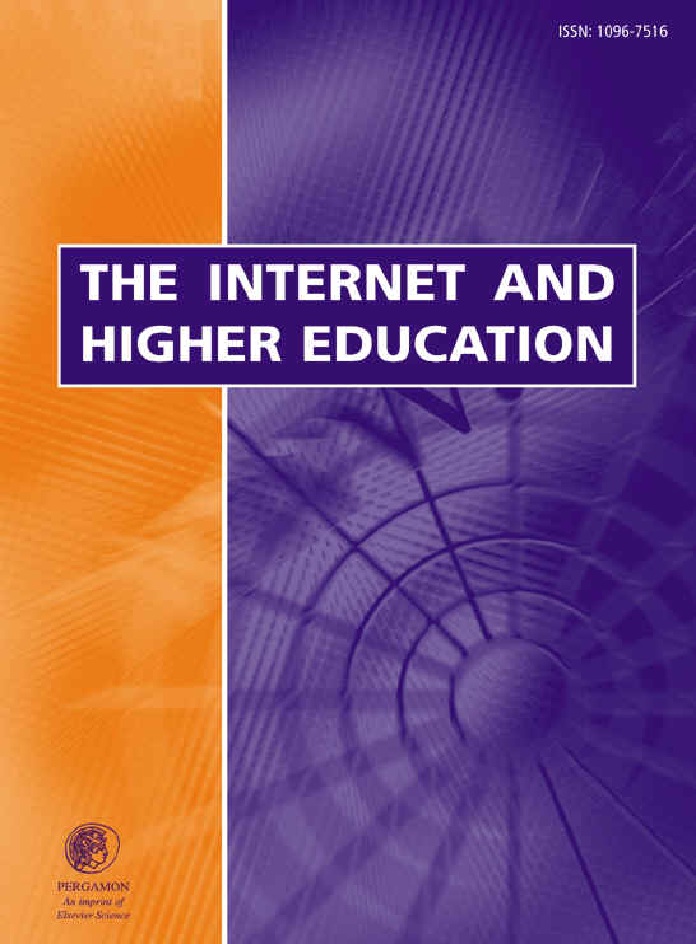 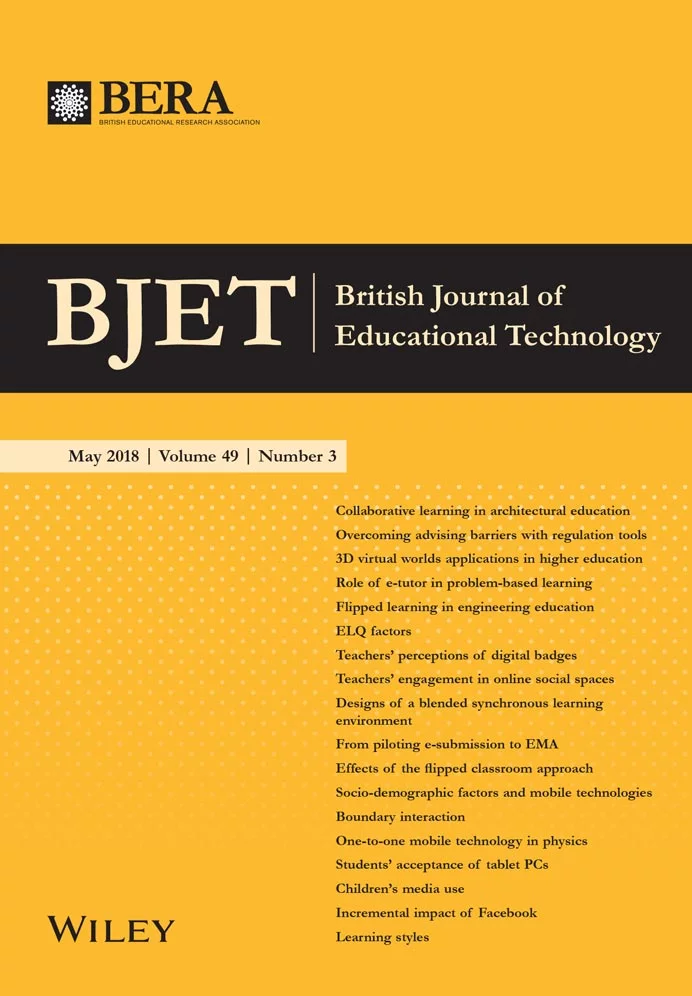 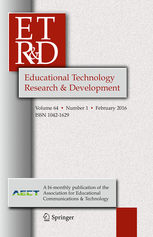 British Journal of Educational Technology
Educational Technology Research and Development
The Internet and Higher Education
Instructional Science
[Speaker Notes: Ana
Mention:
http://www.trainingshare.com/resources/distance_ed_journals_and_online_learning_books.php



More examples:
Distance EducationDistance Education; The Internet and Higher Education; Asian Journal of Technology InnovationAsian Journal of Technology Innovation ; Australasian Journal of Educational Technology 
Educational  Technology Research and Development]
SECOND-TIER JOURNALS
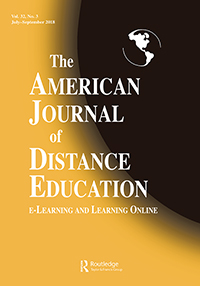 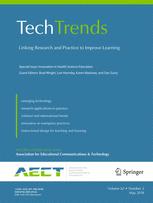 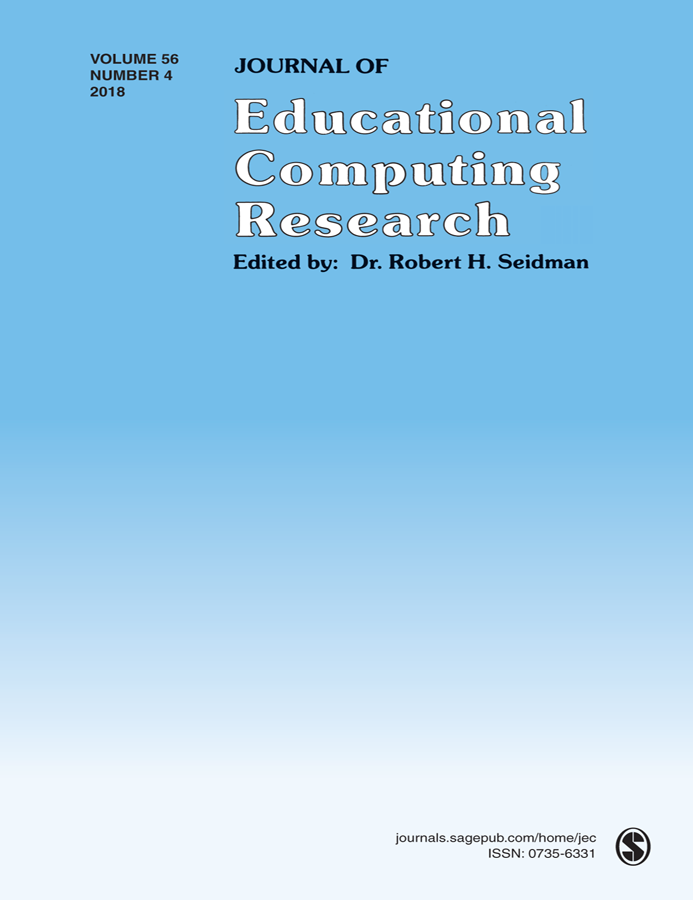 TechTrends
The American Journal of Distance Education
Journal of Educational Computing Research
[Speaker Notes: Ana

Journal of Technology and Teacher EducationJournal of Technology and Teacher Education; The Quarterly Review of Distance EducationJournal of Technology and Teacher Education; The Quarterly Review of Distance Education; Science & Education 
Journal of Digita Learning in Teacher Education
International Review of Research in Open and Distributed Learning
The American Journal of Distance Education]
THIRD-TIER JOURNALS(often new journals)
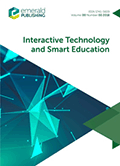 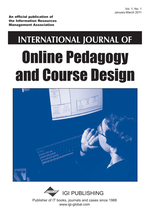 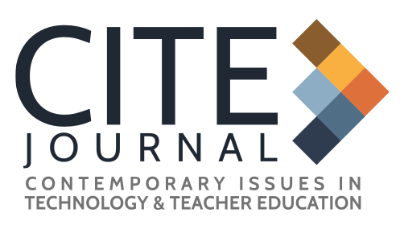 International Journal of Online Pedagogy and Course Design
Contemporary Issues in Technology and Teacher Education
Interactive Technology and Smart Education
[Speaker Notes: Ana

International Journal of Gaming and Computer Mediated SimulationsInternational Journal of Gaming and Computer Mediated Simulations; Advances in MultimediaInternational Journal of Gaming and Computer Mediated Simulations; Advances in Multimedia; Learning: Research and Practice

International Journal of Designs for Learning]
Resource and Idea Suggestions
Subscribe to news feeds (not too many)
Save links and images to interesting articles
Review saved documents for themes monthly
Share those links in Facebook, Twitter, etc., for peer reactions
Write to people interviewed in articles
Academic information/ Resources
(Feng-Ru Sheu, Kent State University, 2018)
Tools for research
Citation/reference management
Ex. Endnote, Zotero, Refwork, Paper, etc.
Incorporate other software
Ex. Nvivo (qualitative analysis tool, Network analysis i.e.)
Writing Tutorial Services
Tutoring Services
Writing Tools (e.g., Grammarly)
Academic information/ resources (Cont’d)
(Feng-Ru Sheu, Kent State University, 2018)
Journal selection/evaluation
Impact/accreditation (*Predatory Journals)
Citation index (Web of Science, Google Scholar, etc.)
Impact factor
Ranking
Open Access vs. non-Open Access
Directory of Open Access Journals 
Open Access Scholarly Publishers Association
Academic information/ resources (Cont’d)
(Feng-Ru Sheu, Kent State University, 2018)
Journal evaluation & legitimacy
Consult with a librarian
Visit & Examine the journal's web site.
Reach out to journal's editorial board members.
Aim and goals of journal. Read the scope of the journal. 
Read their peer review policy.
Check to see what "author fees" are being requested
Research industry associations.  
DOAJ= Directory of Open Access Journals 
OASPA = Open Access Scholarly Publishers Association
Journal Impact Factor(Feng-Ru Sheu, Kent State University, 2018)
Impact = The frequency in which the average article in a journal has been cited in a specific period of time.
Rank or importance of a journal = the higher impact factor, the better rank.
The calculation is to dividing the number of times articles were cited by the number of articles that were citable. It is usually based on a two-year period. 

Tools to measure journal impact factor
Journal Citation Report, https://goo.gl/yVw8si
Scimago Journal Rank (SRJ), https://www.scimagojr.com/
[Speaker Notes: Feng-Ru]
Predatory Journals/ Publishers(Feng-Ru Sheu, Kent State University, 2018)
Be Aware of Predatory Journals/Publishers!
The publishing venue prey on academicians for making money without following scholarly publishing standards, commonly seen in the Open Access world. 
Also called “Pseudo-journals,” “fake journals,” and “sham journals.”
(Beager, 2017; Clark & Smith, 2017)
[Speaker Notes: Feng-Ru


the “Think. Check. Submit.” checklist developed by a coalition of scholarly publishing organizations
Think
Are you submitting your research to a trusted journal?
Is it the right journal for your work?]
Predatory Journals/ Publishers
(Feng-Ru Sheu, Kent State University, 2018)
Be Aware of Predatory Journals/Publishers!
Characteristics
The journal asks for a submission fee
Promises of fast peer review and fast publication
Spam emails to attract potential authors
Small size of editorial board or not indicated clearly
Newness and the quantity: a very new journal that consists of a high quantity of articles in one issue 
Inconsistencies in the scope and the content or journal title and contact address
(Beager, 2017; Prater, 2018)
[Speaker Notes: Feng-Ru


the “Think. Check. Submit.” checklist developed by a coalition of scholarly publishing organizations
Think
Are you submitting your research to a trusted journal?
Is it the right journal for your work?]
March 27, 2013Investigating journals: The dark side of publishing (The explosion in open-access publishing has fuelled the rise of questionable operators), Declan Butler, Naturehttp://www.nature.com/news/disciplinary-action-1.12668
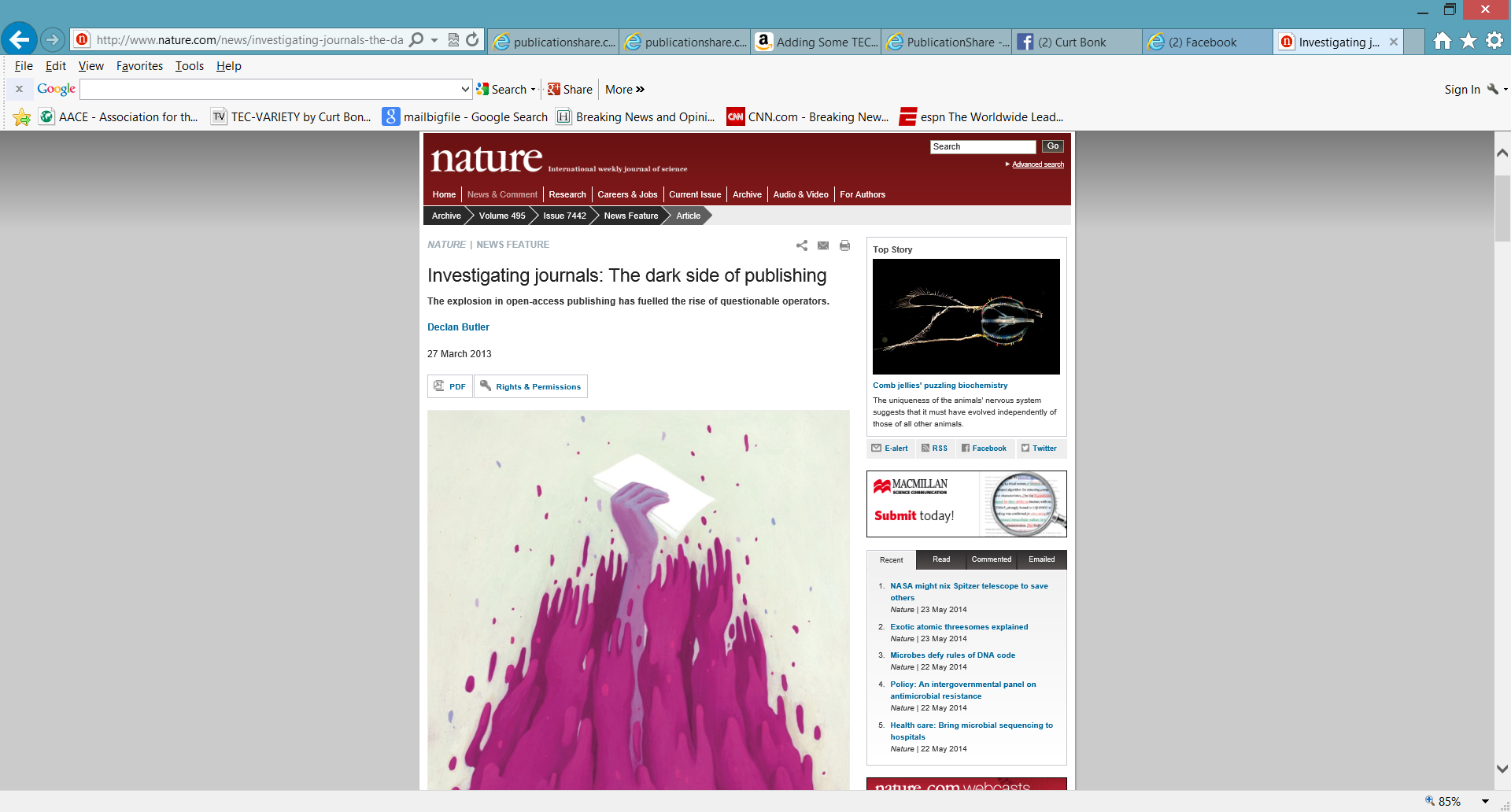 March 27, 2013Sham journals scam authors: Con artists are stealing the identities of real journals to cheat scientists out of publishing fees.Declan Butler, Naturehttp://www.nature.com/news/sham-journals-scam-authors-1.12681
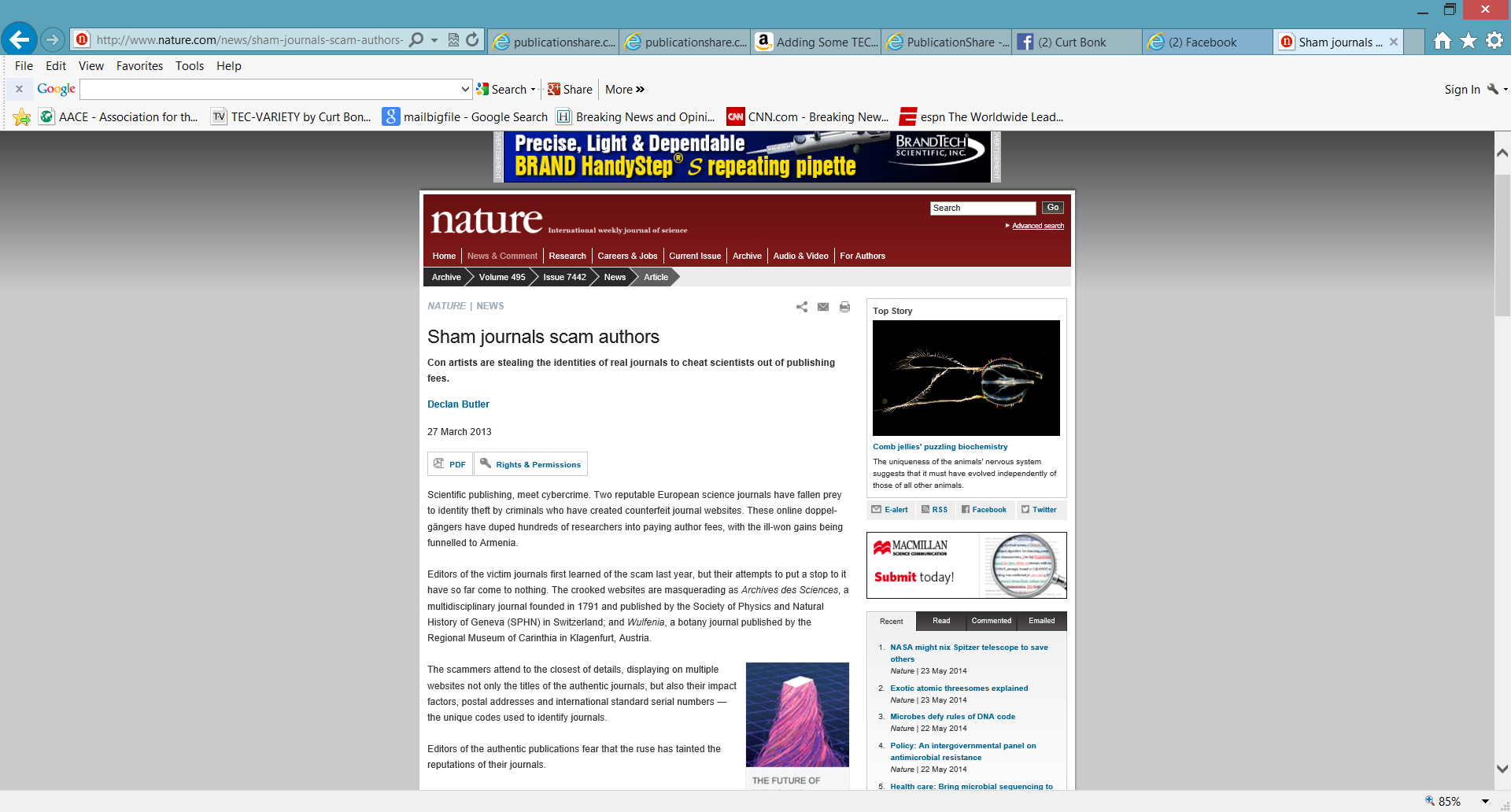 April 7, 2014Scientific Articles Accepted (Personal Checks, Too)Gina Kolata, The New York Timeshttp://www.nytimes.com/2013/04/08/health/for-scientists-an-exploding-world-of-pseudo-academia.html?_r=1&
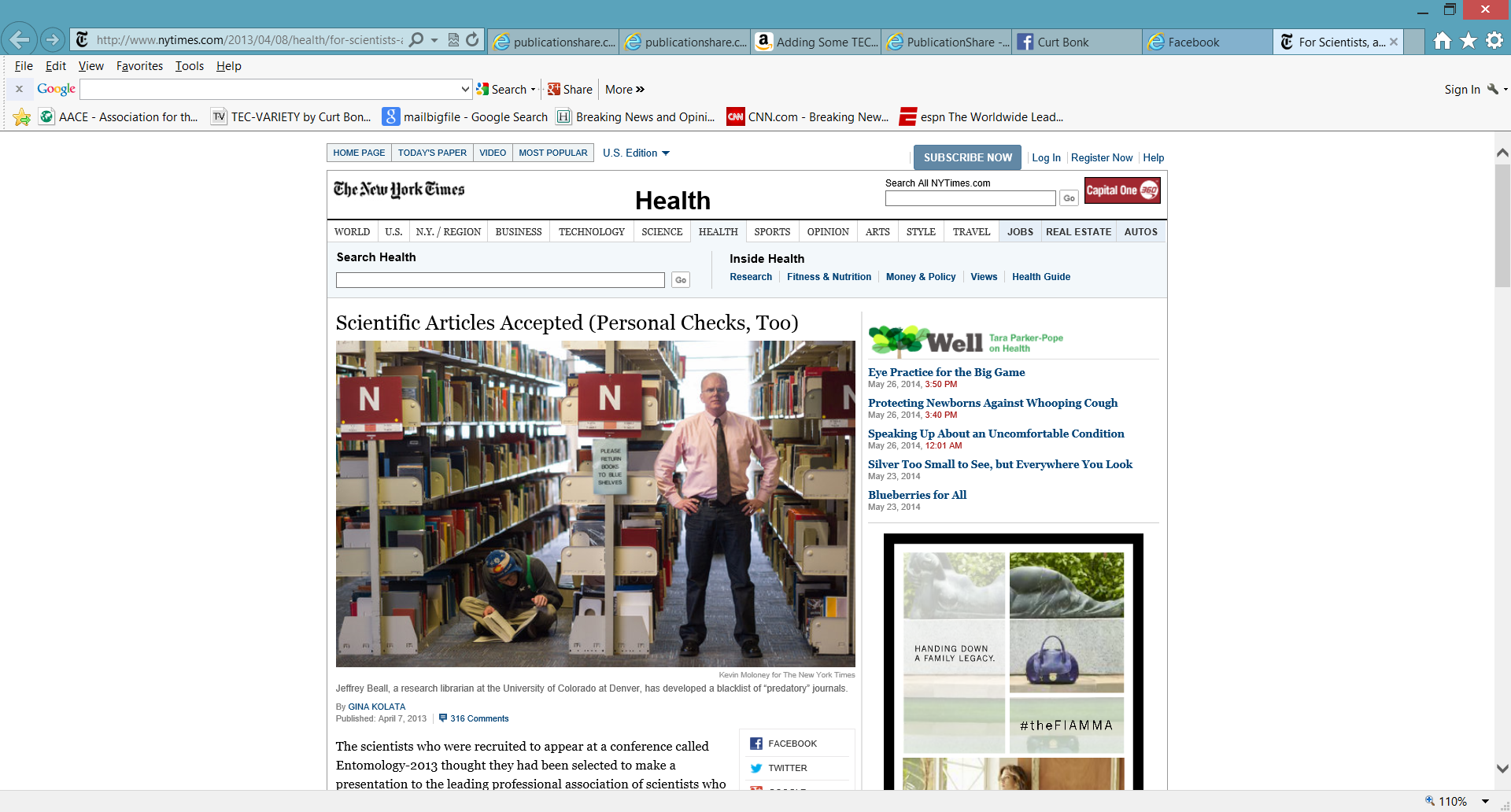 Predatory Journals/ Publishers
(Feng-Ru Sheu, Kent State University, 2018)
Examples of spam emails to attract potential authors
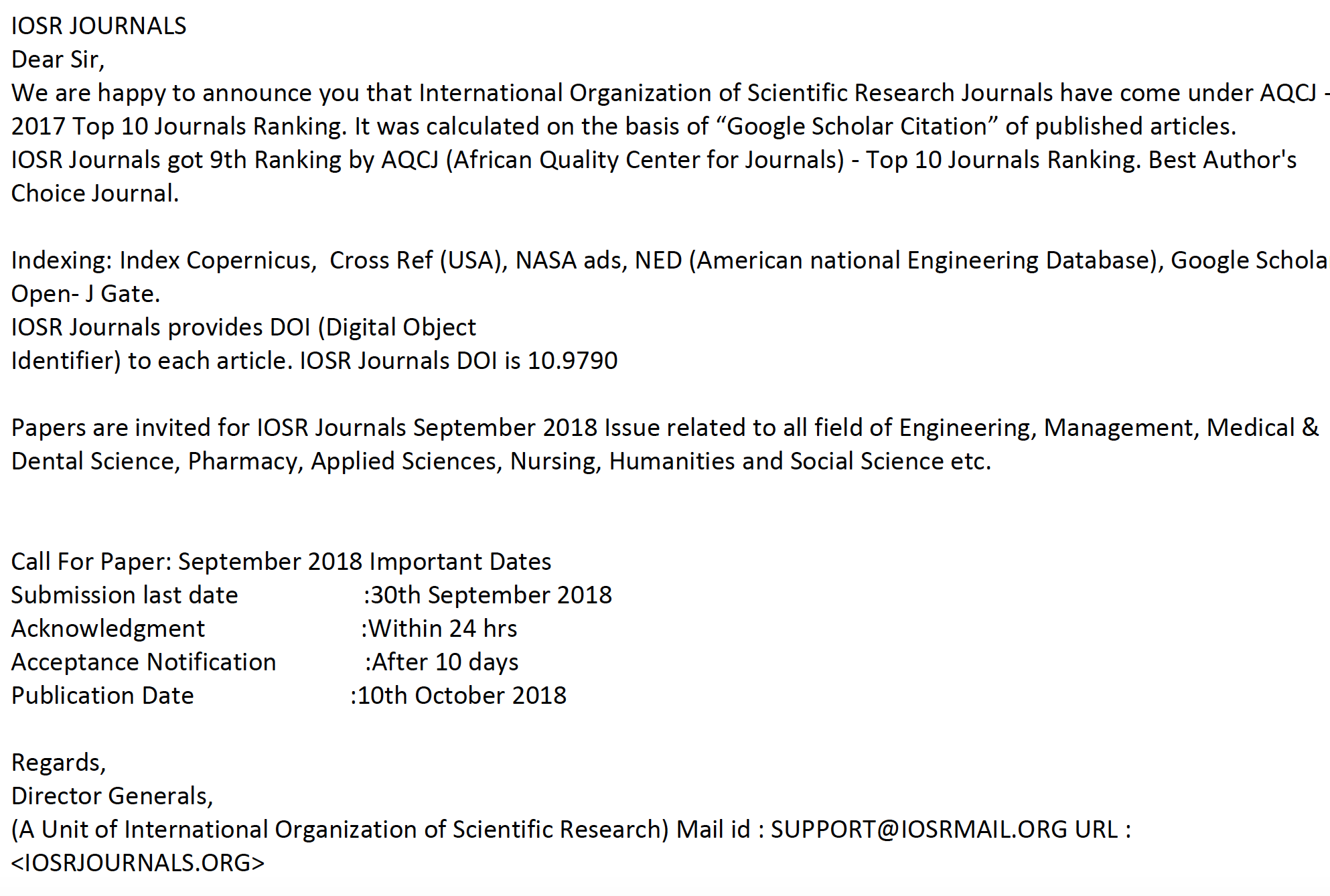 [Speaker Notes: Feng-Ru


the “Think. Check. Submit.” checklist developed by a coalition of scholarly publishing organizations
Think
Are you submitting your research to a trusted journal?
Is it the right journal for your work?]
Predatory Journals/ Publishers
(Feng-Ru Sheu, Kent State University, 2018)
Examples of spam emails to attract potential authors
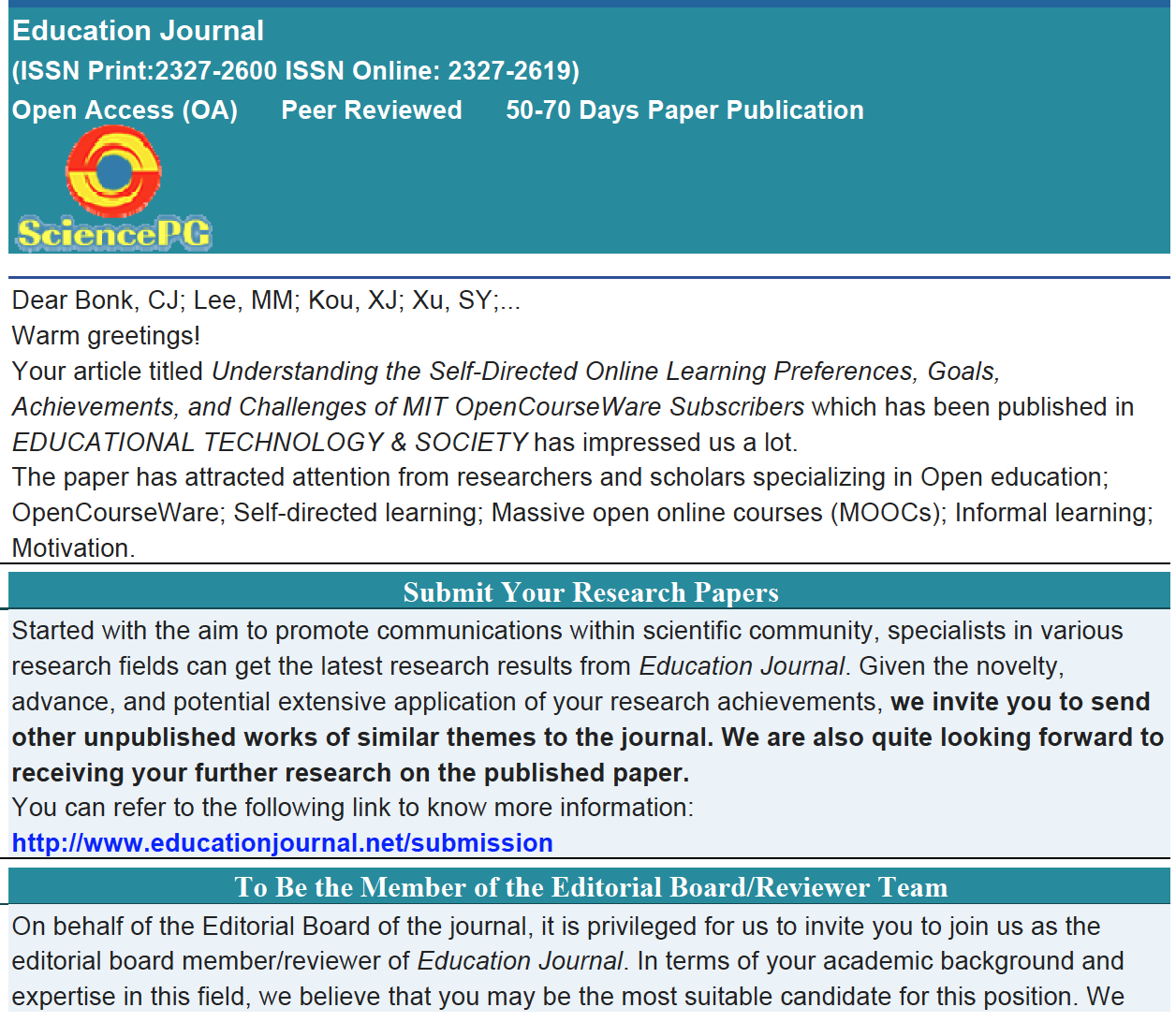 [Speaker Notes: Feng-Ru


the “Think. Check. Submit.” checklist developed by a coalition of scholarly publishing organizations
Think
Are you submitting your research to a trusted journal?
Is it the right journal for your work?]
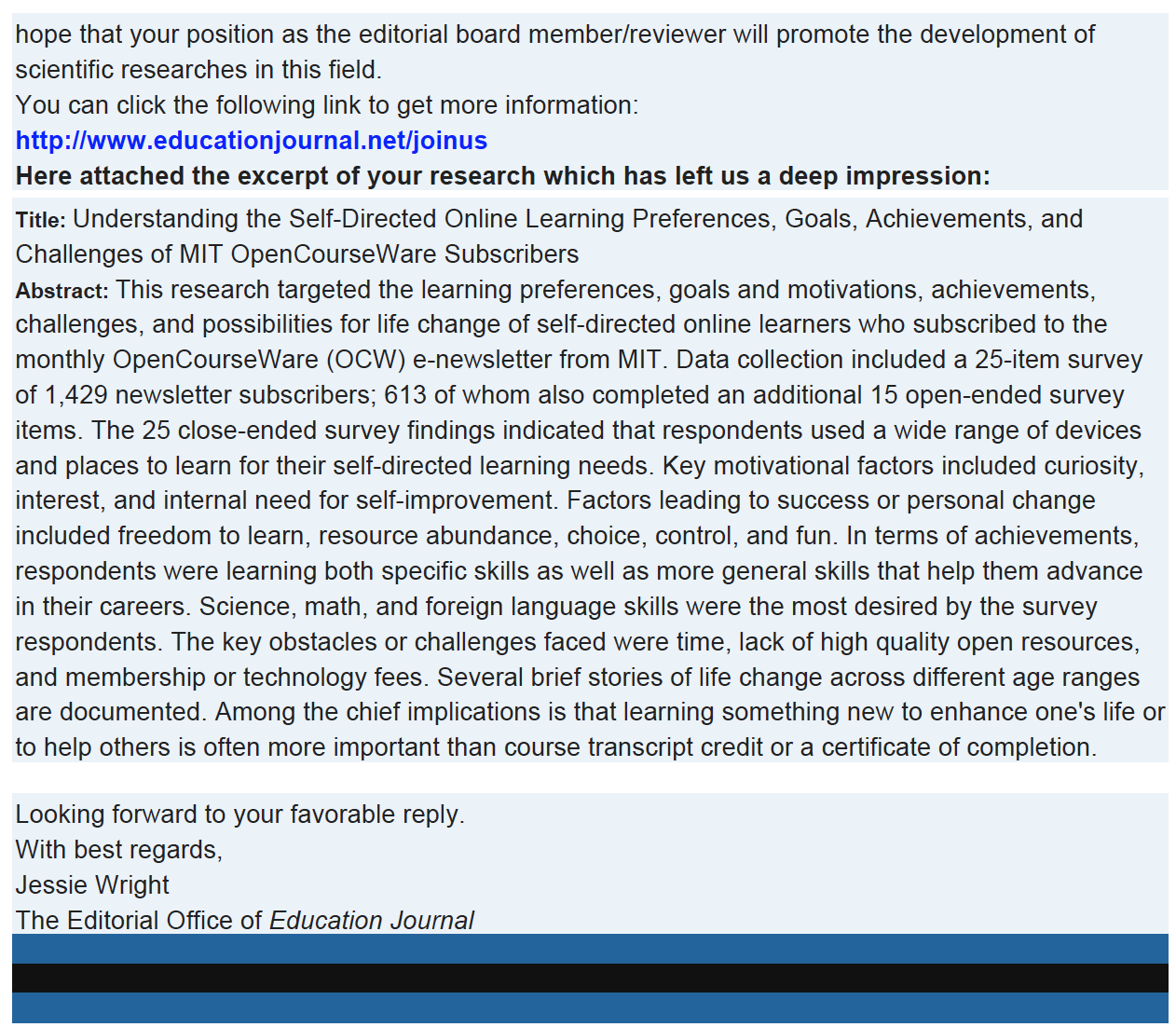 Selecting a Journal(Feng-Ru Sheu, Kent State University, 2018)
Be Aware Predatory Journals!
Using the “Think. Check. Submit.” checklist
Developed by a initiative of scholarly publishing organizations
(think.check.submit.org, 2018)
[Speaker Notes: Feng-Ru]
Selecting a Journal(Feng-Ru Sheu, Kent State University, 2018)
Be Aware Predatory Journals!
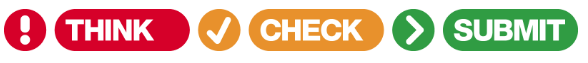 Criteria to check the journal
Do you or your colleagues know the journal?
Can you easily identify and contact the publisher?
Is the journal clear about the type of peer review it uses?
Are articles indexed in services that you use?
Is it clear what fees will be charged?
Do you recognize the editorial board?
Is the Publisher a member of a recognized industry initiative?

Access the checklist in detail at http://thinkchecksubmit.org/check/
[Speaker Notes: Feng-Ru]
February 18, 2019A Turning Point for Scholarly PublishingLindsey Ellis, The Chronicle of Higher Educationhttps://www.chronicle.com/interactives/Trend19-OpenAccess-Main
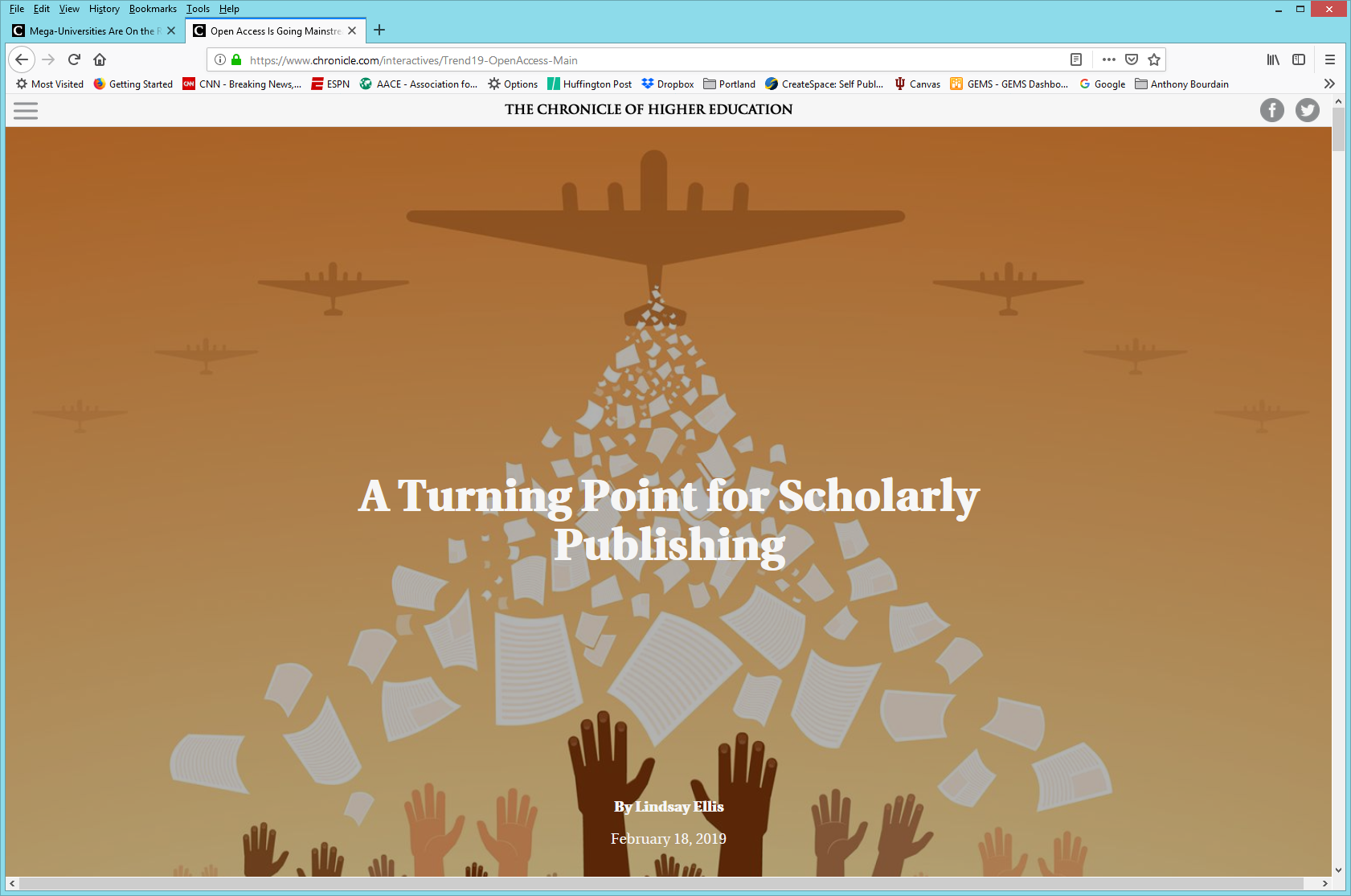 Selecting a Journal(Feng-Ru Sheu, Kent State University, 2018)
Two resources to identify the journals and publishers
The Directory of Open Access Journals (DOAJ): https://doaj.org/ 
Identify legitimate and high quality open access, peer-reviewed journals 
Beall’s List of Predatory Journals and Publishers: https://beallslist.weebly.com/  	
Identify predatory journals/publishers
[Speaker Notes: Feng-Ru]
Take the Plunge…Part 1
Look for opportunities to create publishable manuscripts from your dissertation
Contribute with a chapter
Conduct an interview
Write a practical article, newsletter, or book review
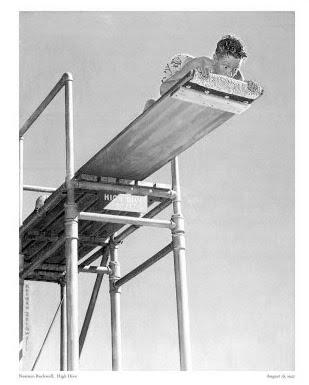 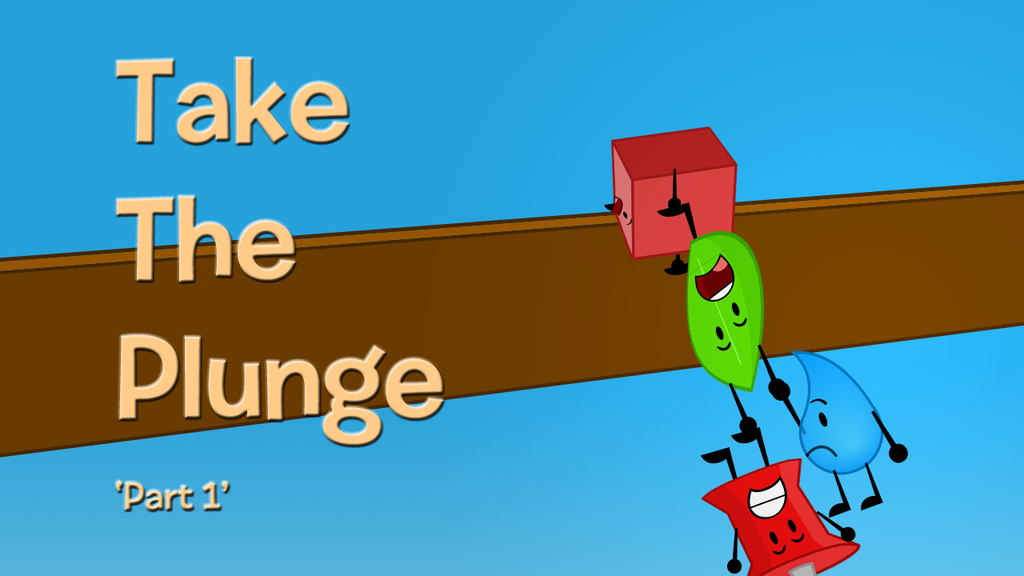 [Speaker Notes: Ana

Review articles and conference proposals (learn about peer-review criteria and guidelines)
Review book proposals
Do a conference workshop
Organize a symposium]
Take the Plunge…Part 2
Write a major grant proposal
Lead a special journal issue
Edit a book
Sole author a book
Get your name out there!
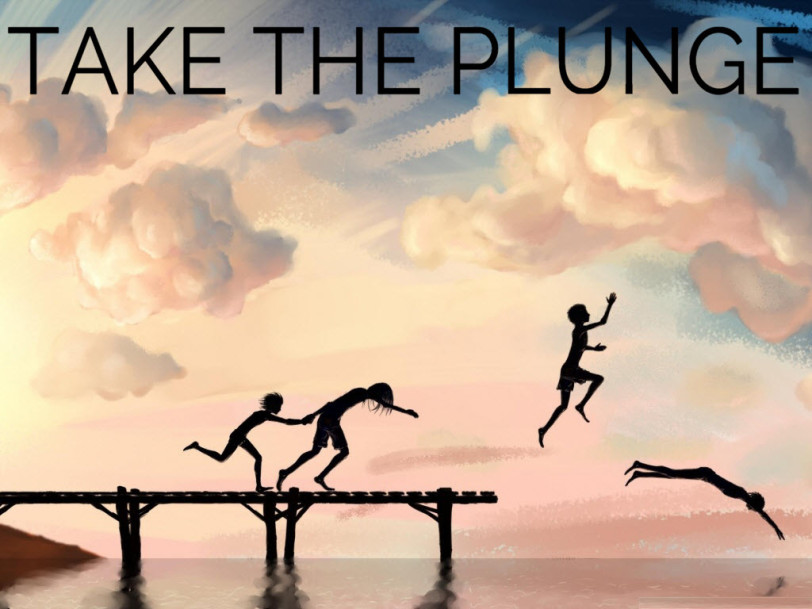 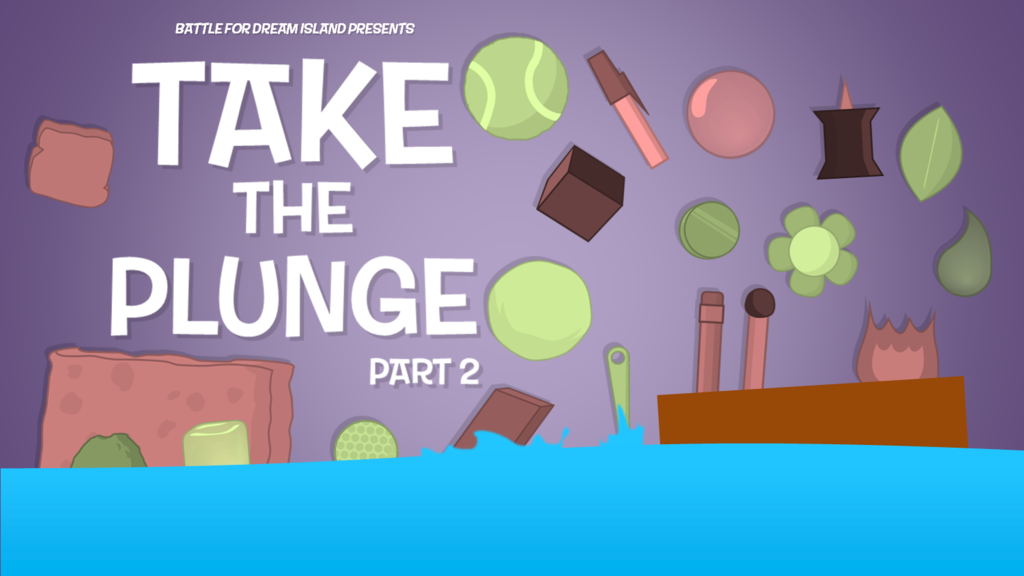 [Speaker Notes: Curt]
Generate Starter Text…
Author a blog
Use social media
Submit a conference proposal
Write editorials
Write book and software reviews
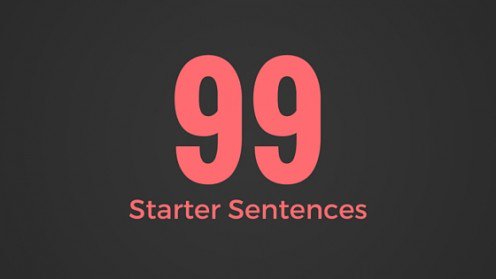 101
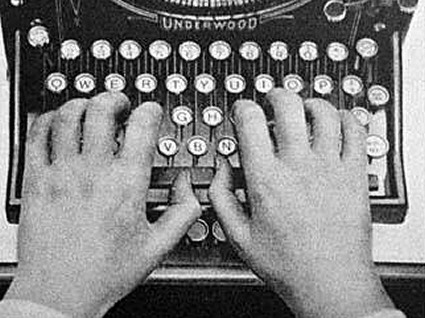 [Speaker Notes: Curt]
99 Seconds Activity #2
Commit to 1 to  2 things that take the plunge and share them with your next chair neighbor.
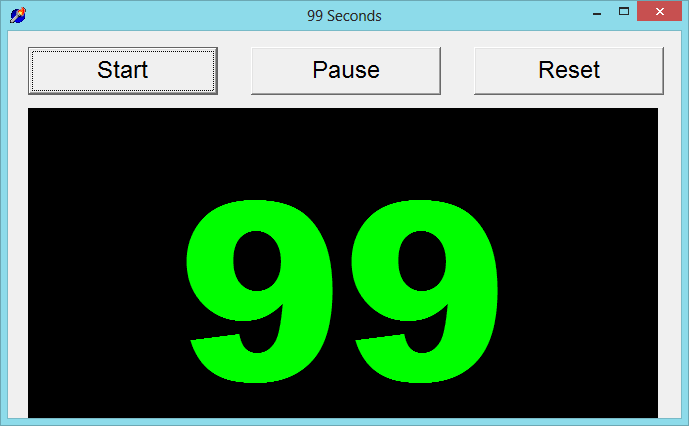 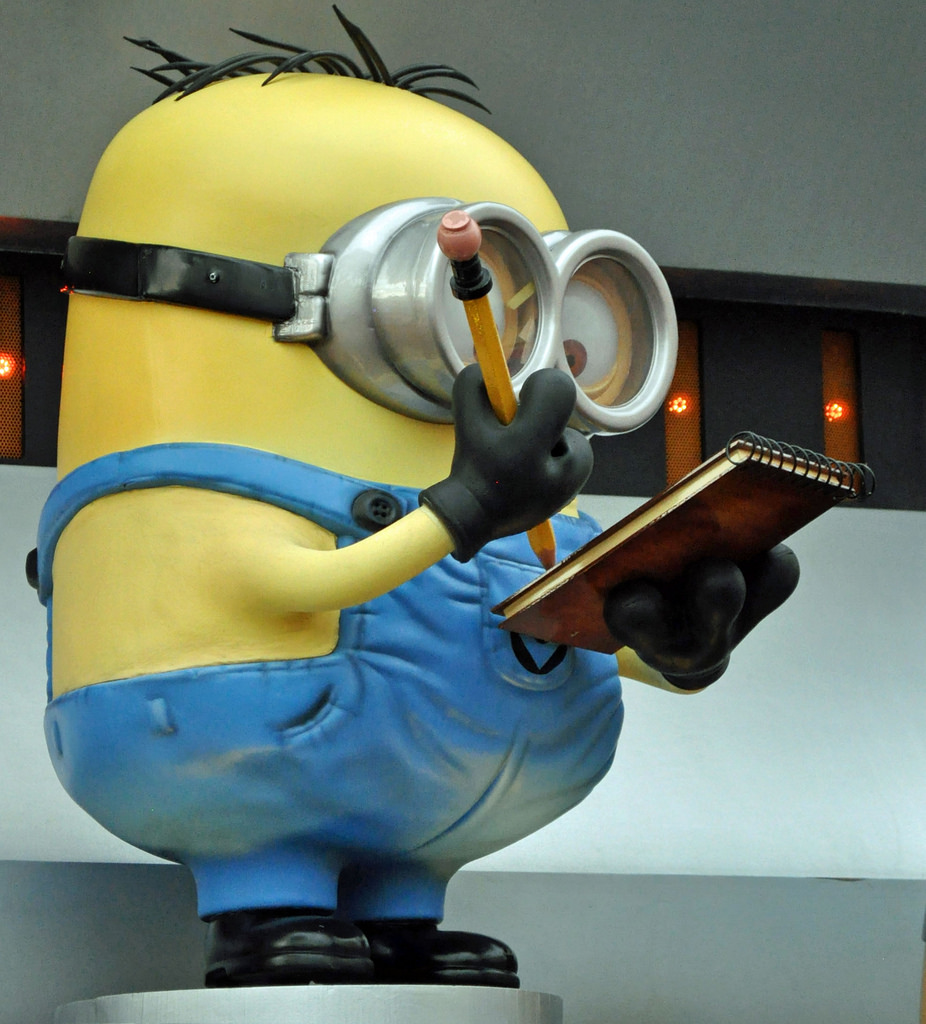 [Speaker Notes: Curt

Not sure if we want to keep all these activities as we only have 1 hour and 5 minutes and need to leave time for questions. It’s up to you….]
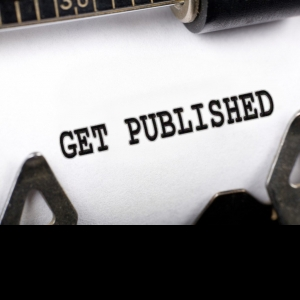 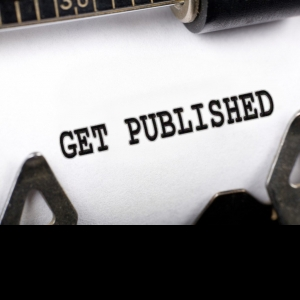 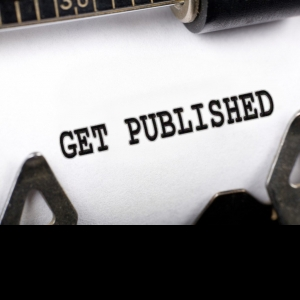 Insights and Advice on Getting Published Higher Education
Part II: Writing Tips and Insights
[Speaker Notes: Curt]
October 2, 2018How to Learn to Write Like a MachineRose Jacobs, Inside Higher Edhttps://www.chronicle.com/blogs/linguafranca/2018/10/02/how-to-learn-to-write-like-a-machine/
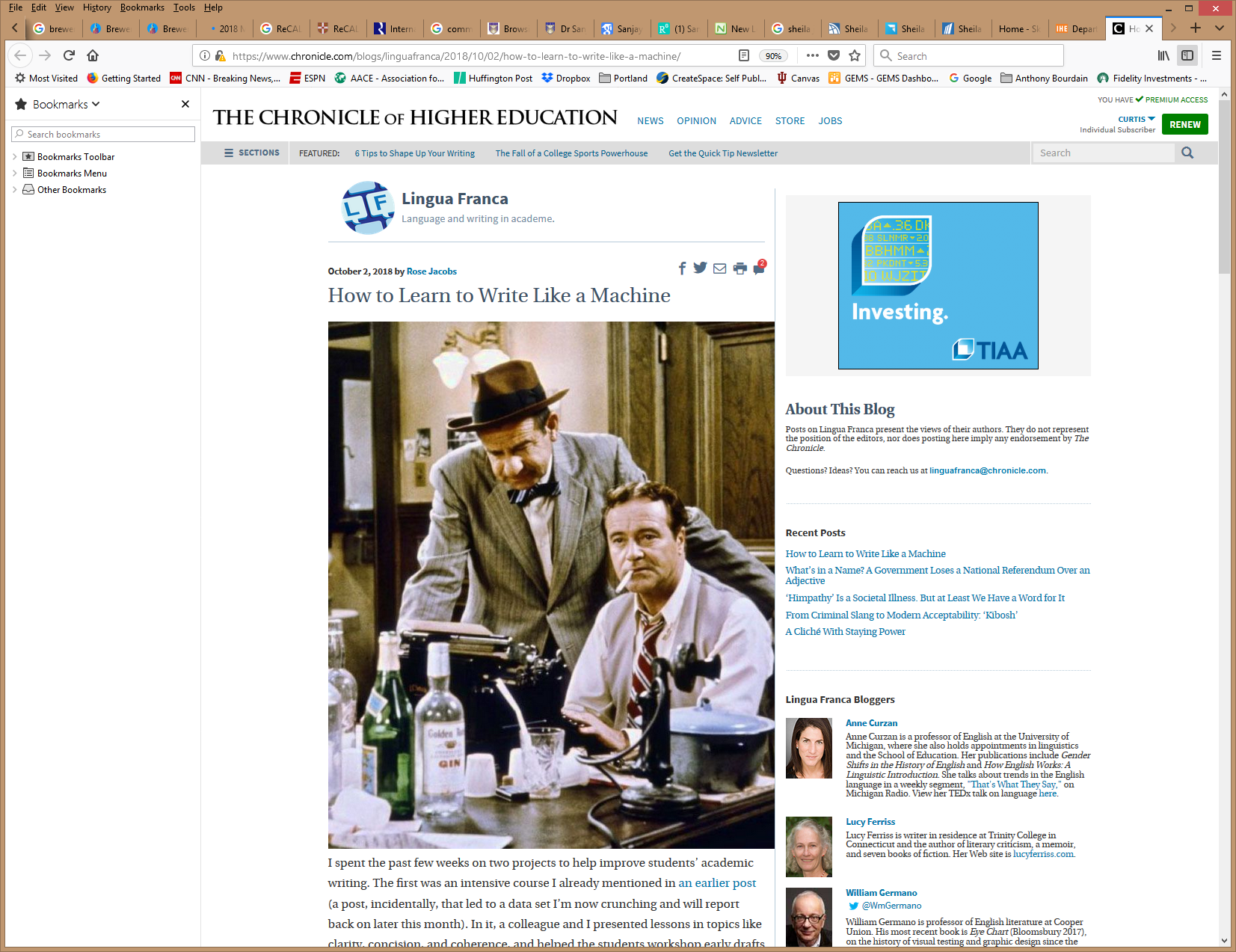 [Speaker Notes: Curt]
The Top 20 Writing Tips
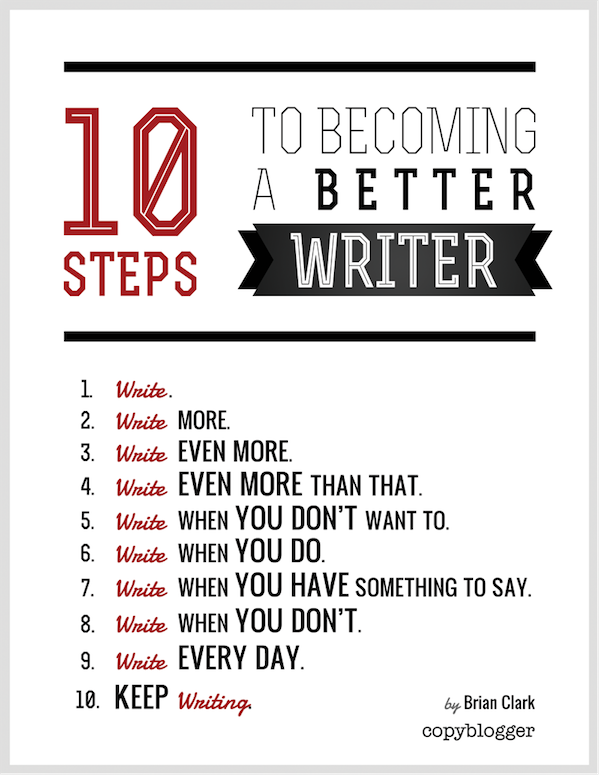 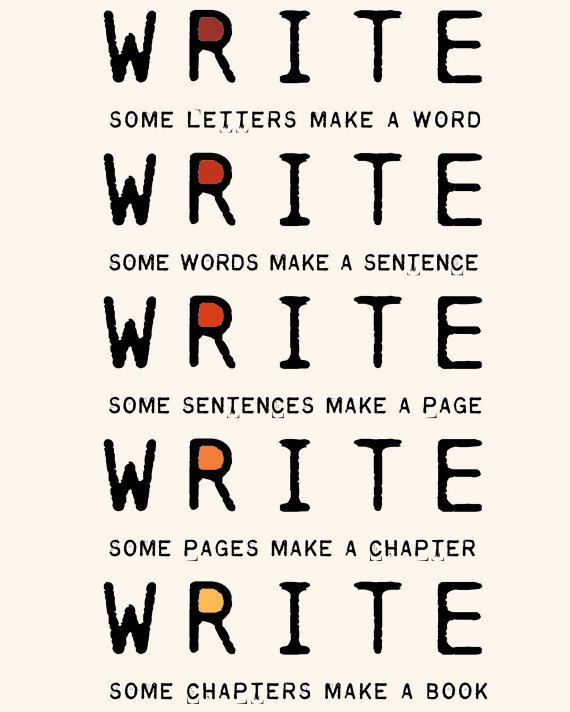 [Speaker Notes: Curt]
1. Mark Writing Days in Planner
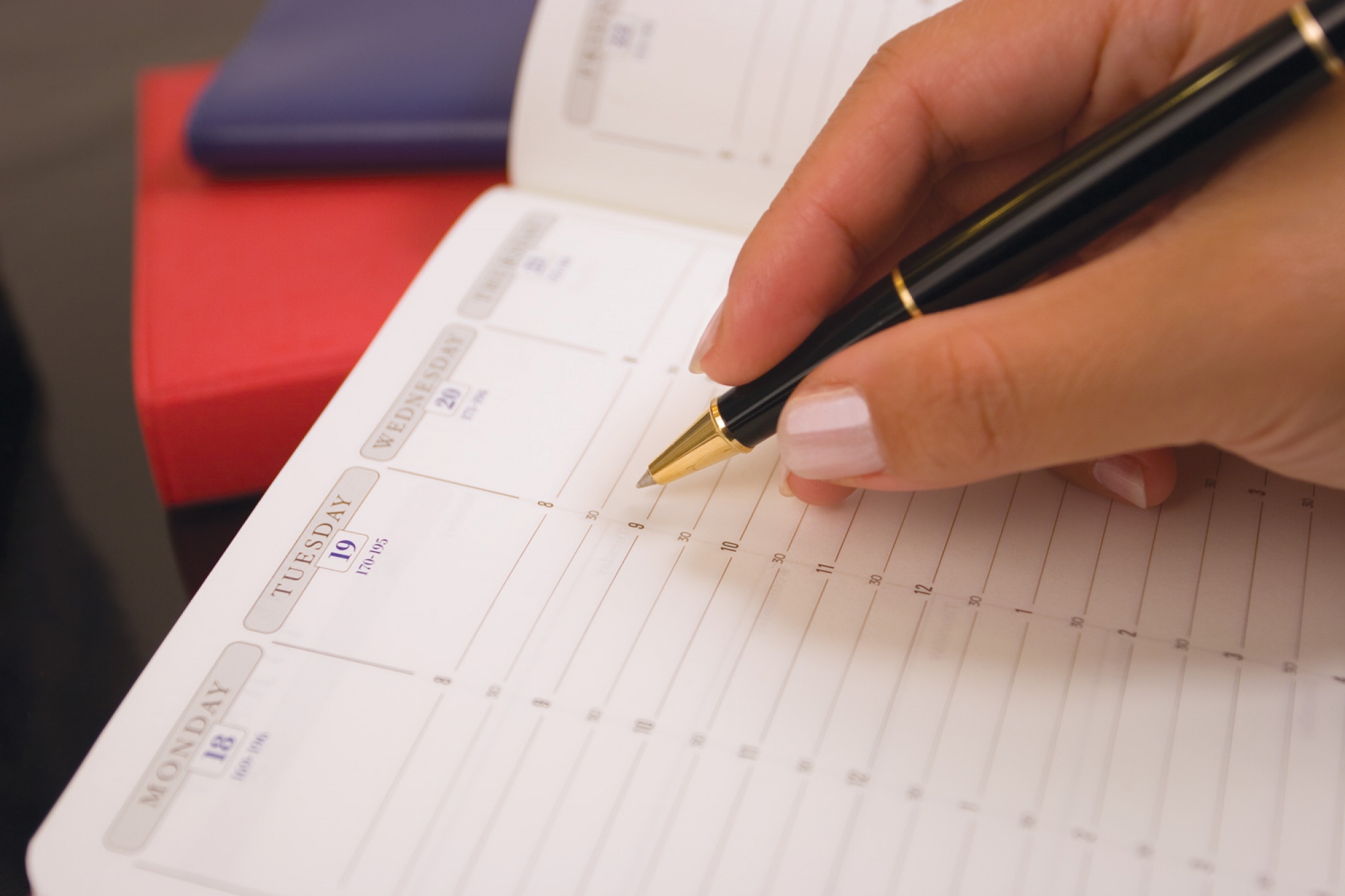 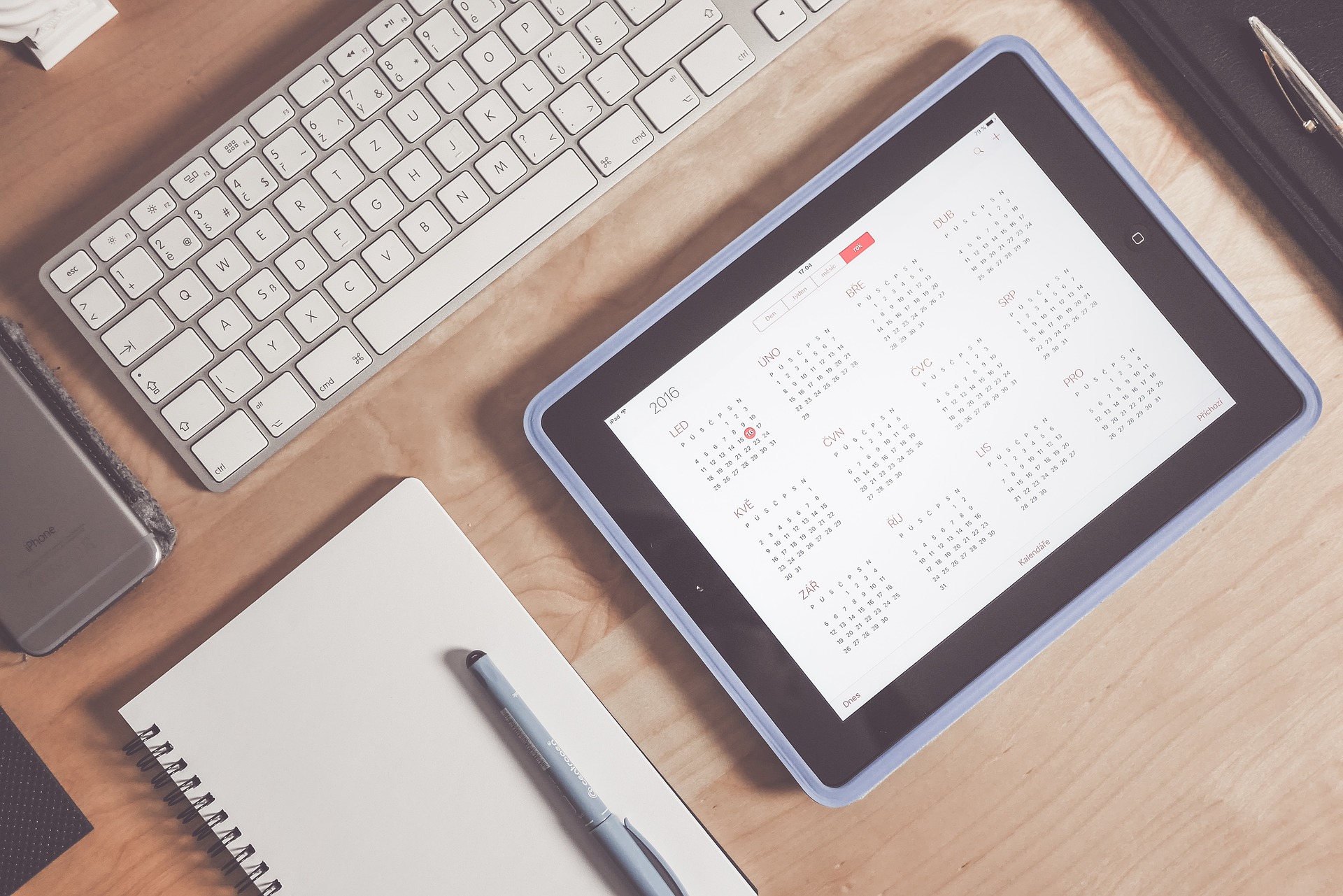 [Speaker Notes: Curt]
February 13, 2019Is Email Making Professors Stupid?Cal Newport, The Chronicle of Higher Educationhttps://www.chronicle.com/interactives/is-email-making-professors-stupid
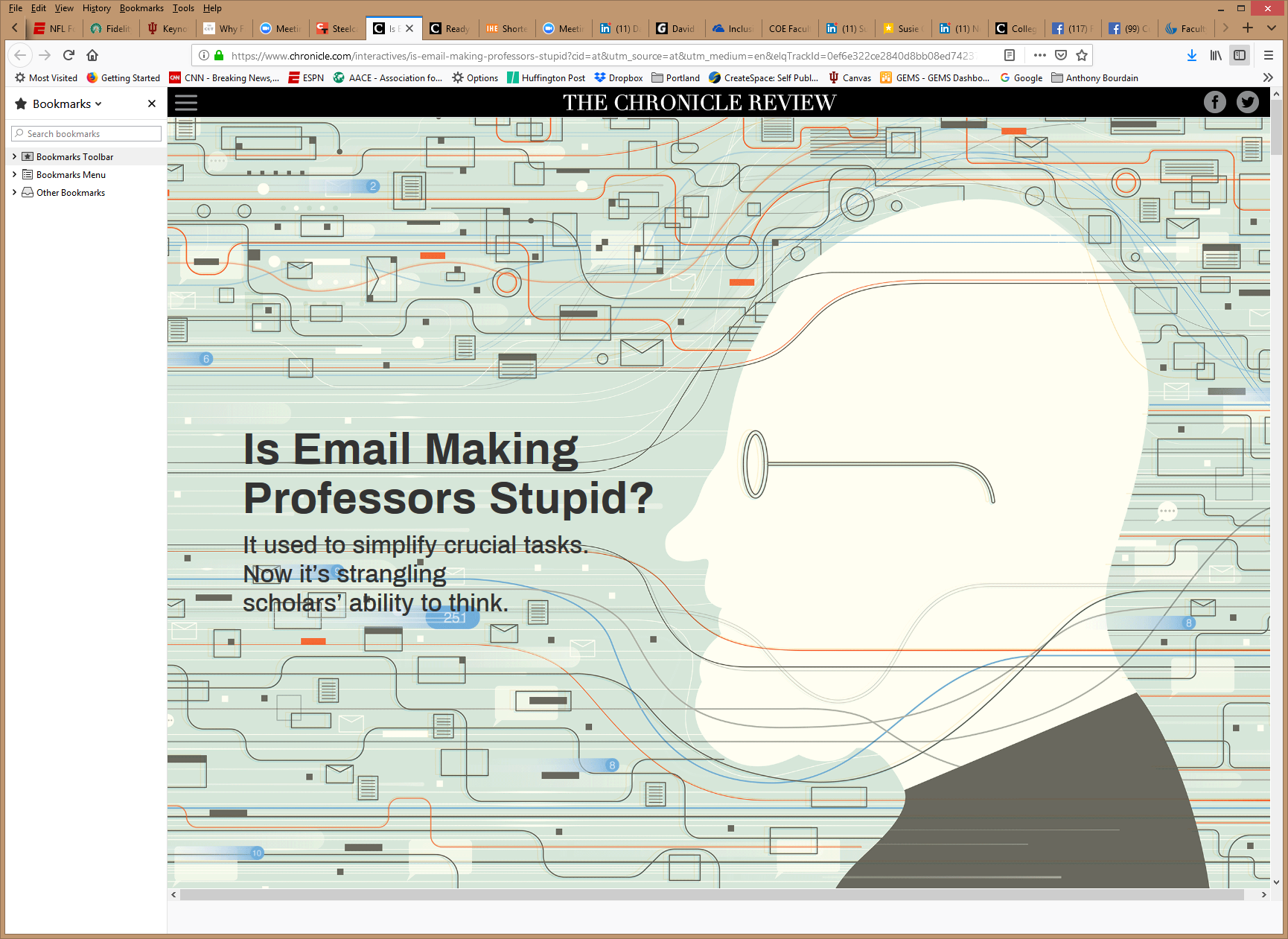 2. Maintain a List and Network of Potential Research and Writing Collaborators
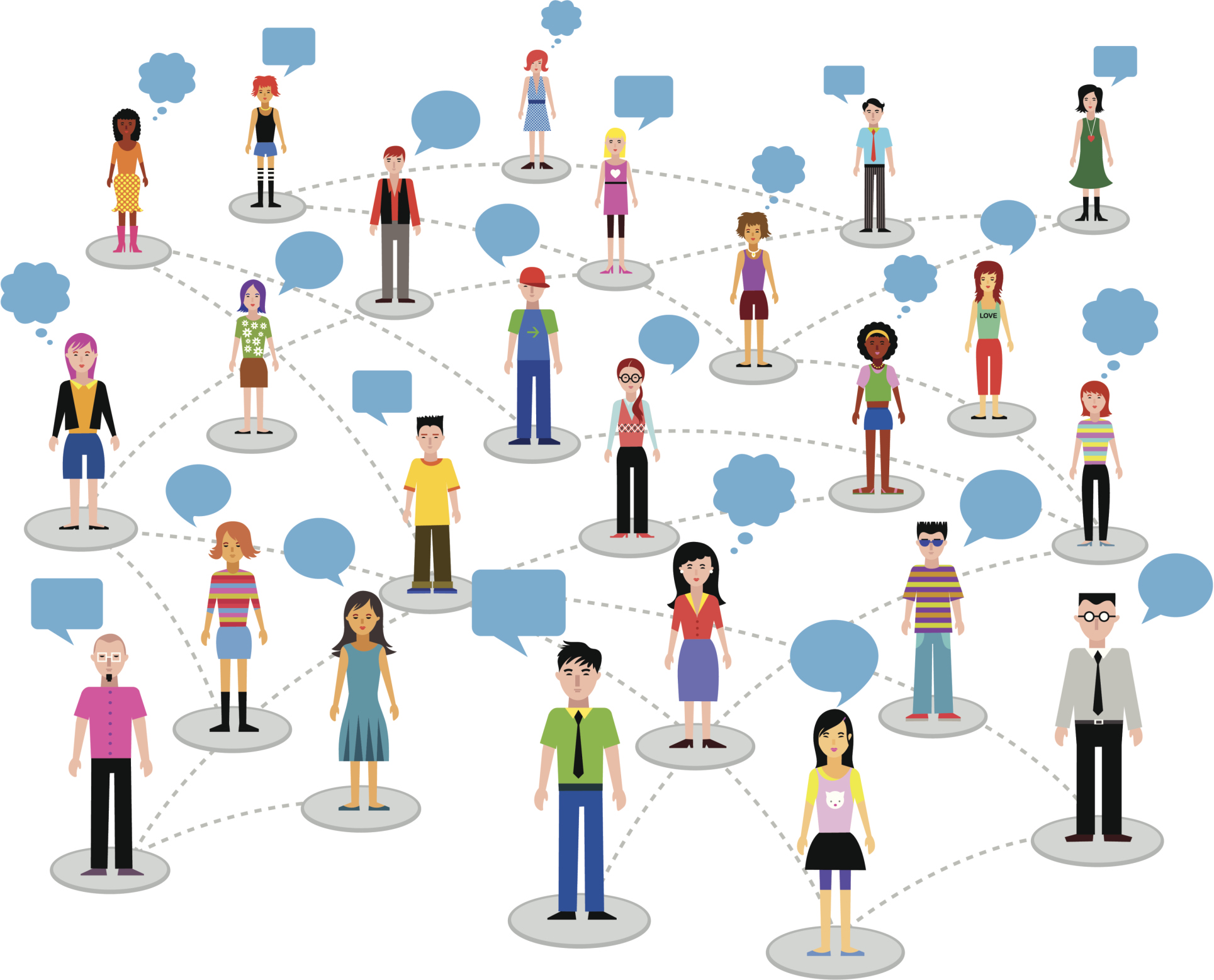 [Speaker Notes: Curt]
Sidenote: Find Good People to Work With…Life is Short—Avoid Egomaniacs and People Who Lie
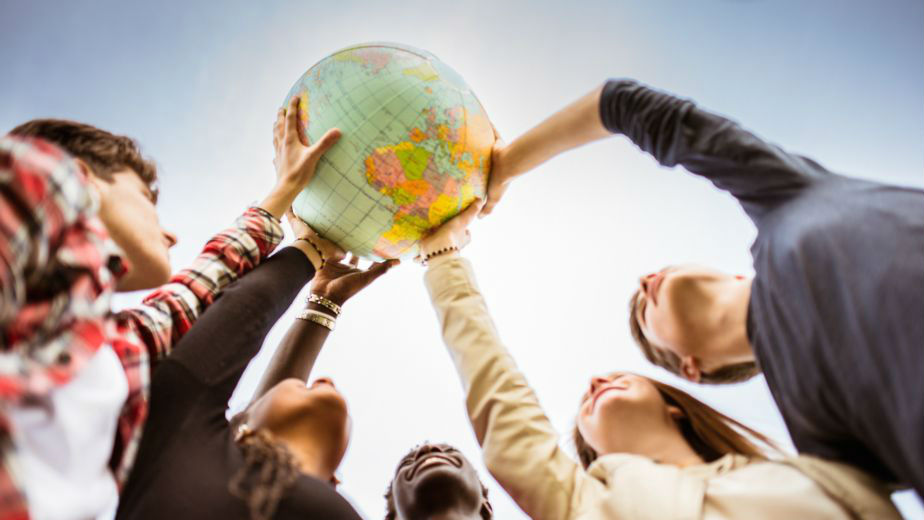 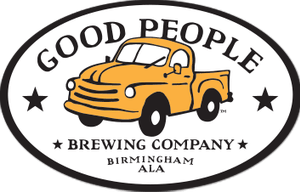 [Speaker Notes: Curt]
3. Draft a Timeline or Multiple Timelines with Flexible Goals
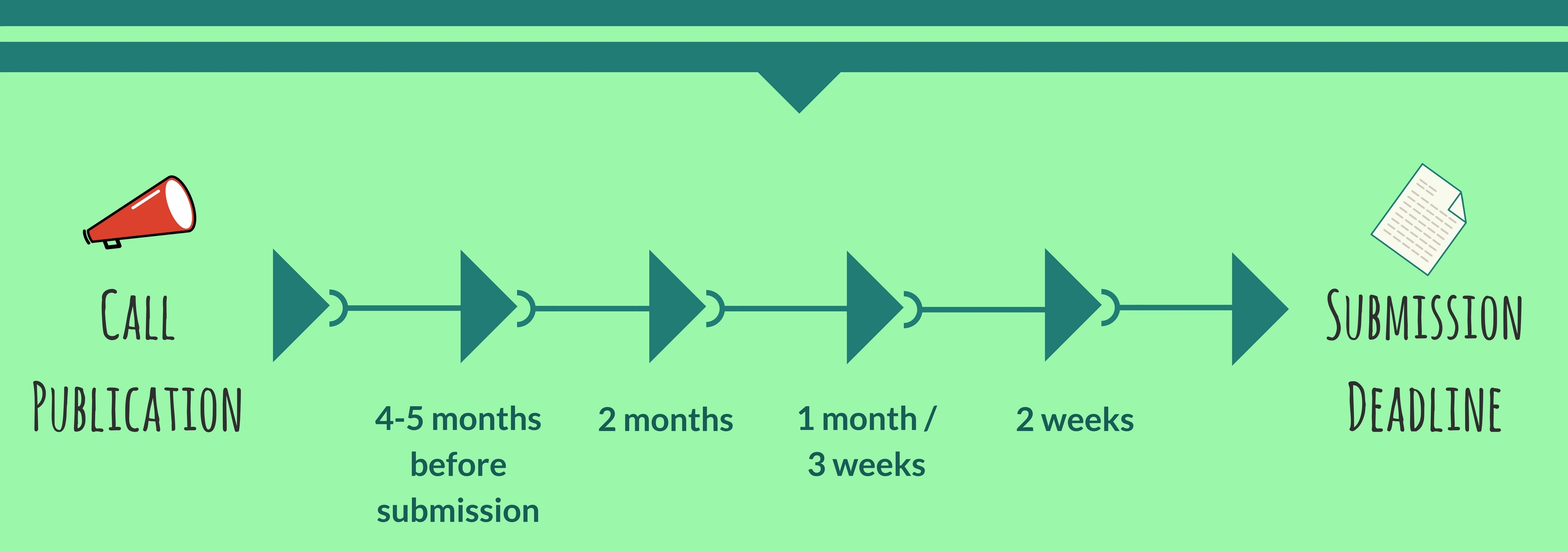 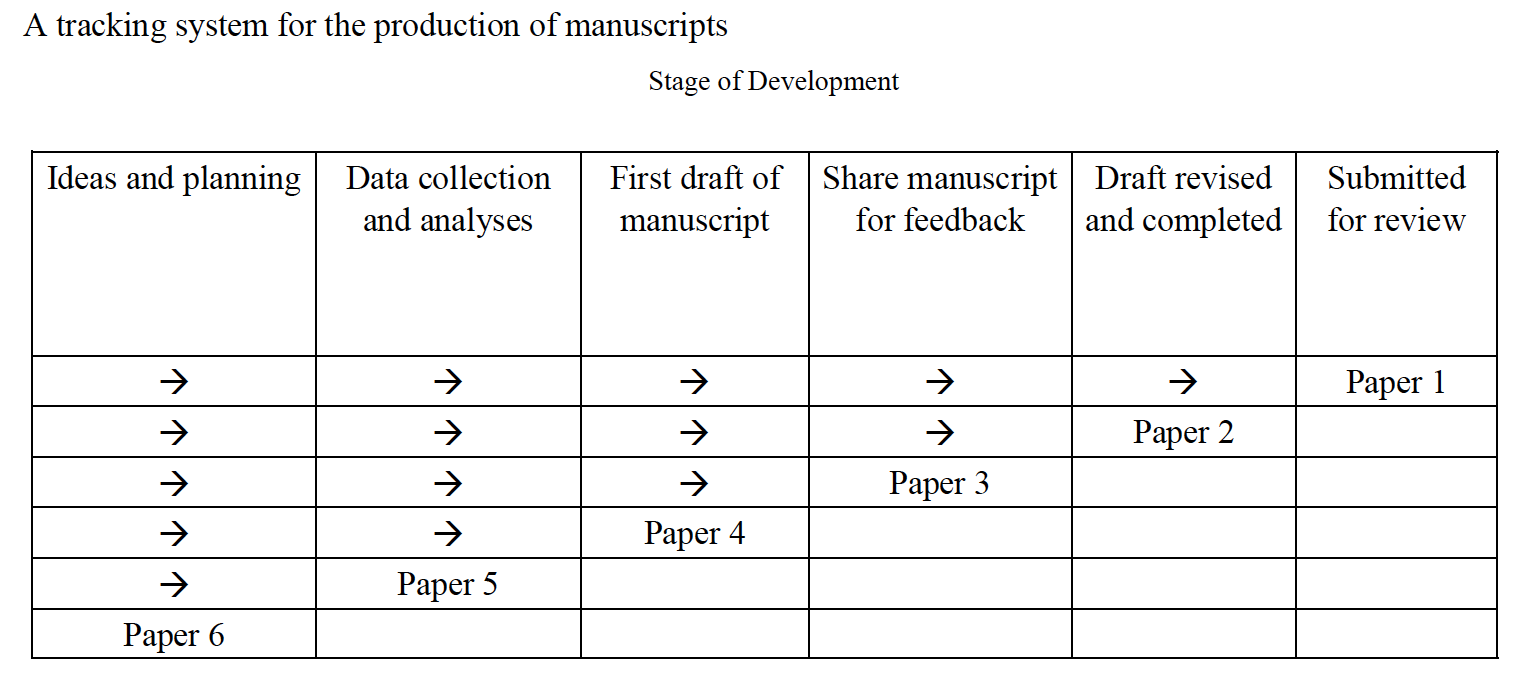 [Speaker Notes: Curt

Screenshot from Cecil’s article]
October 10, 2018Perhaps write to your future self about your goals…FutureMe.orgWrite a letter to the futurehttps://www.futureme.org/
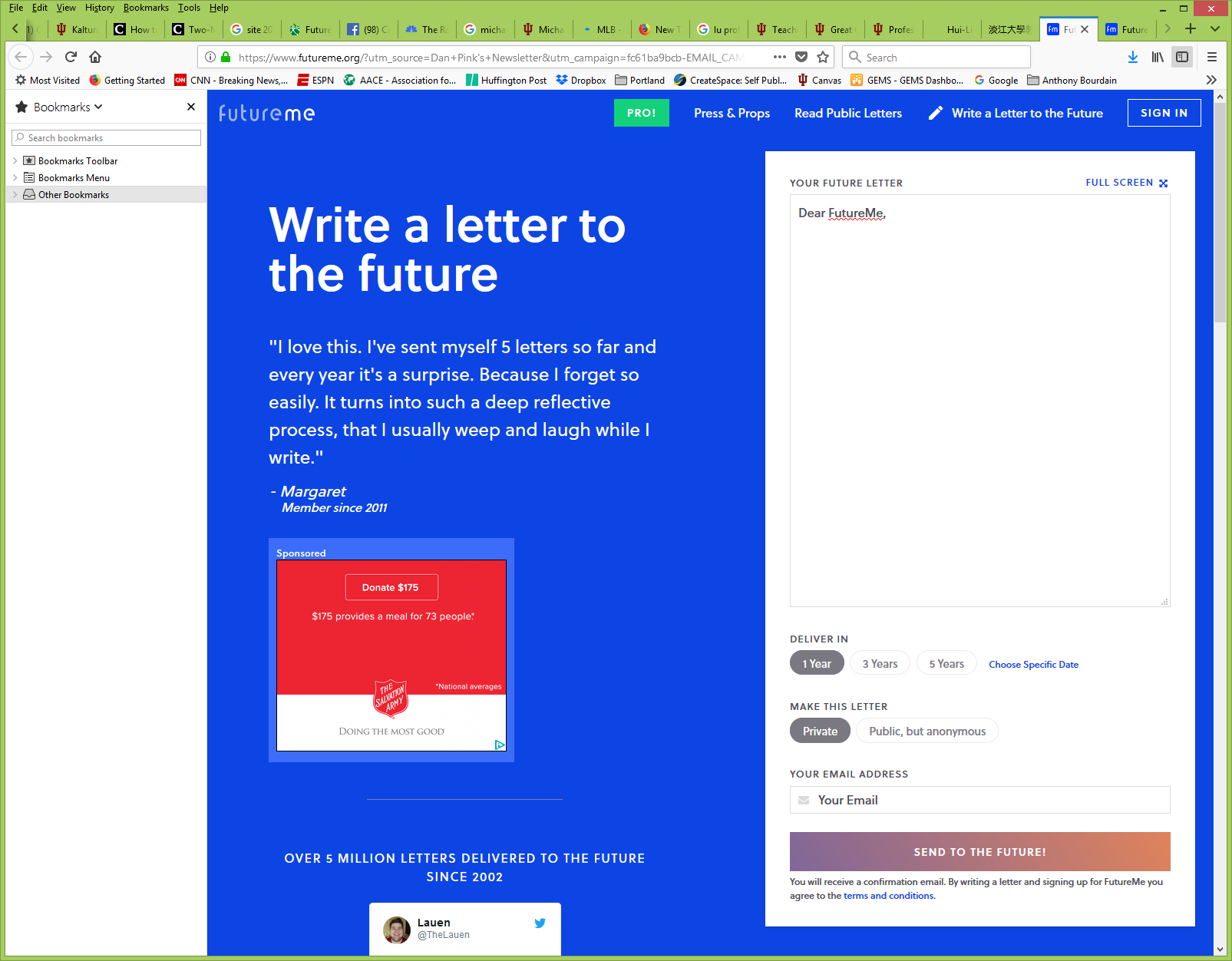 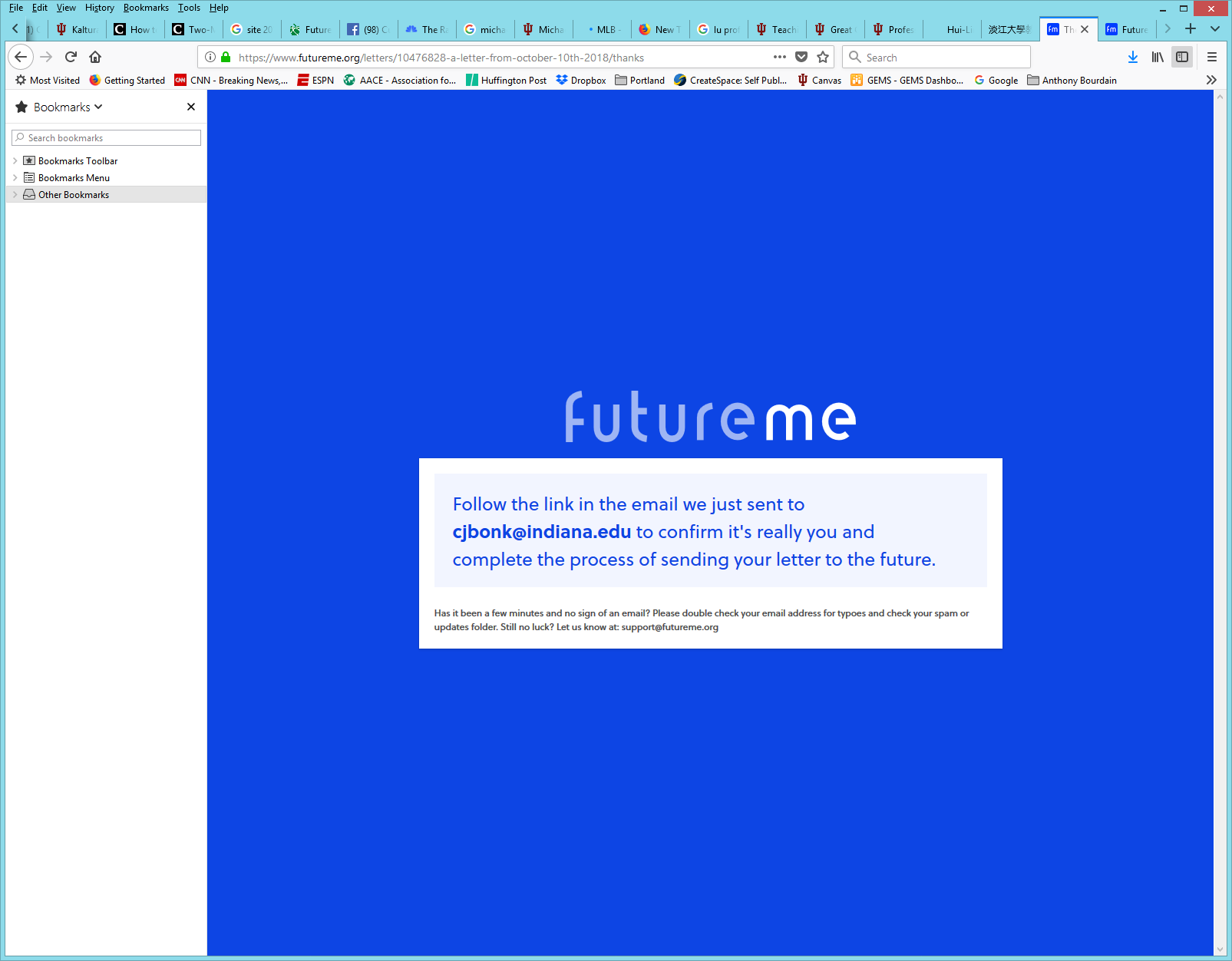 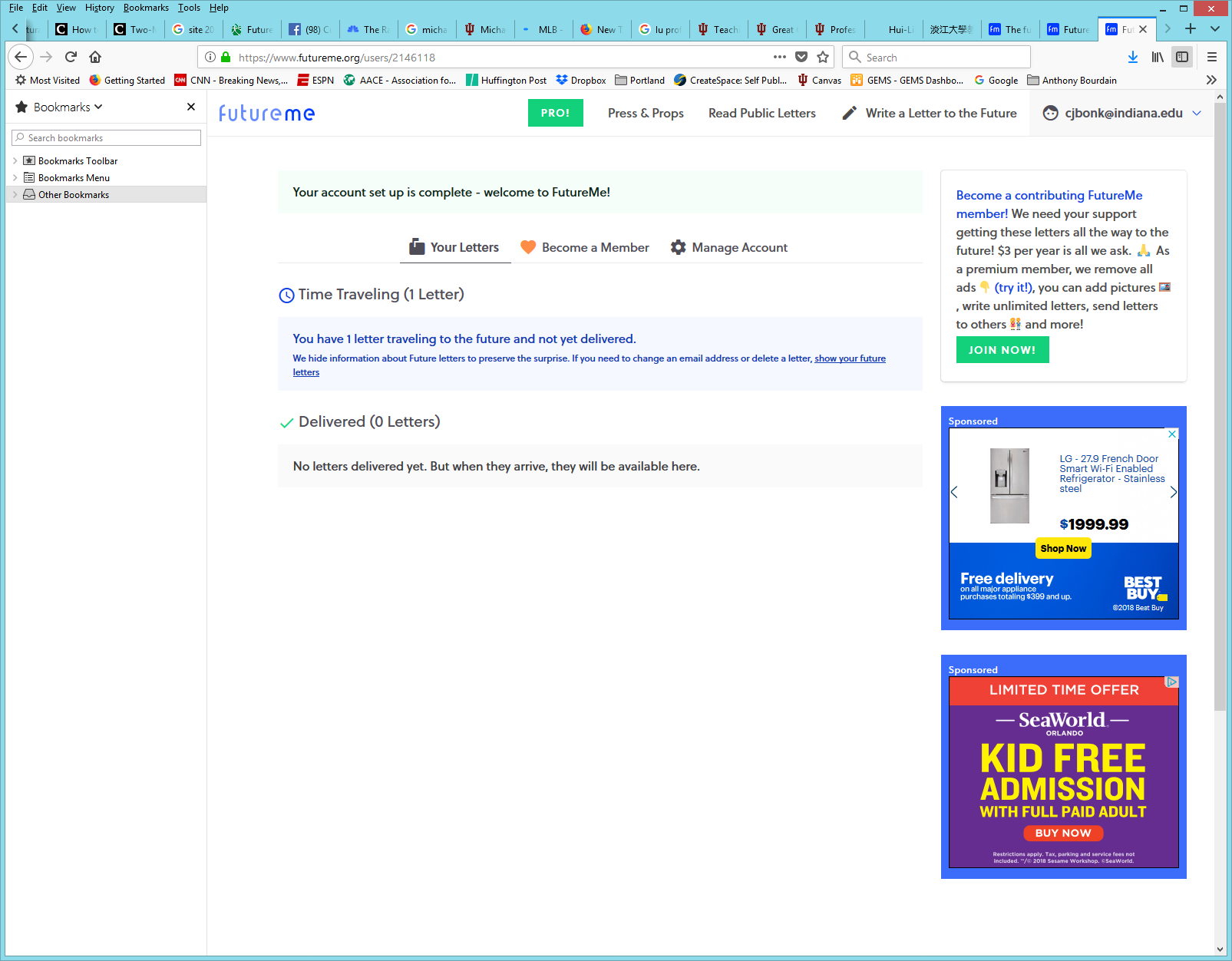 [Speaker Notes: Curt

Screenshot from Cecil’s article]
4. Think Ahead About the Publishing Potential of Each Project
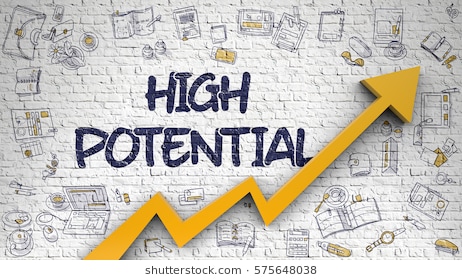 [Speaker Notes: Curt]
Sidenote: Don’t Just Publish for the Sake of Publishing…
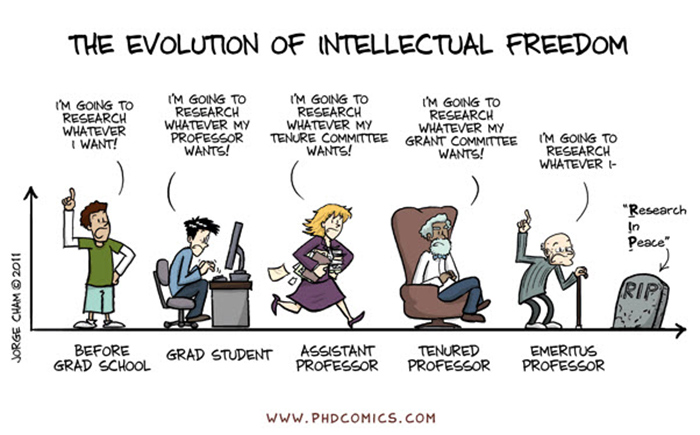 [Speaker Notes: Curt]
March 27, 2019One Discipline's Soaring Publishing ExpectationsColleen Flaherty, Inside Higher Edhttps://www.insidehighered.com/news/2019/03/27/sociologys-publishing-expectations-have-doubled-recent-decades
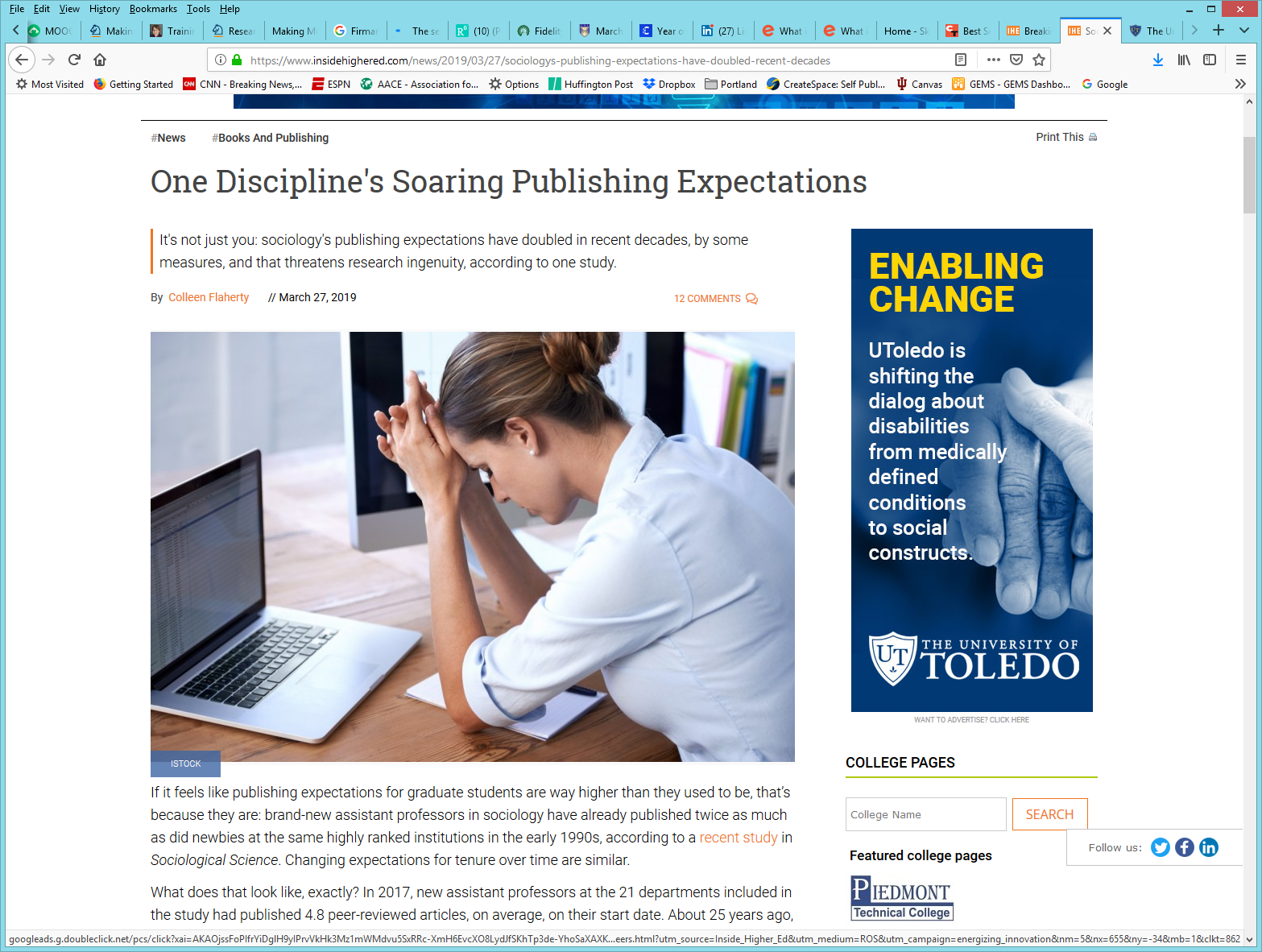 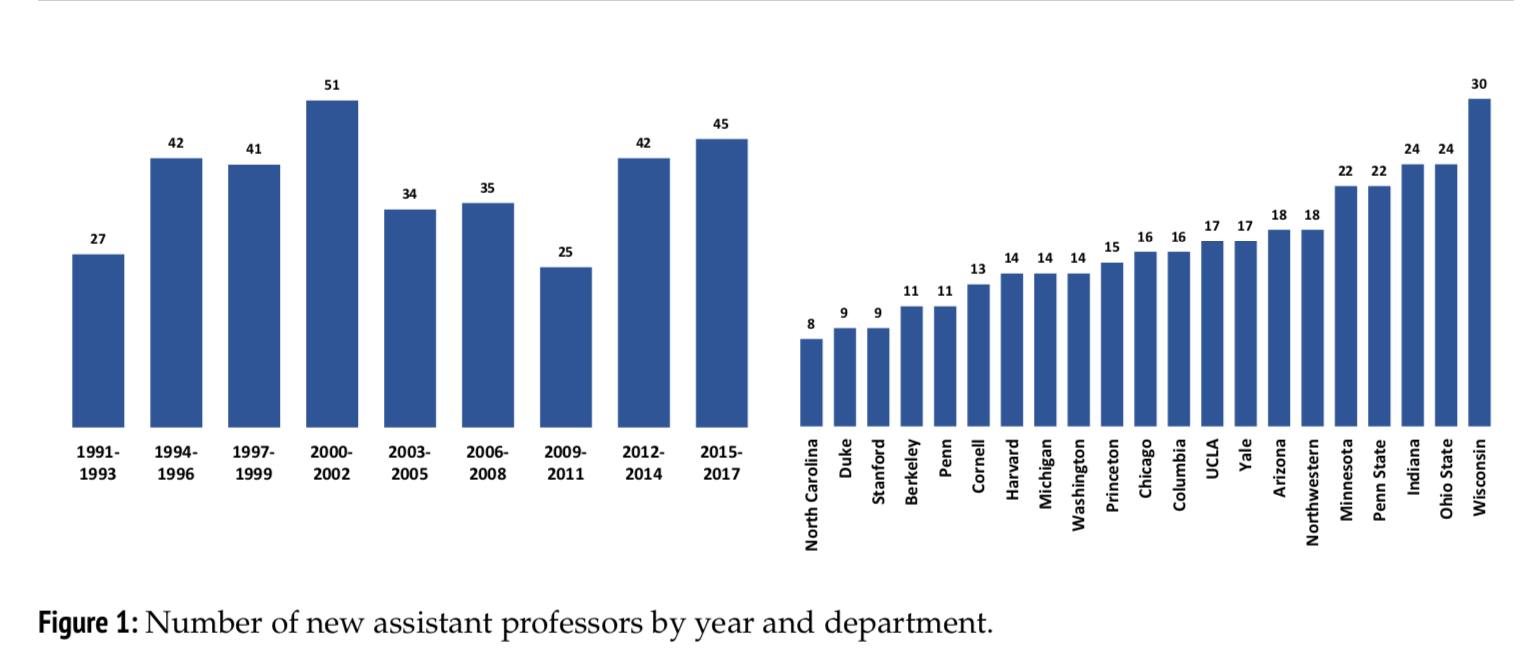 March 27, 2019One Discipline's Soaring Publishing ExpectationsColleen Flaherty, Inside Higher Edhttps://www.insidehighered.com/news/2019/03/27/sociologys-publishing-expectations-have-doubled-recent-decades
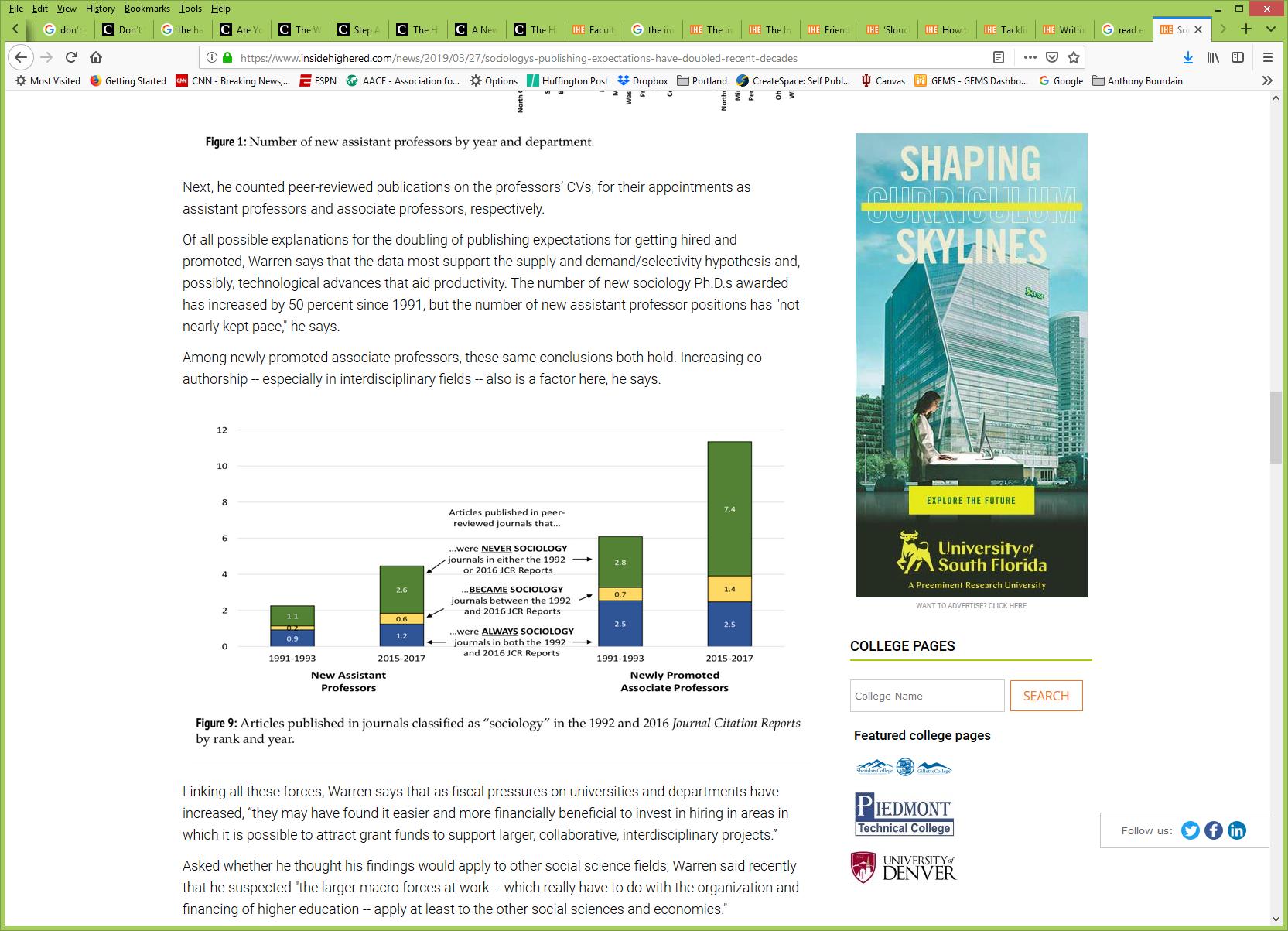 March 27, 2019One Discipline's Soaring Publishing ExpectationsColleen Flaherty, Inside Higher Edhttps://www.insidehighered.com/news/2019/03/27/sociologys-publishing-expectations-have-doubled-recent-decades
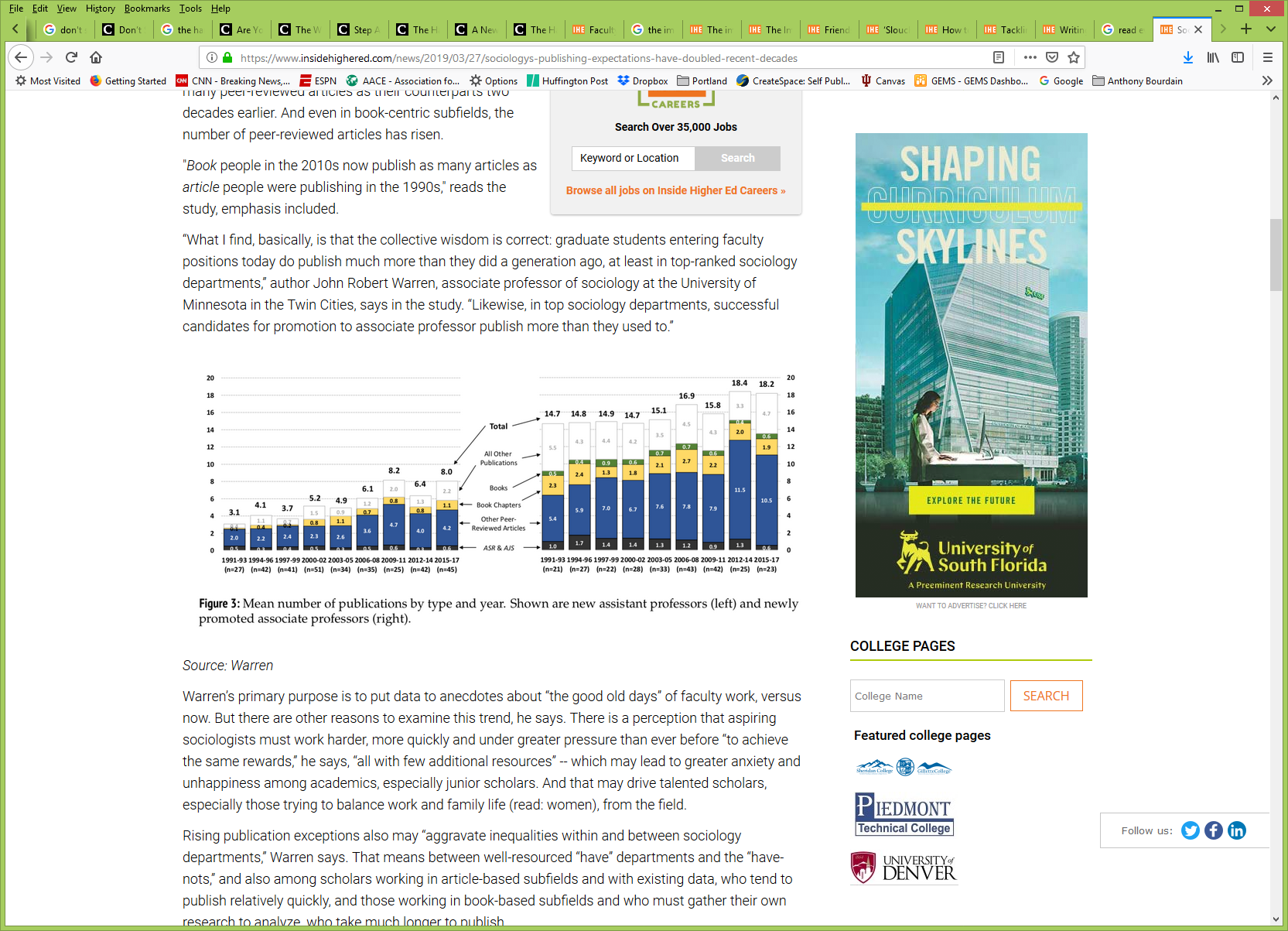 March 27, 2019One Discipline's Soaring Publishing ExpectationsColleen Flaherty, Inside Higher Edhttps://www.insidehighered.com/news/2019/03/27/sociologys-publishing-expectations-have-doubled-recent-decades
“What does that look like, exactly? In 2017, new assistant professors at the 21 departments included in the study had published 4.8 peer-reviewed articles, on average, on their start date. About 25 years ago, the number was 2.5.”
March 27, 2019One Discipline's Soaring Publishing ExpectationsColleen Flaherty, Inside Higher Edhttps://www.insidehighered.com/news/2019/03/27/sociologys-publishing-expectations-have-doubled-recent-decades
“Newly promoted associated professors in article-centric subfields in the 2010s also published almost twice as many peer-reviewed articles as their counterparts two decades earlier. And even in book-centric subfields, the number of peer-reviewed articles has risen.”
March 27, 2019One Discipline's Soaring Publishing ExpectationsColleen Flaherty, Inside Higher Edhttps://www.insidehighered.com/news/2019/03/27/sociologys-publishing-expectations-have-doubled-recent-decades
Asked whether he thought his findings would apply to other social science fields, Warren said recently that he suspected "the larger macro forces at work -- which really have to do with the organization and financing of higher education -- apply at least to the other social sciences and economics."
In any case, he said, sociologists now face “much greater pressure to publish” and “to publish often.”
March 27, 2019One Discipline's Soaring Publishing ExpectationsColleen Flaherty, Inside Higher Edhttps://www.insidehighered.com/news/2019/03/27/sociologys-publishing-expectations-have-doubled-recent-decades
Echoing the “why” piece of his study, Warren said that his findings have potential “human consequences,” in that “it's stressful and may push otherwise qualified people out of the field.”
Expectation creep also has “implications both for the quality of scholarship -- which may go down as demands for quantity increase -- and for the topics that sociologists may choose to study,” he said.
March 27, 2019One Discipline's Soaring Publishing ExpectationsColleen Flaherty, Inside Higher Edhttps://www.insidehighered.com/news/2019/03/27/sociologys-publishing-expectations-have-doubled-recent-decades
In other words, the trend toward more publications might also mean a trend toward “topics or approaches that ensure quicker and more certain publication.”
5. Be a Bumblebee and Butterfly
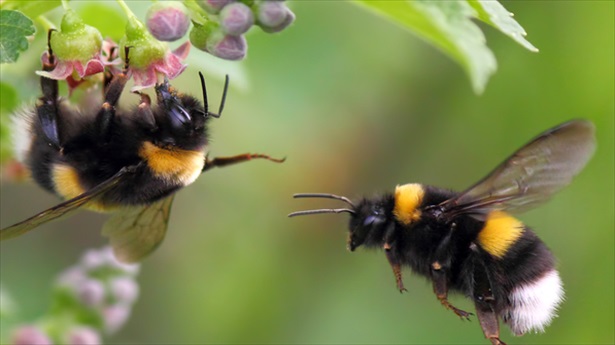 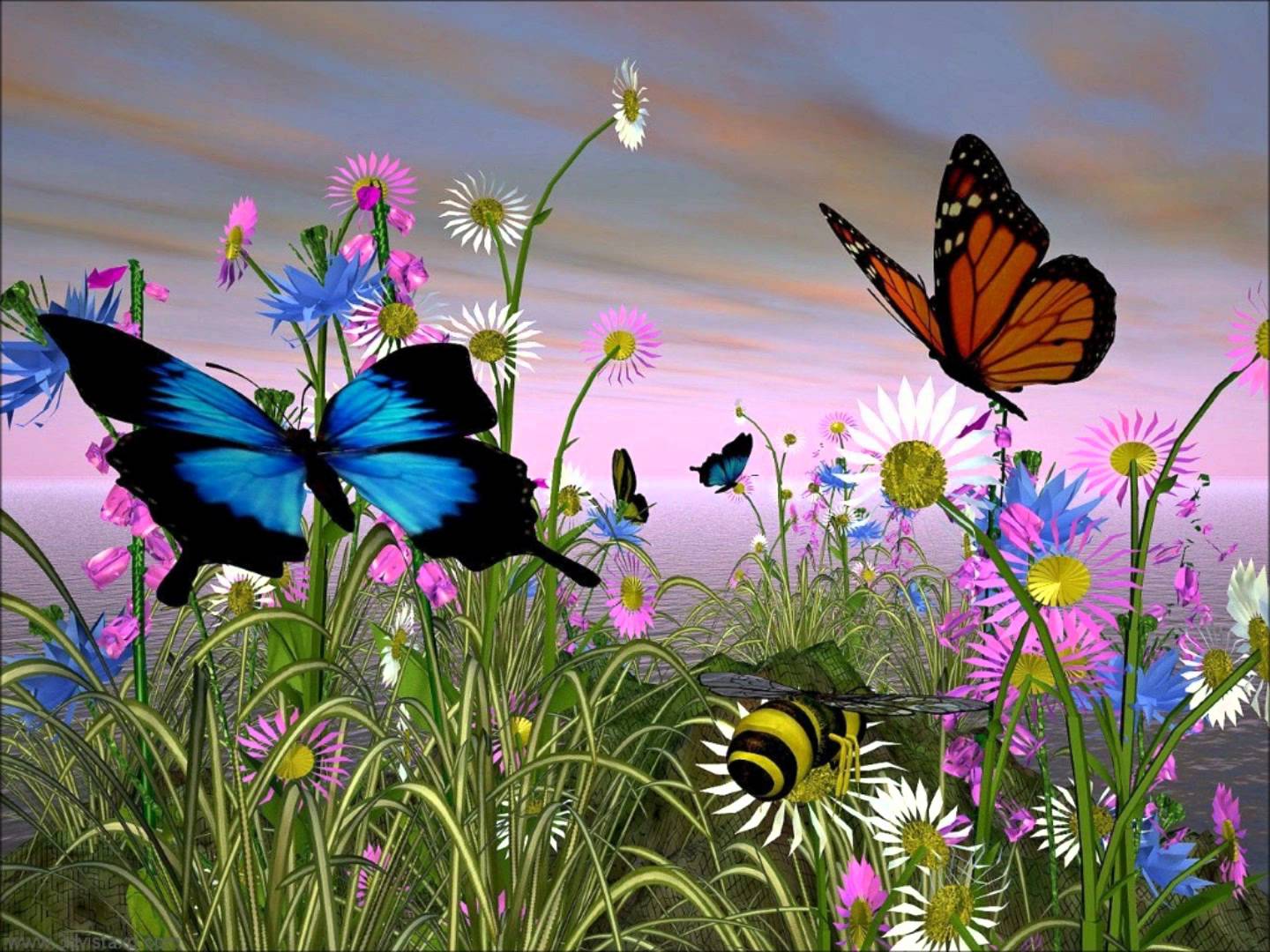 [Speaker Notes: Curt]
6. Find, Save, and Use Starter Text (overcomes writer’s block)
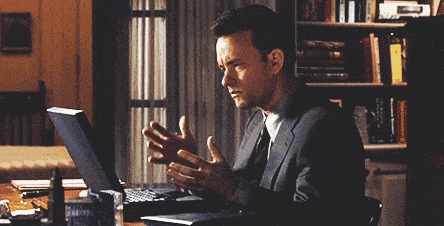 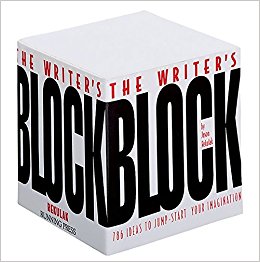 [Speaker Notes: Curt]
7. Always Scan the Reference Sections of Other Articles to See What Journals are Popular
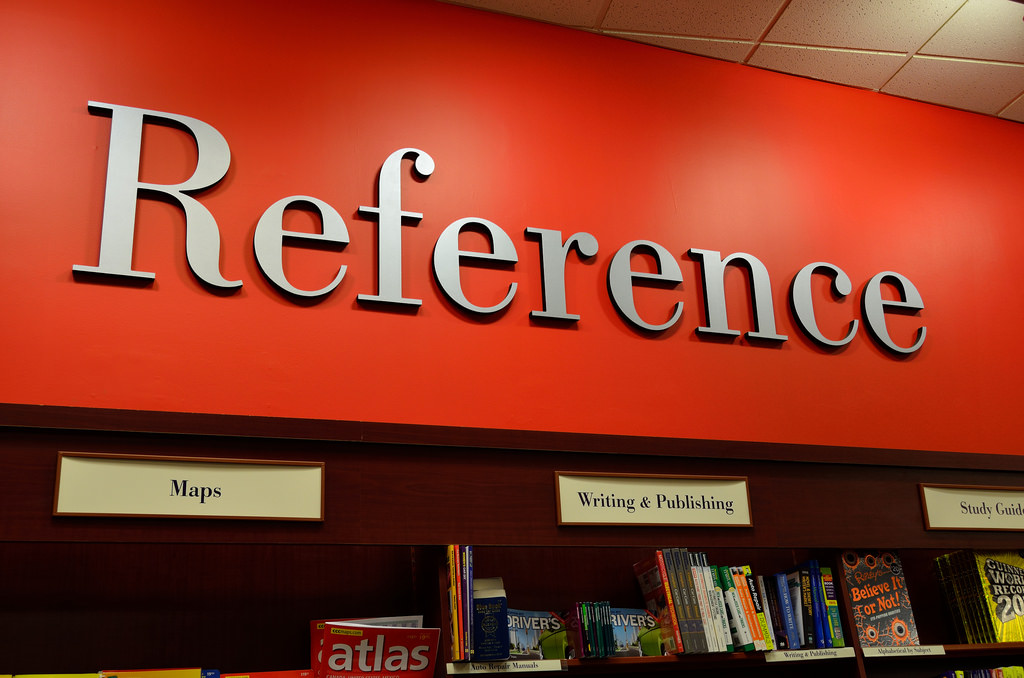 [Speaker Notes: Curt]
8. Avoid High Quality (i.e., SSCI) Journal Fixations
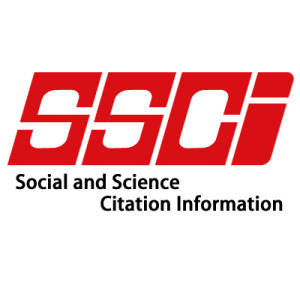 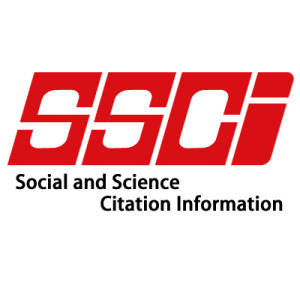 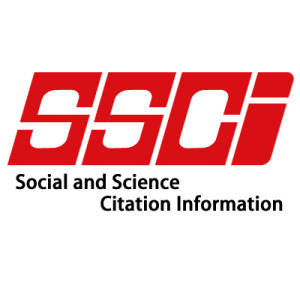 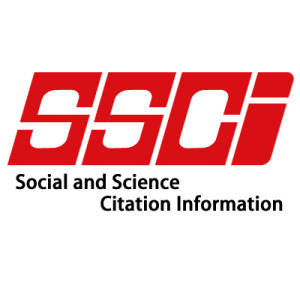 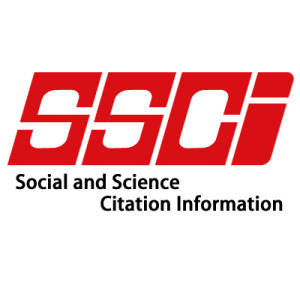 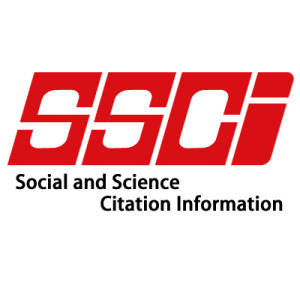 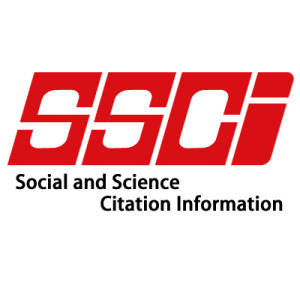 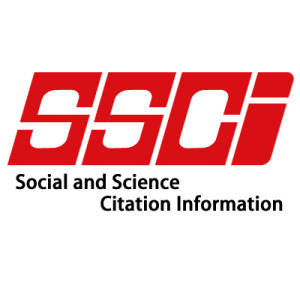 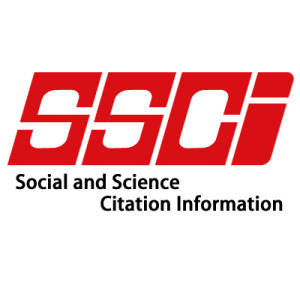 [Speaker Notes: Curt]
9. Be Second or Third Author Sometimes to Spread Limited Resources
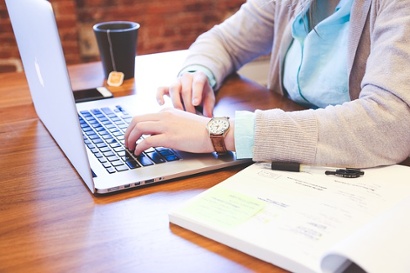 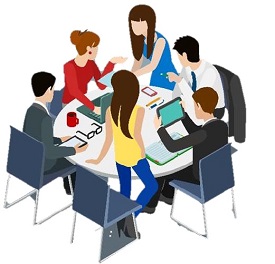 [Speaker Notes: Curt]
10. If Need Summer Money, Teach Short Term or Intensive Courses
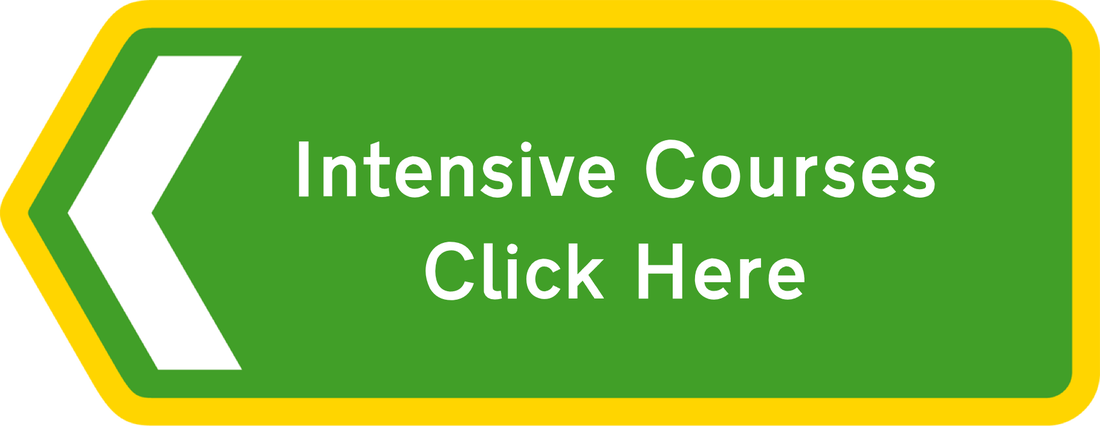 [Speaker Notes: Curt]
11. Edit Your Papers a Lot! (Mozartian vs. Beethovenian)
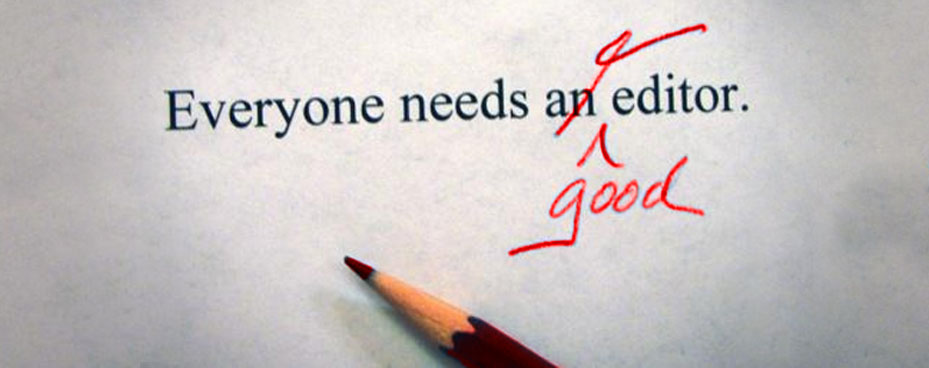 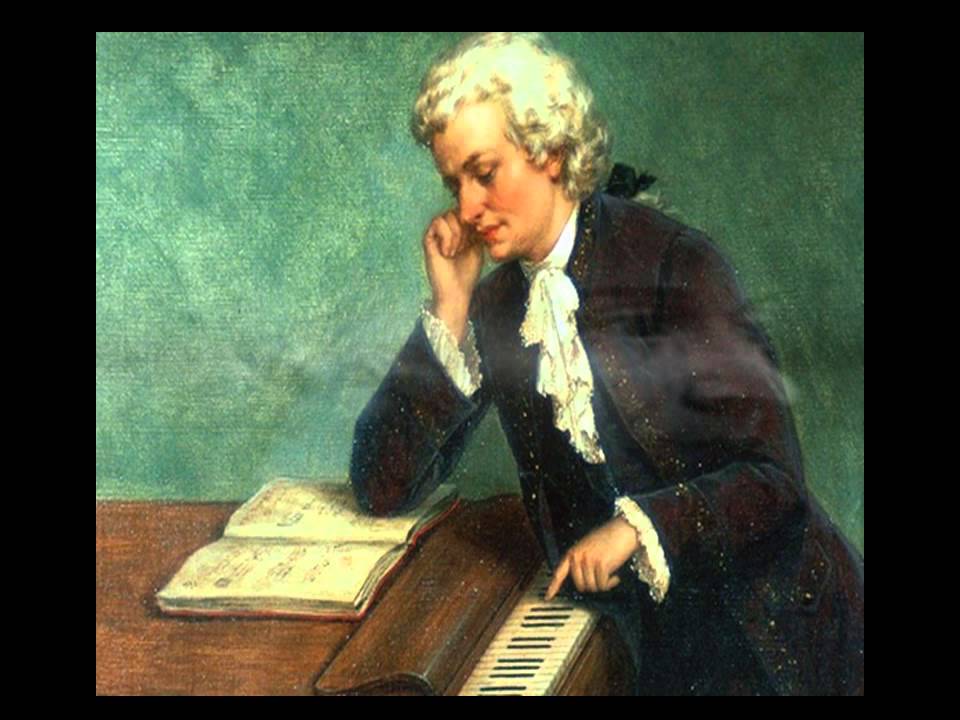 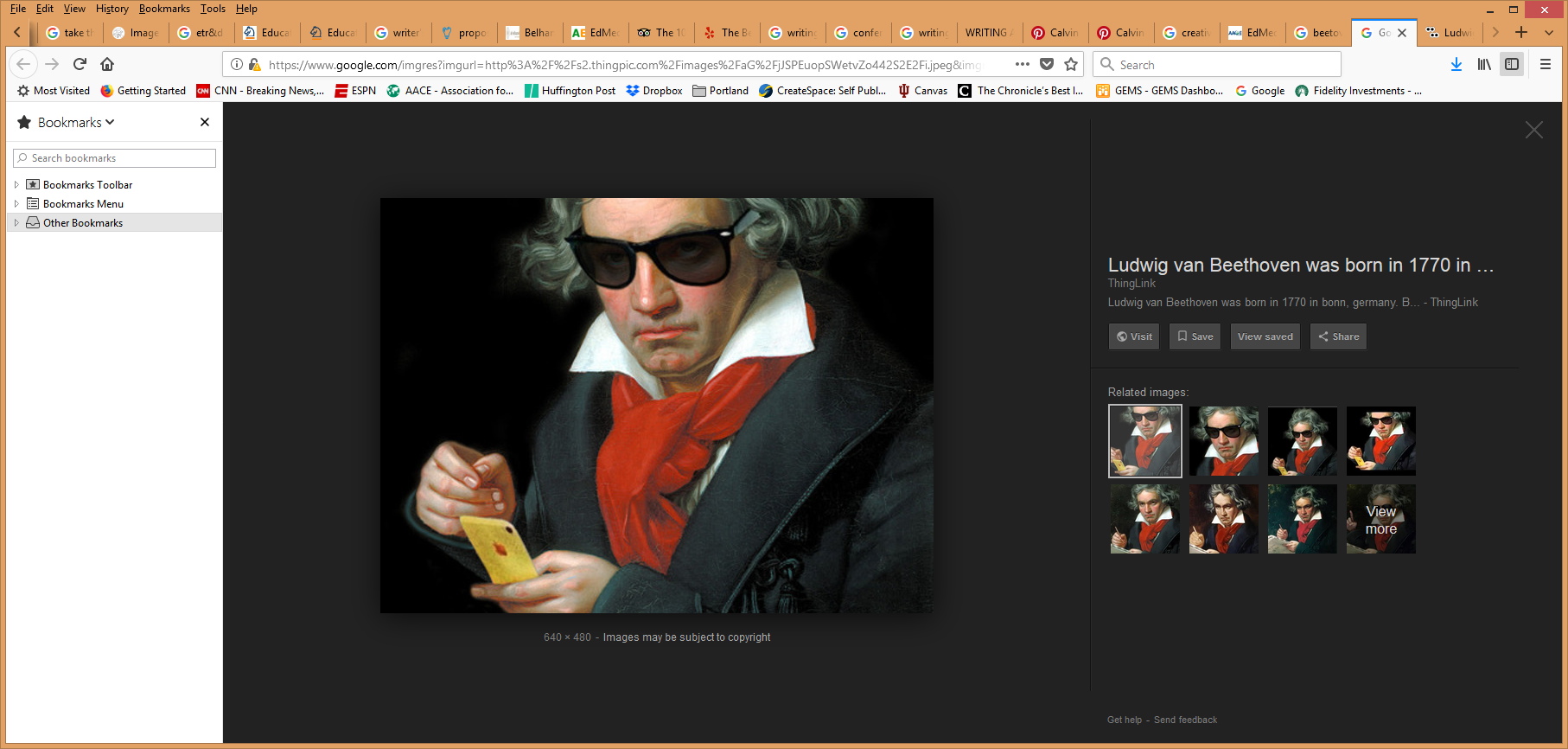 [Speaker Notes: Curt]
October 1, 20186 Tips to Shape Up Your WritingTwo-Minute Tips: Short videos to help you excel in the academic workplaceFernanda Zamudio-Suaréz, The Chronicle of Higher Educationhttps://www.chronicle.com/article/6-Tips-to-Shape-Up-Your/244281?cid=cp221 https://www.chronicle.com/specialreport/Two-Minute-Tips/221
Writing is an exercise (write!).
Set goals based on output not input (e.g., 3 pages double-spaced).
Find a voice (don’t just focus on getting published).
Give yourself time (not deadlines).
Pick a puzzle (your writing is an answer to that puzzle).
Edit your work (over and over and over again…just like Beethoven).
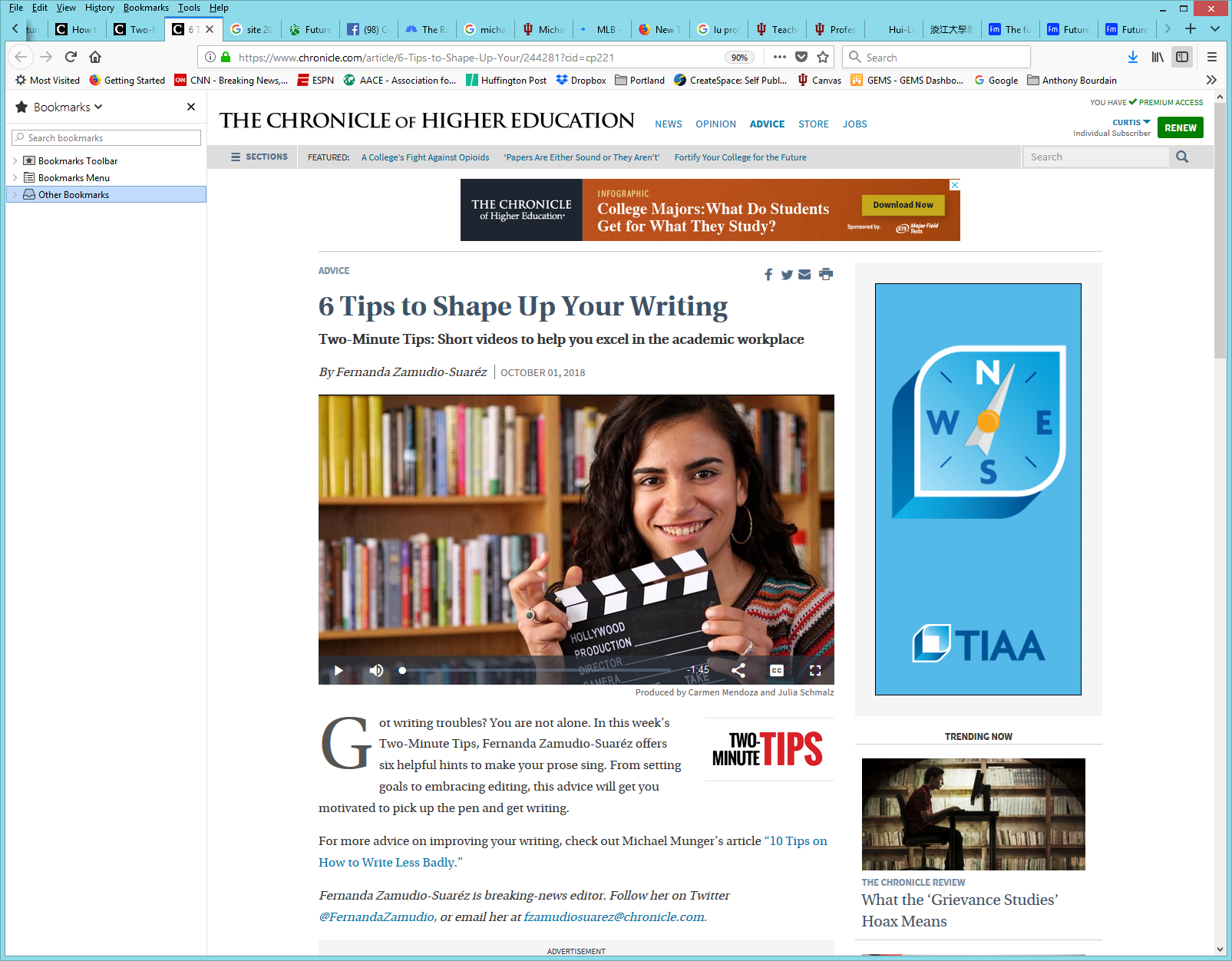 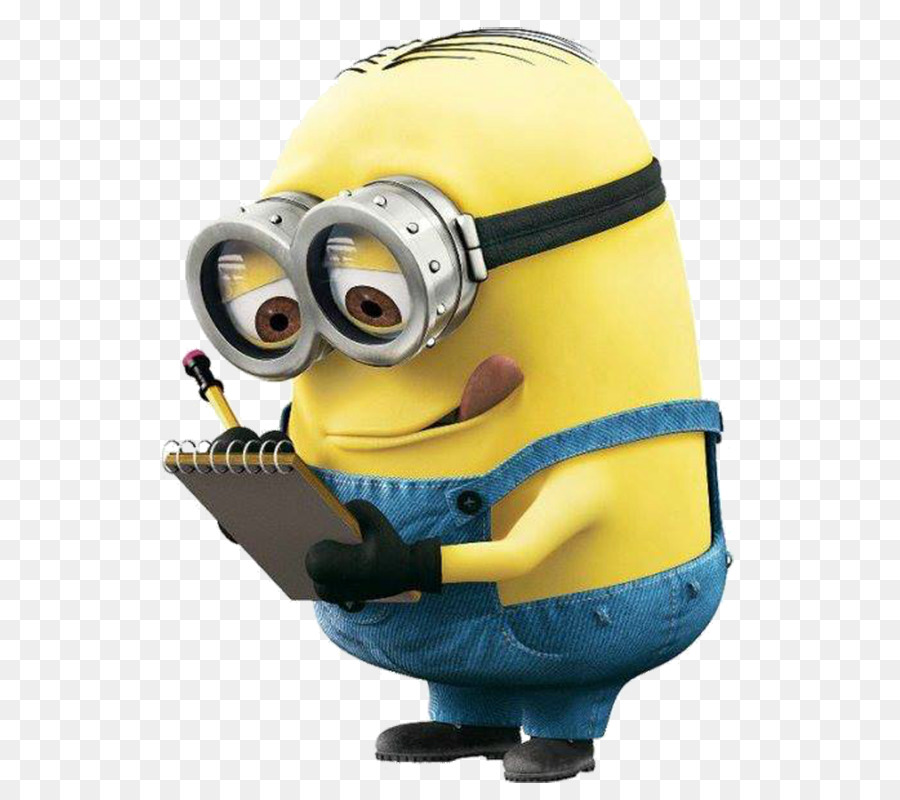 [Speaker Notes: Curt]
October 8, 2018How to Improve Your Teaching-Philosophy StatementTwo-Minute Tips: Short videos to help you excel in the academic workplaceFernanda Zamudio-Suaréz, The Chronicle of Higher Educationhttps://www.chronicle.com/article/How-to-Improve-Your/244283 https://www.chronicle.com/specialreport/Two-Minute-Tips/221
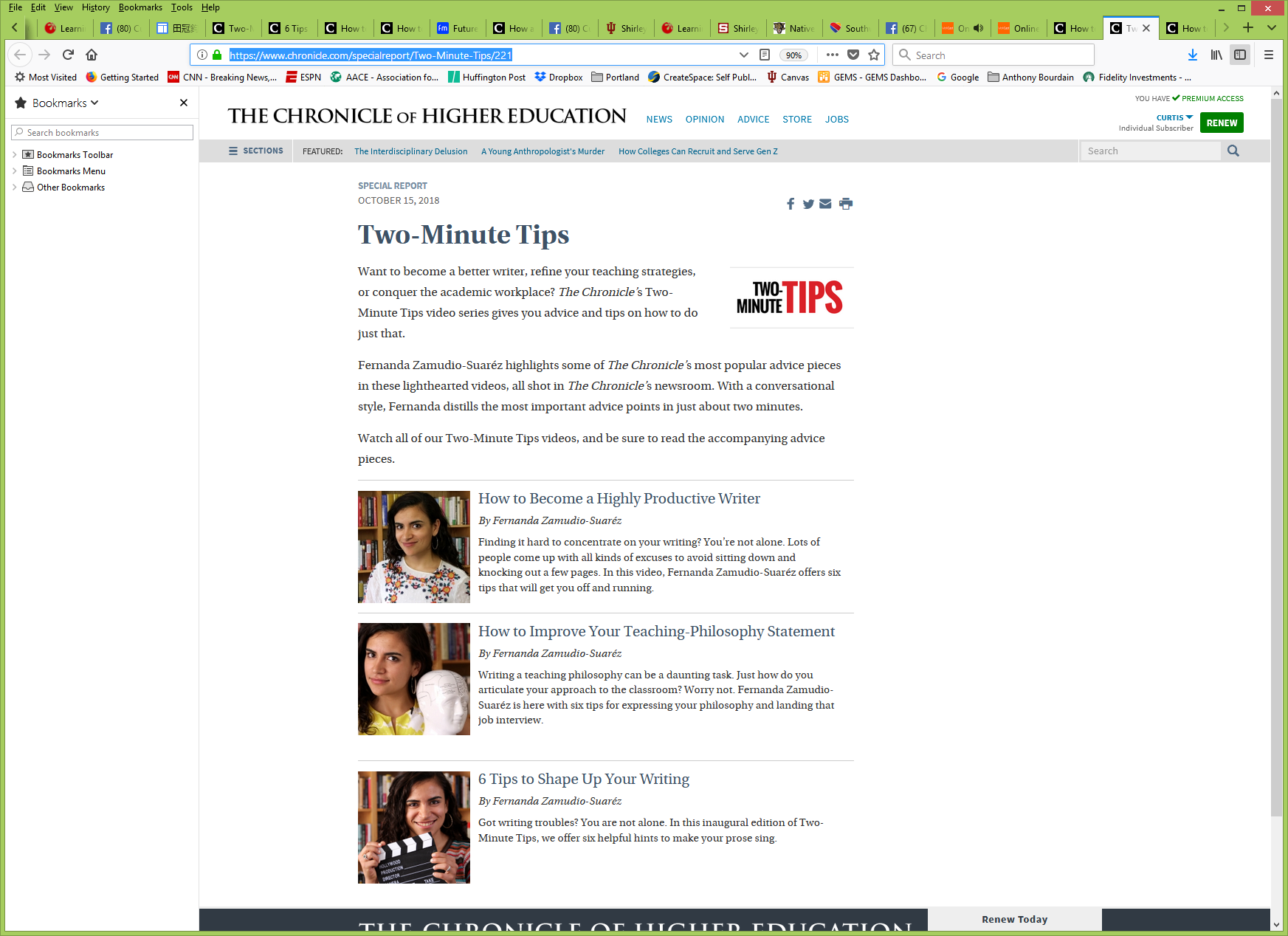 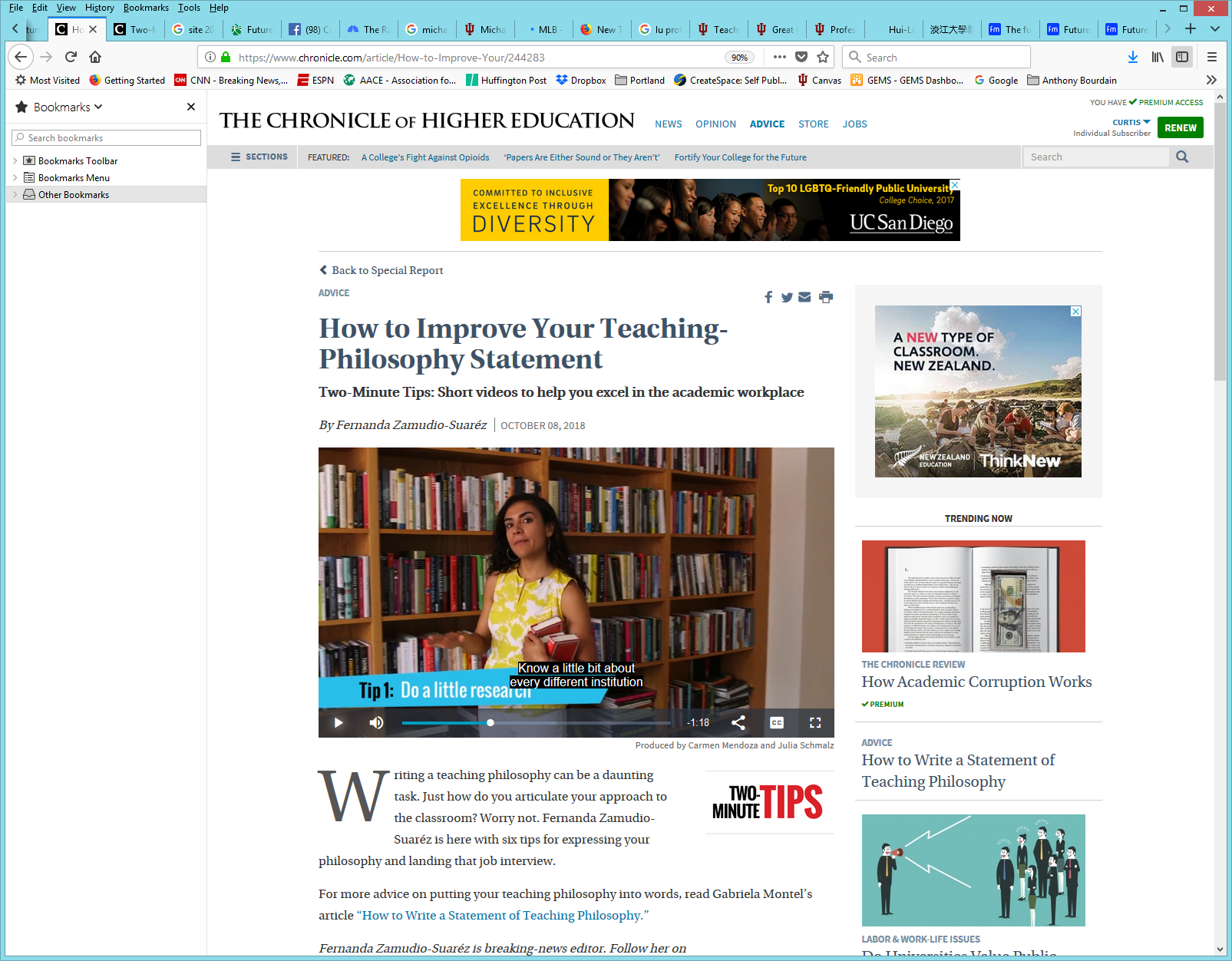 [Speaker Notes: curt]
October 15, 2018How to Become a Highly Productive WriterTwo-Minute Tips: Short videos to help you excel in the academic workplaceFernanda Zamudio-Suaréz, The Chronicle of Higher Educationhttps://www.chronicle.com/article/How-to-Become-a-Highly/244351?cid=cp221 https://www.chronicle.com/specialreport/Two-Minute-Tips/221
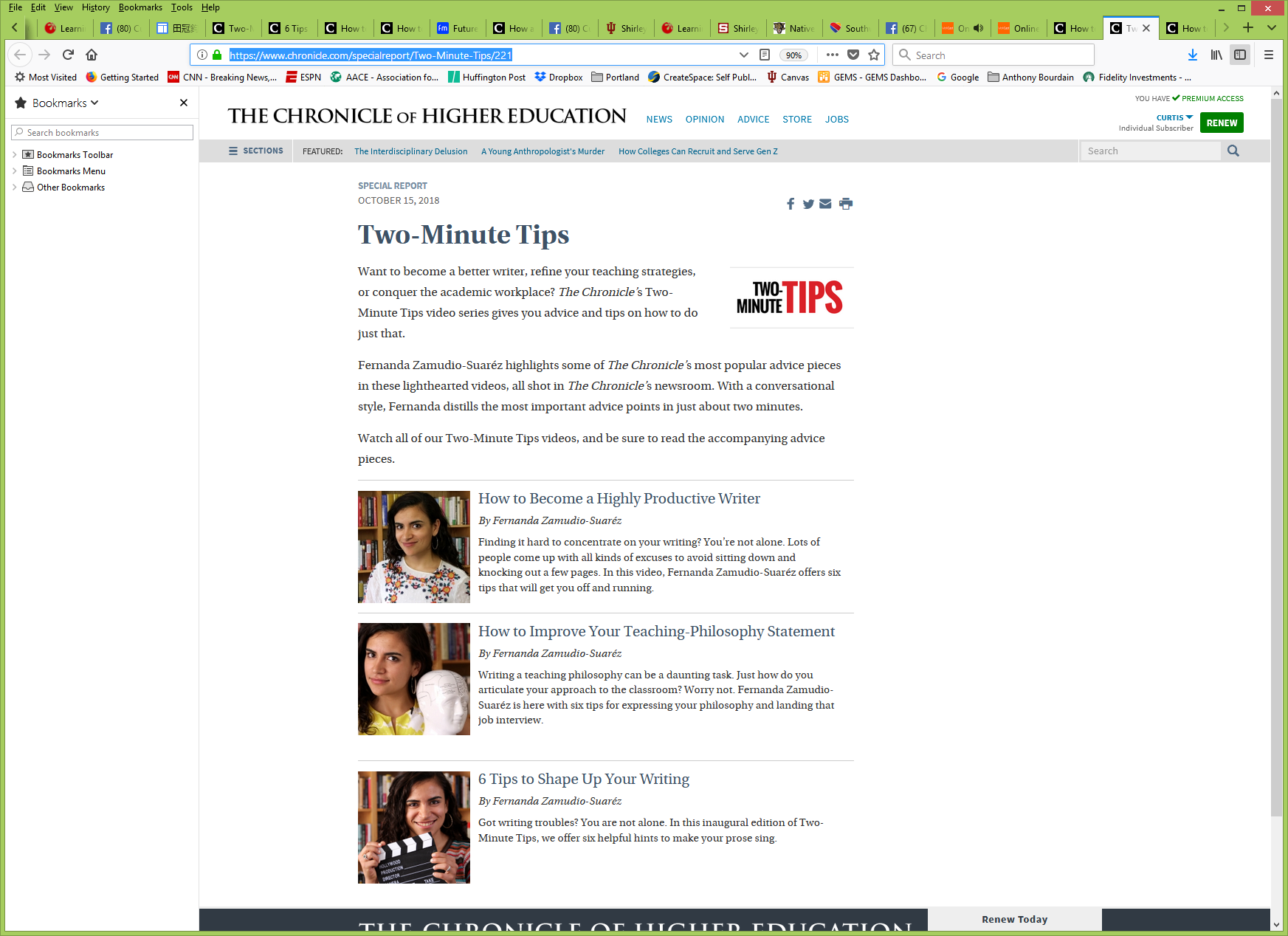 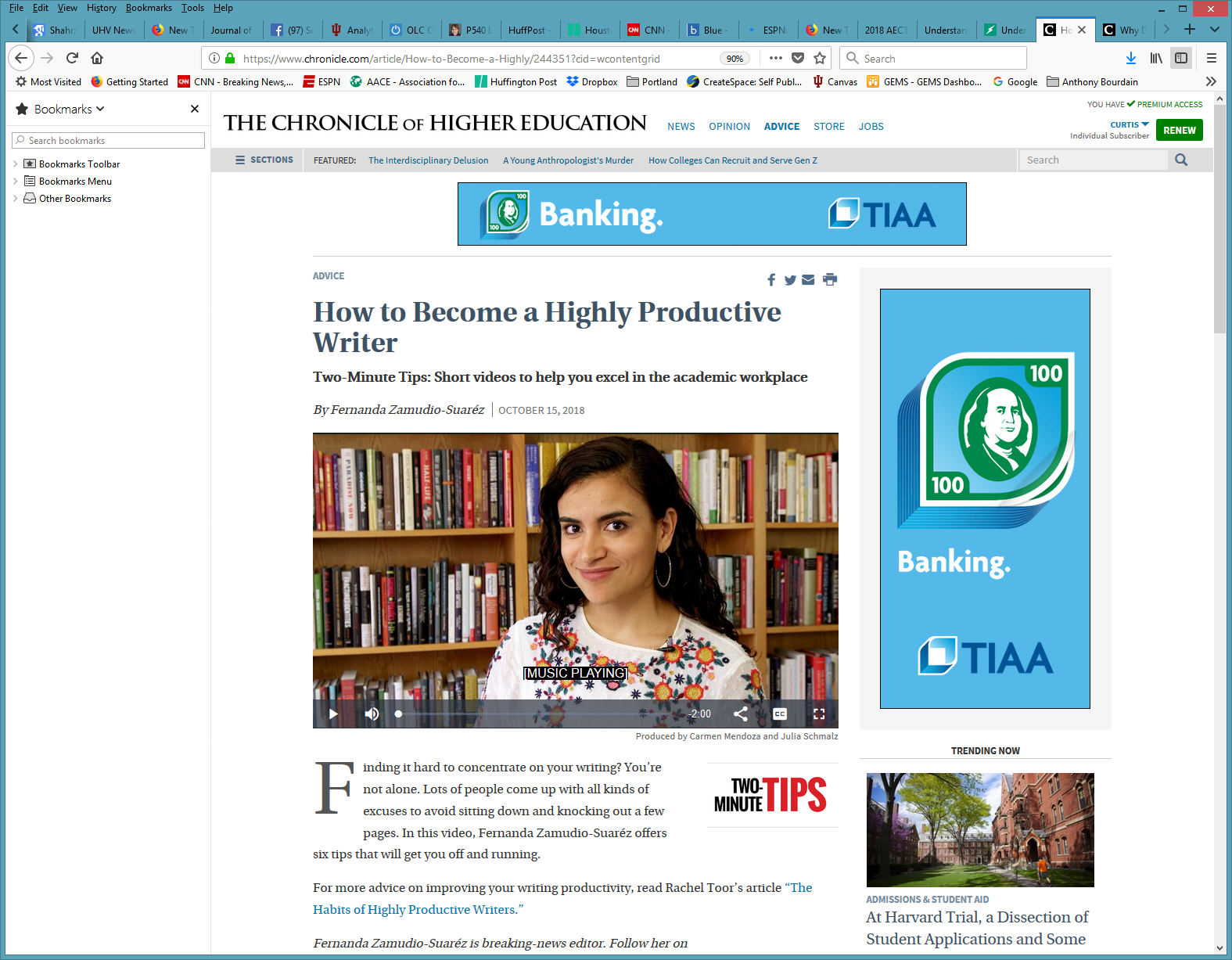 [Speaker Notes: curt]
12. Organize Conference Symposia Which Can Lead to Special Journal Issues and Books
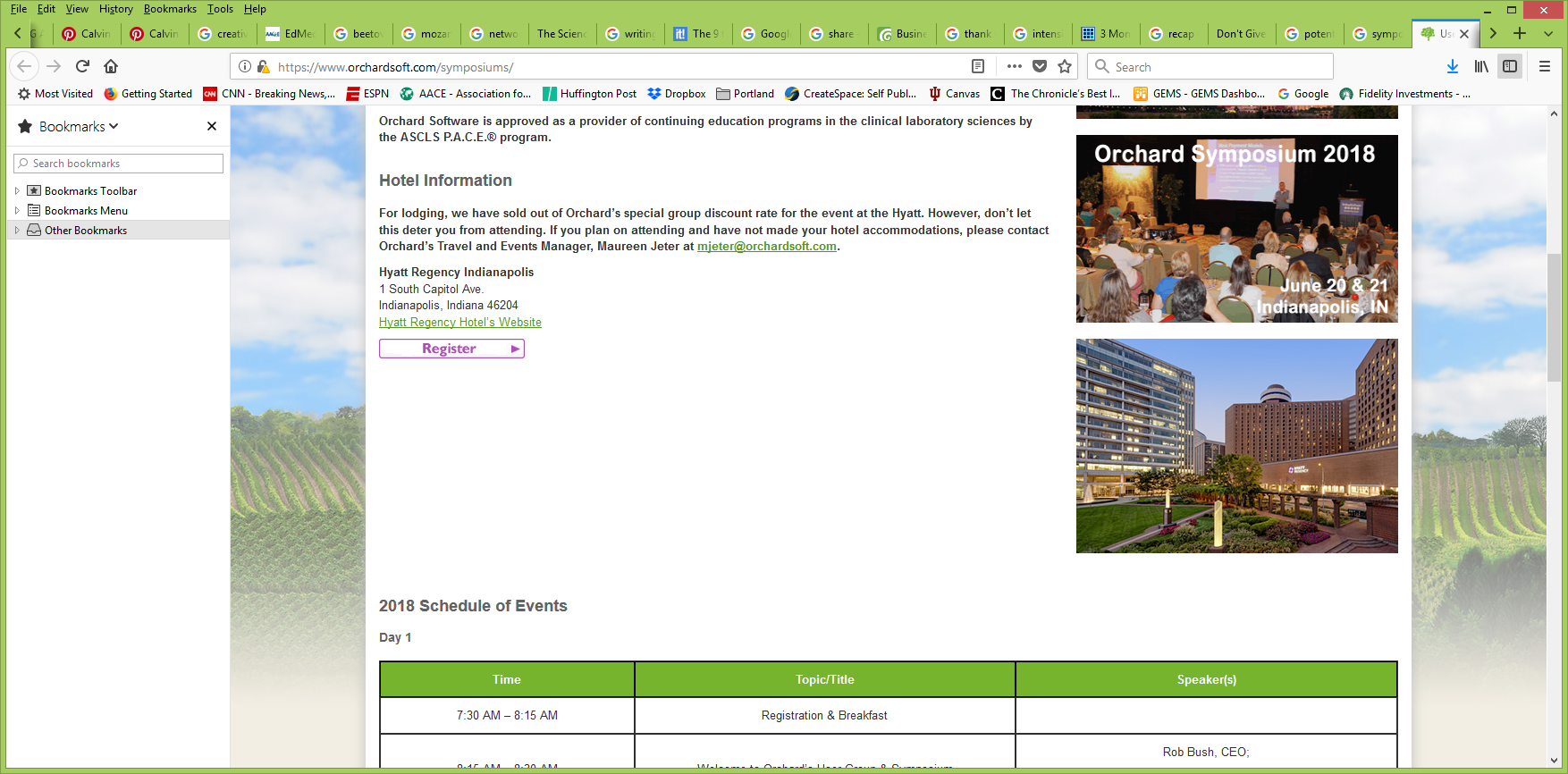 [Speaker Notes: Curt]
13. Sponsor Visiting Scholars to Work with You; They Often Have Writing Plans
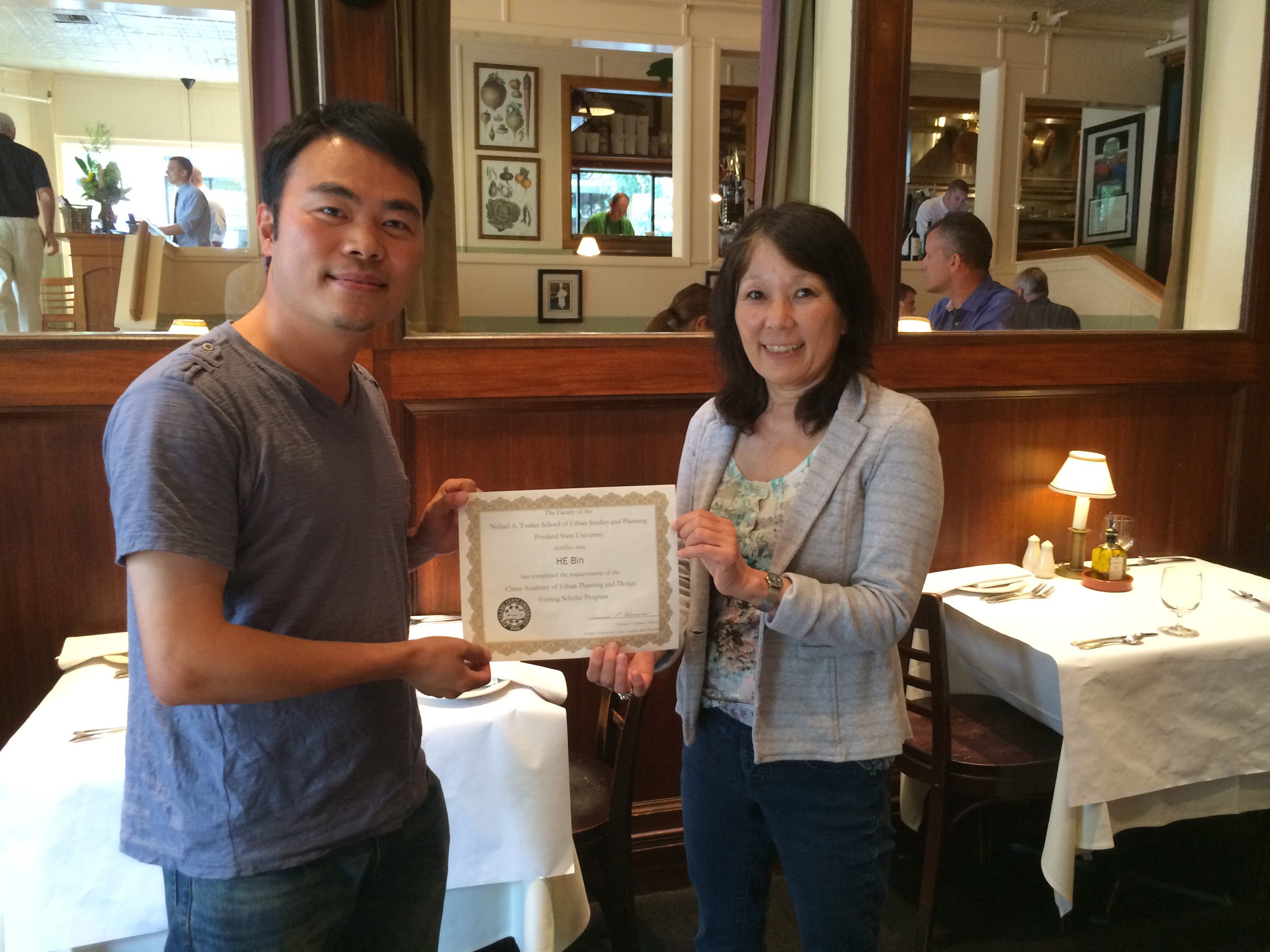 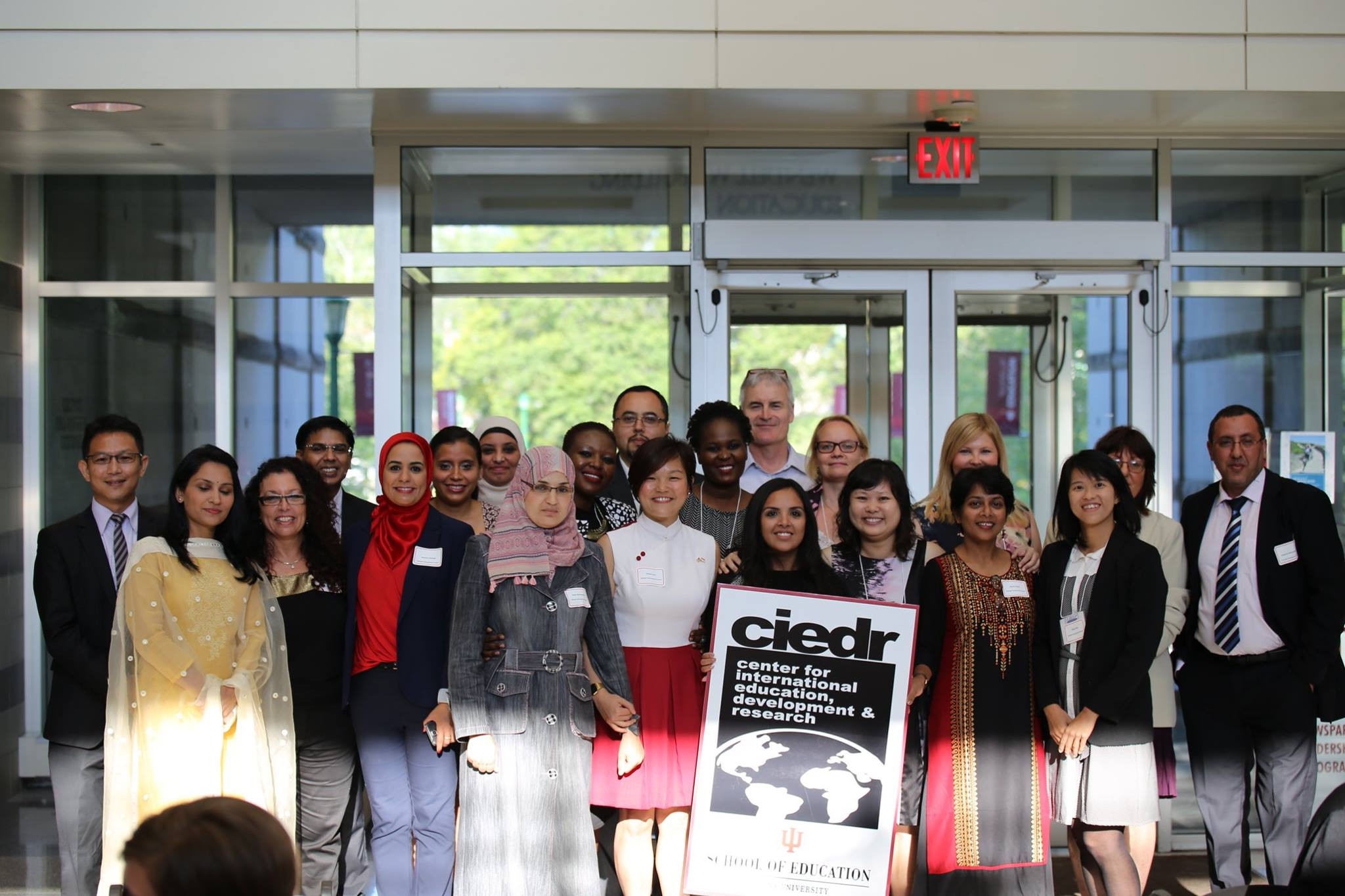 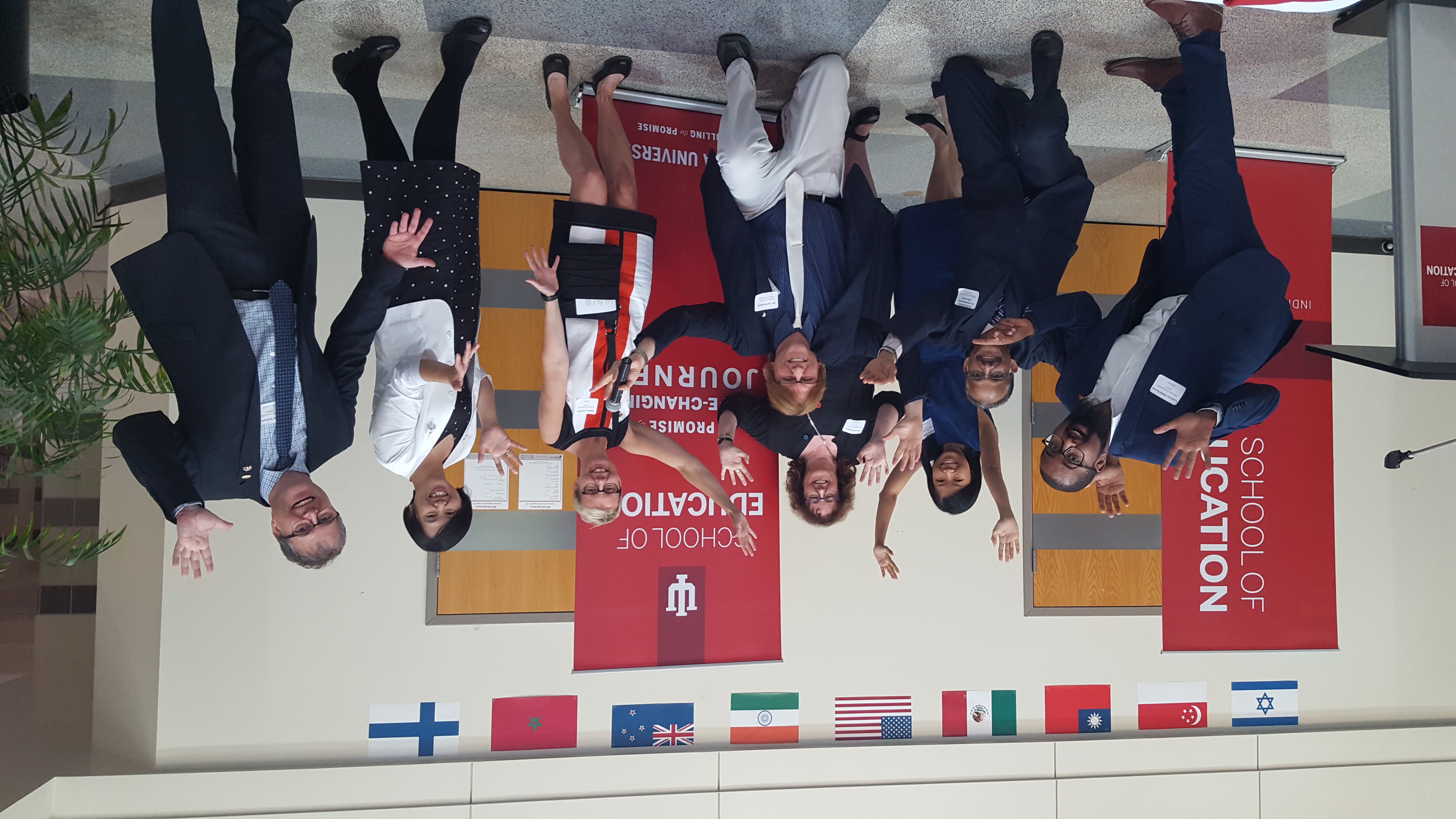 [Speaker Notes: Curt]
14. Try to Submit or Publish Your Paper Before the Conference
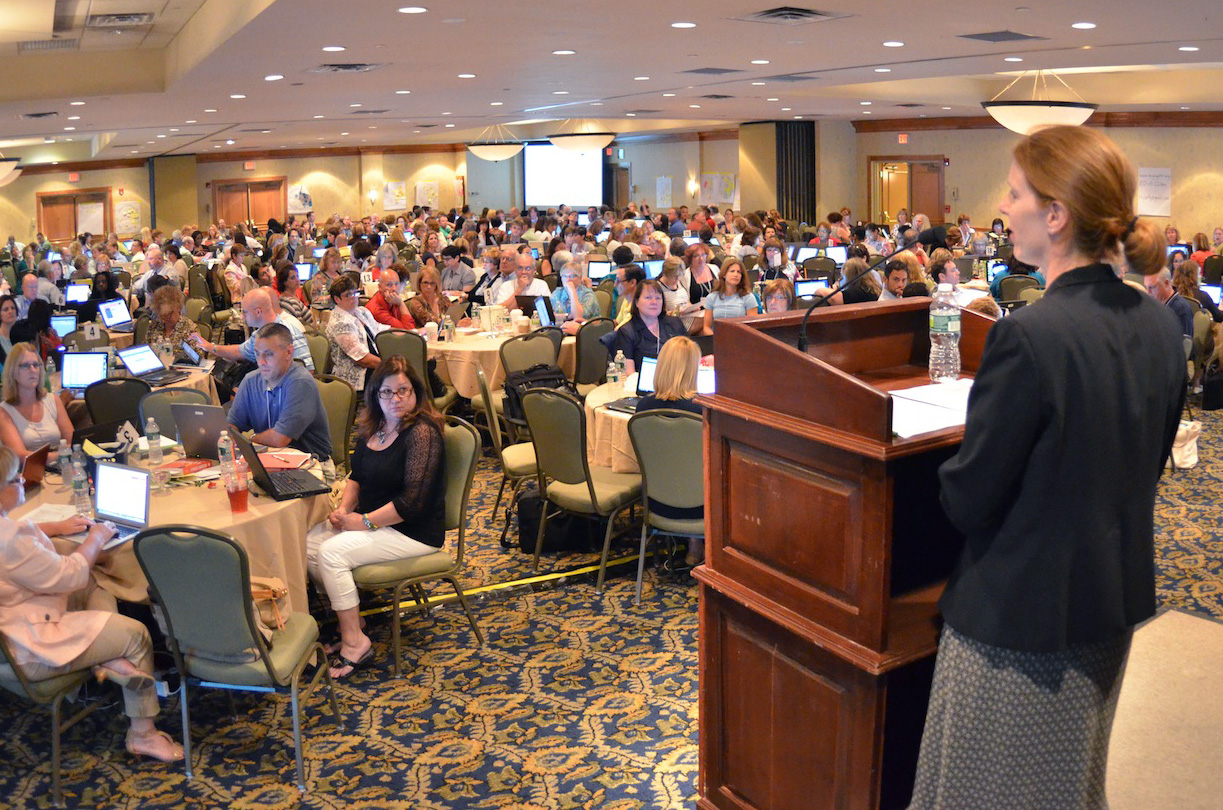 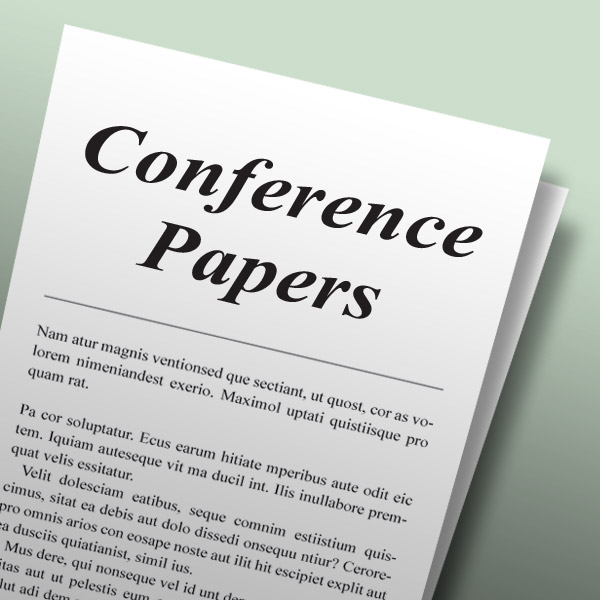 [Speaker Notes: Curt]
15. Be Creative Somewhere (e.g., unique model, figure, chart, etc.)
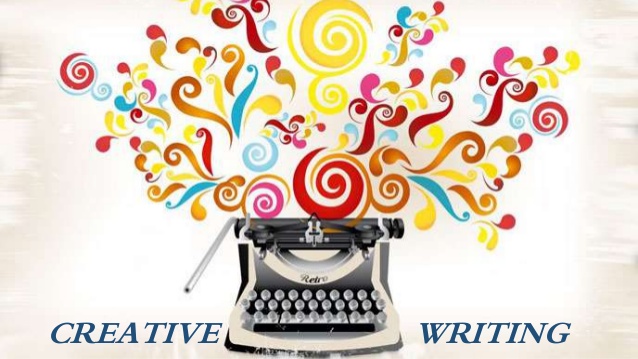 [Speaker Notes: Curt]
Sidenote: Modify Your Environment (Find or Create Your Personal Sandbox)
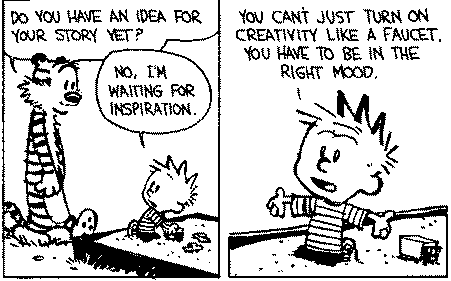 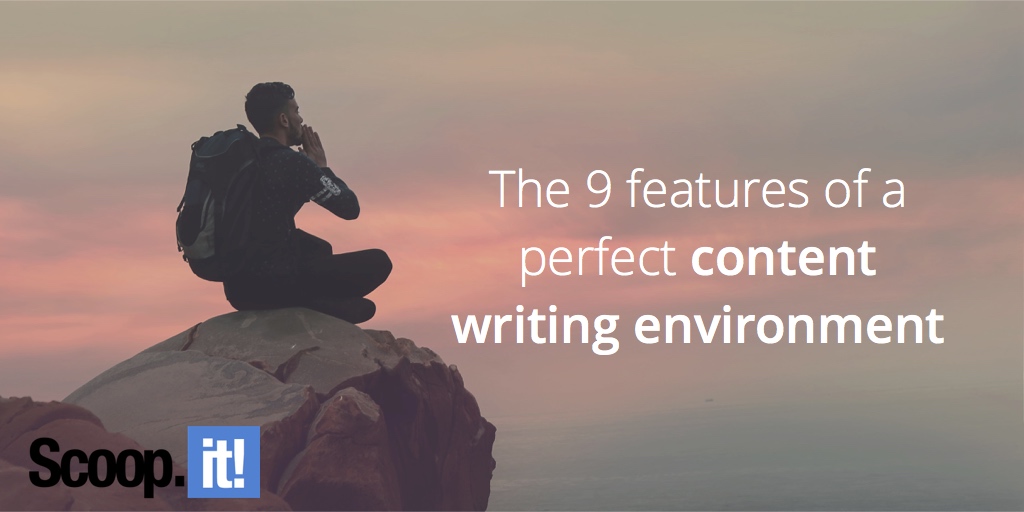 [Speaker Notes: Curt]
But not too much!
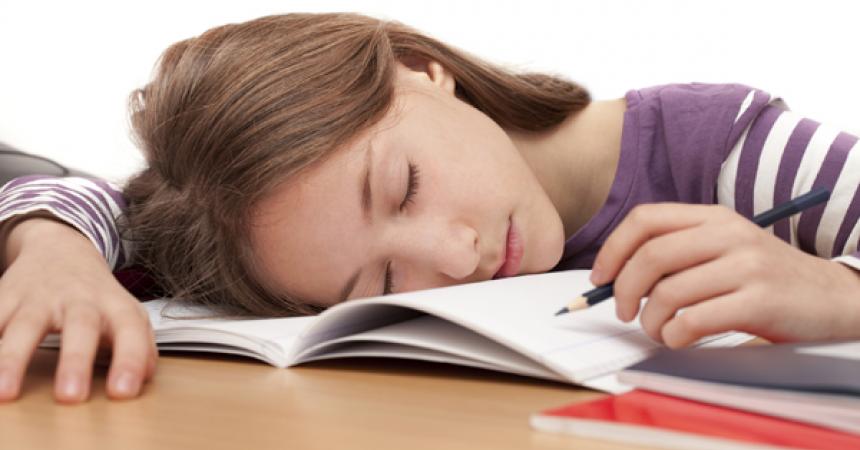 [Speaker Notes: Curt]
16. Try Not to Give Up: Persistence and Grit Wins the Day
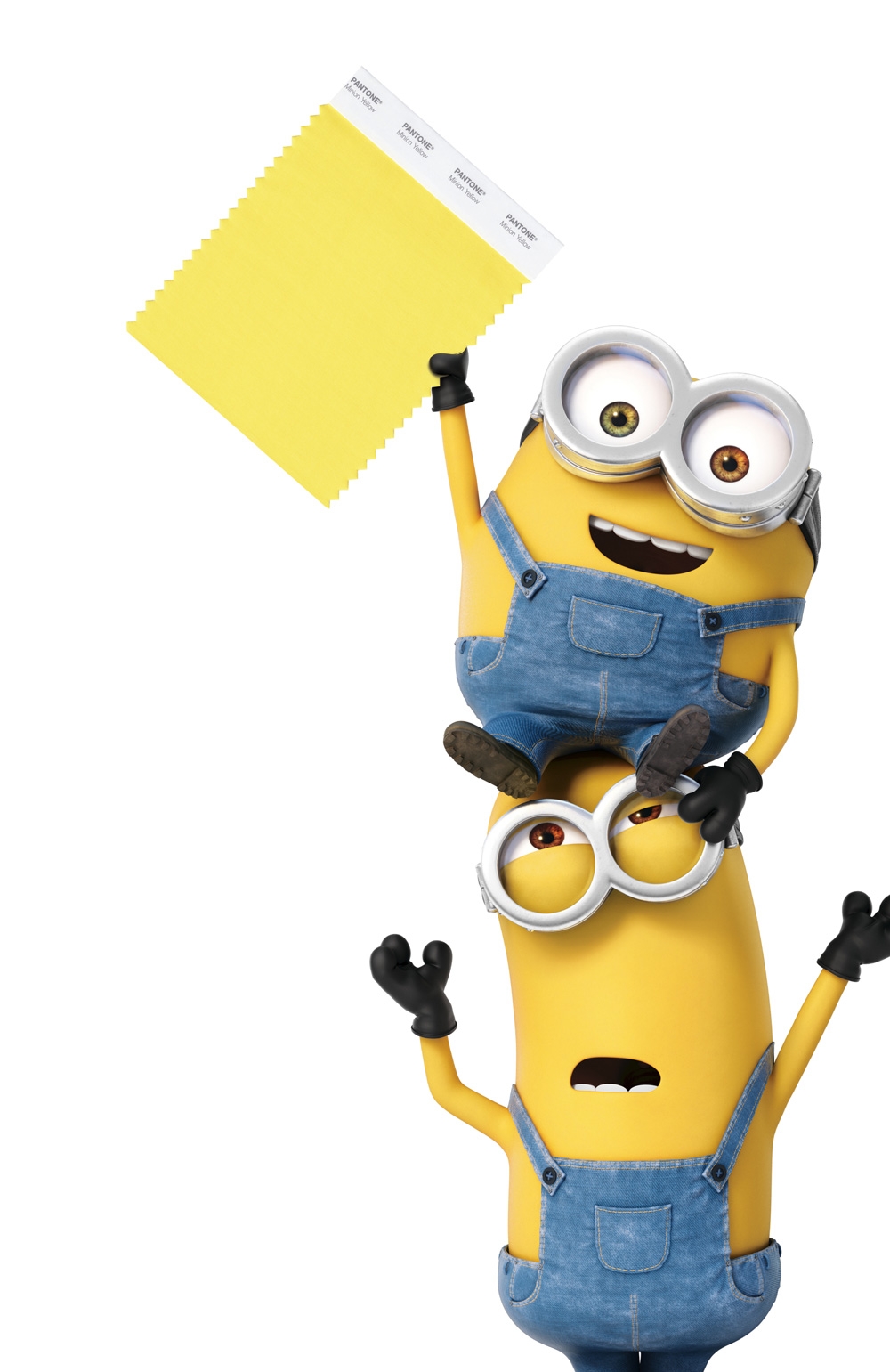 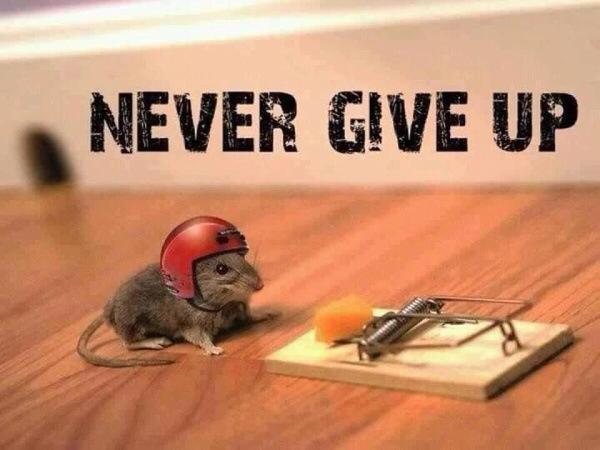 [Speaker Notes: Curt]
17. Be Polite and Thankful to the Journal or Book Chapter Editors
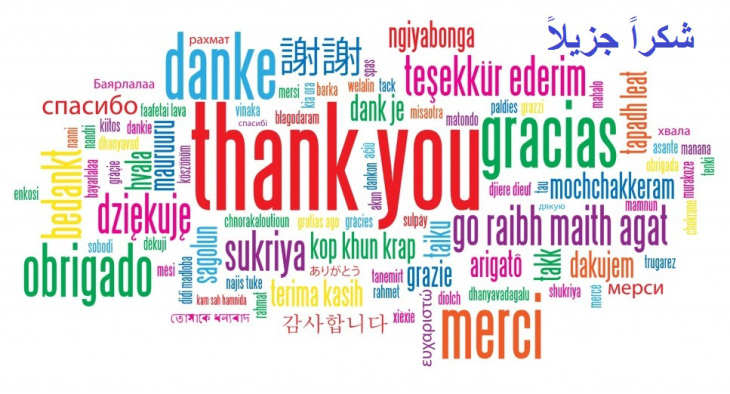 [Speaker Notes: Curt]
18. Recap Reviewer Points and How You Attempted to Address Them
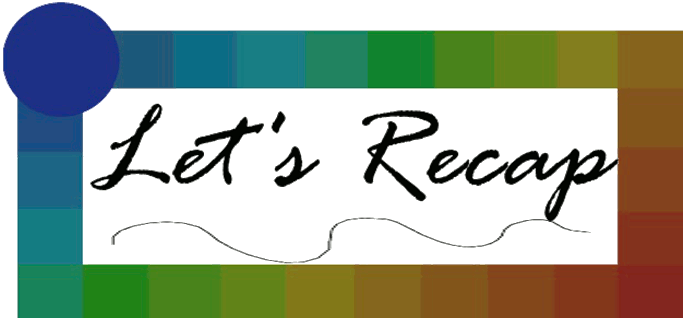 [Speaker Notes: Curt]
February 12, 2019From Dreaded to AmazingCathy N. Davidson, Inside Higher Edhttps://www.insidehighered.com/advice/2019/02/12/how-use-reviewers-revise-and-resubmit-comments-most-effectively-opinion
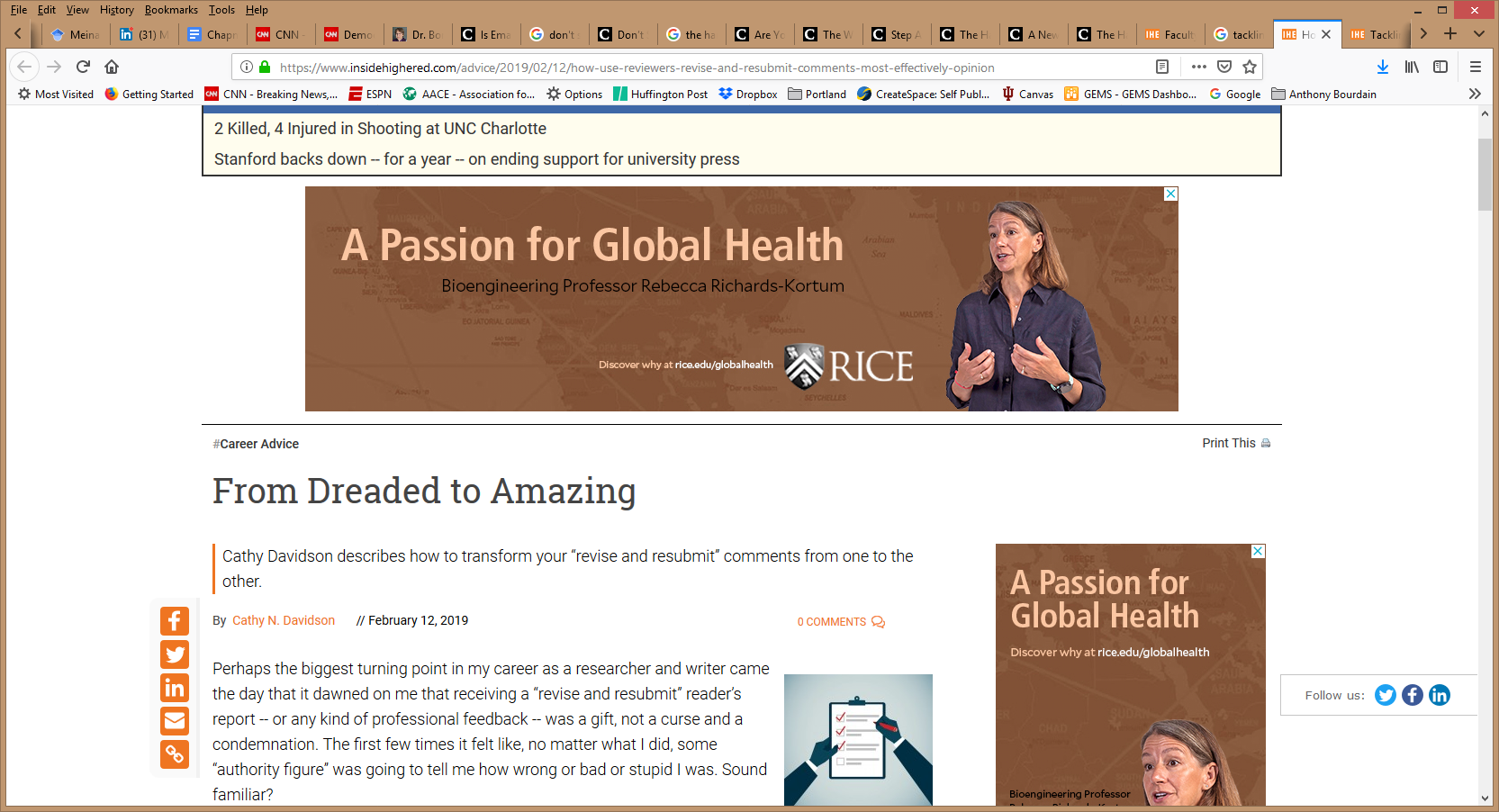 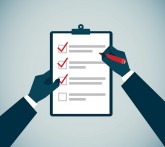 February 12, 2019From Dreaded to AmazingCathy N. Davidson, Inside Higher Edhttps://www.insidehighered.com/advice/2019/02/12/how-use-reviewers-revise-and-resubmit-comments-most-effectively-opinion
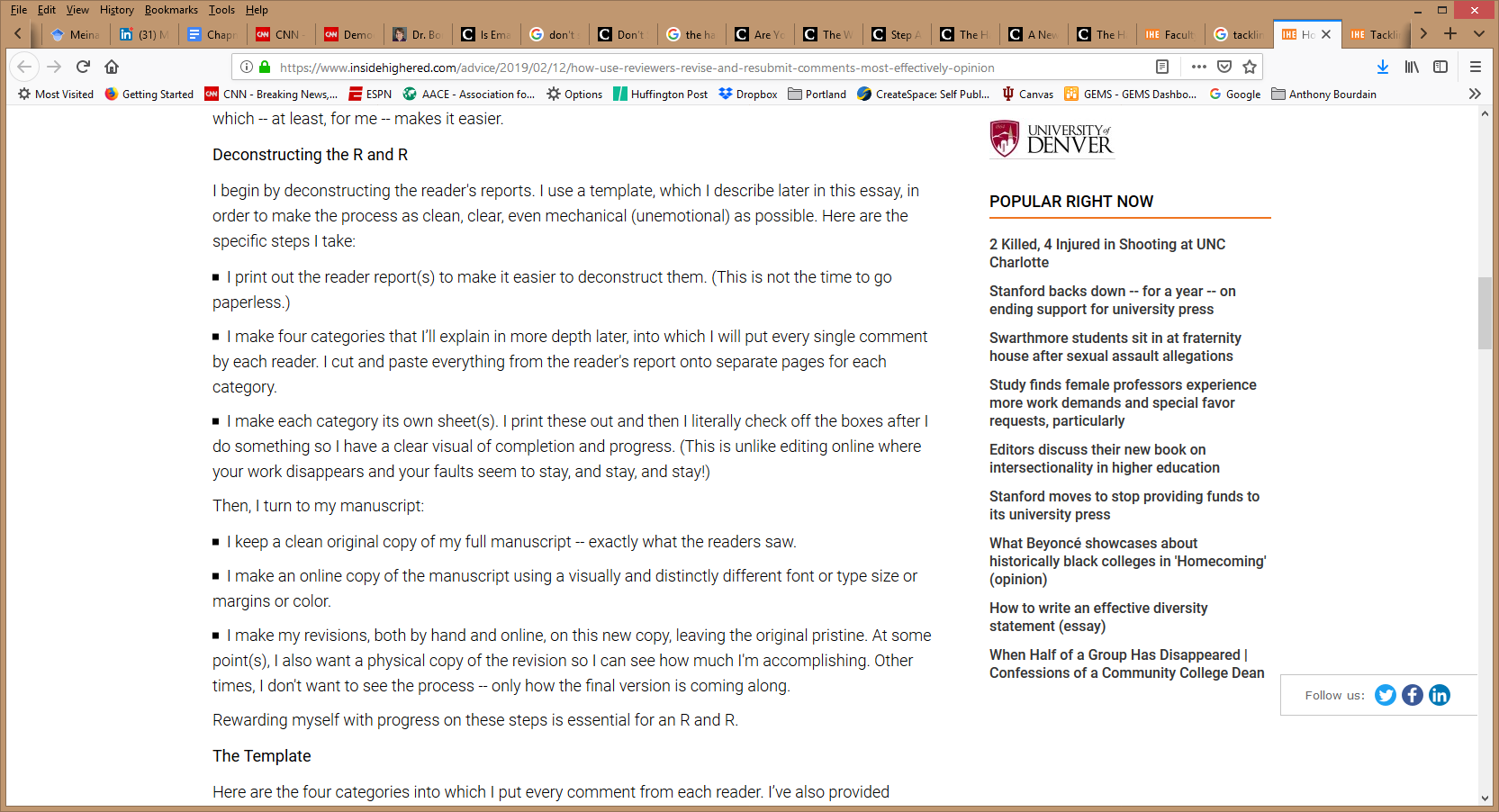 February 12, 2019From Dreaded to AmazingCathy N. Davidson, Inside Higher Edhttps://www.insidehighered.com/advice/2019/02/12/how-use-reviewers-revise-and-resubmit-comments-most-effectively-opinion
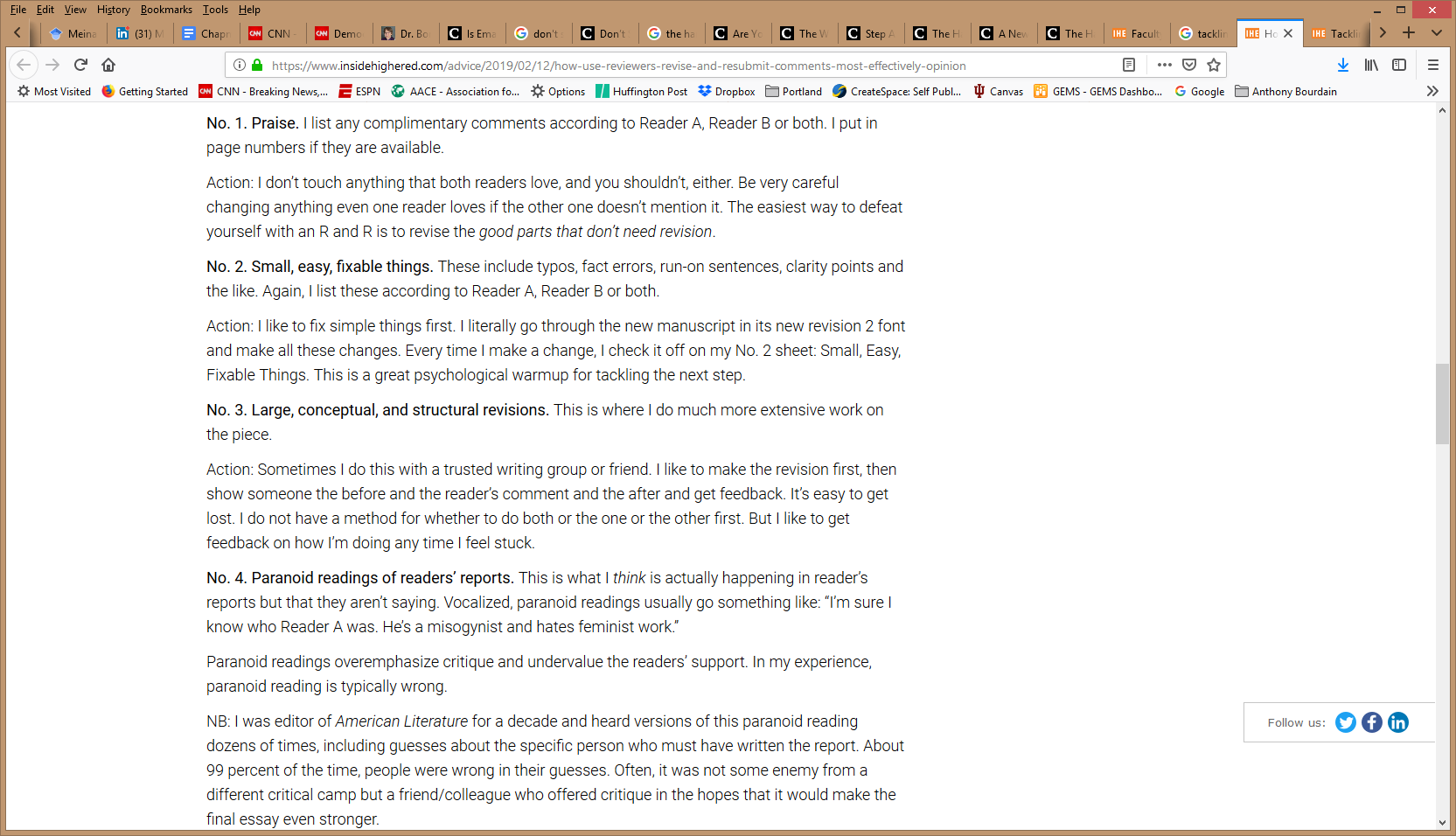 March 24, 2019Tackling RevisionsAlexandra Gold, Inside Higher Edhttps://www.insidehighered.com/blogs/gradhacker/tackling-revisions
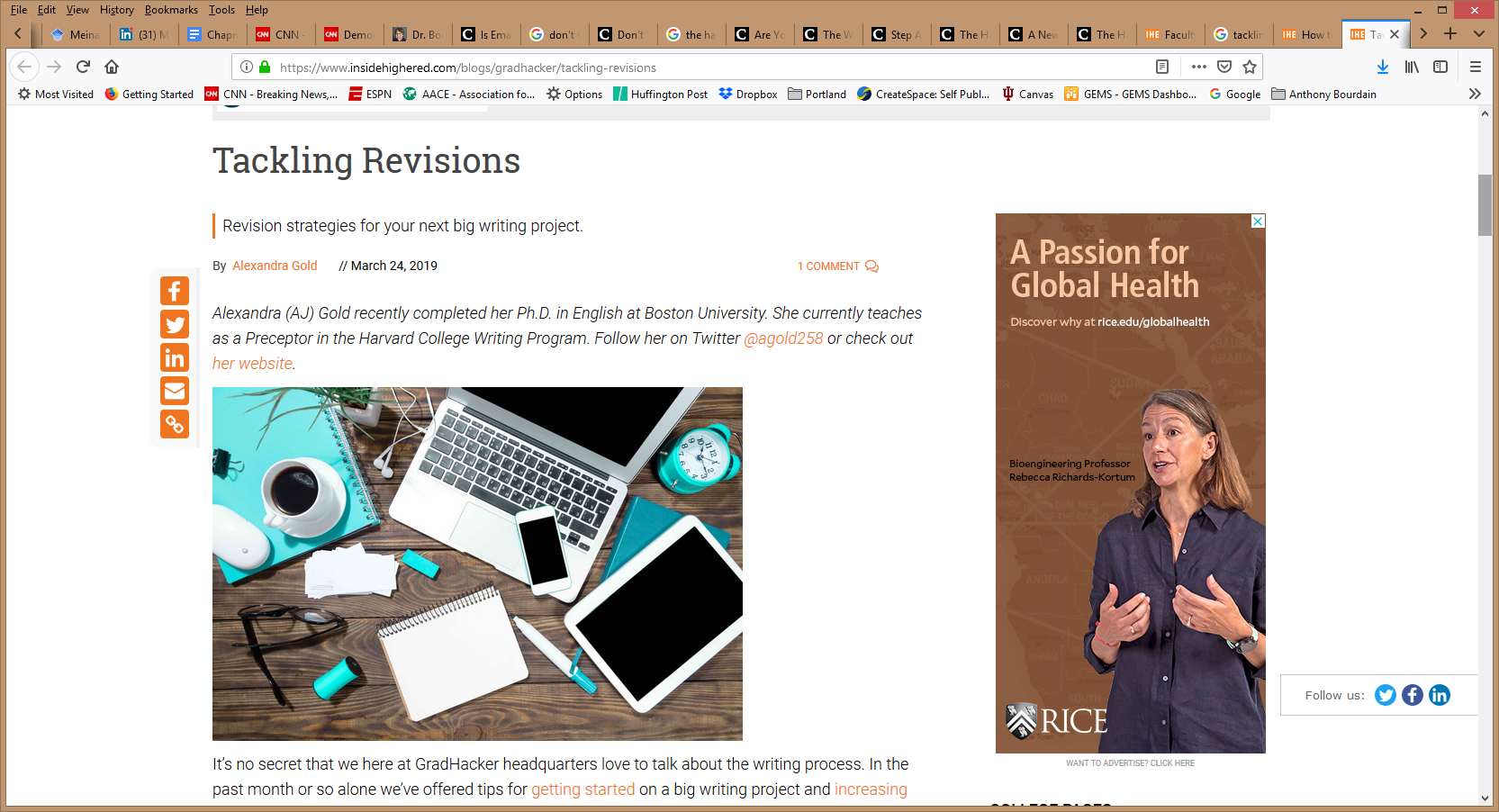 October 4, 2018A New Series on Scholarly Productivity: ‘Are You Writing?’Rebecca Shuman, The Chronicle of Higher Educationhttps://www.chronicle.com/article/A-New-Series-on-Scholarly/244689
Read as peer reviewer; mark up everything.
Catalog problems on a 1 to 3 difficulty scale (Level 1 takes less than 30 minutes, Level 2 takes 2 hours or less; Level 3 takes more time).
Fix the easy ones and gain momentum for the harder ones!
Take breaks as needed.
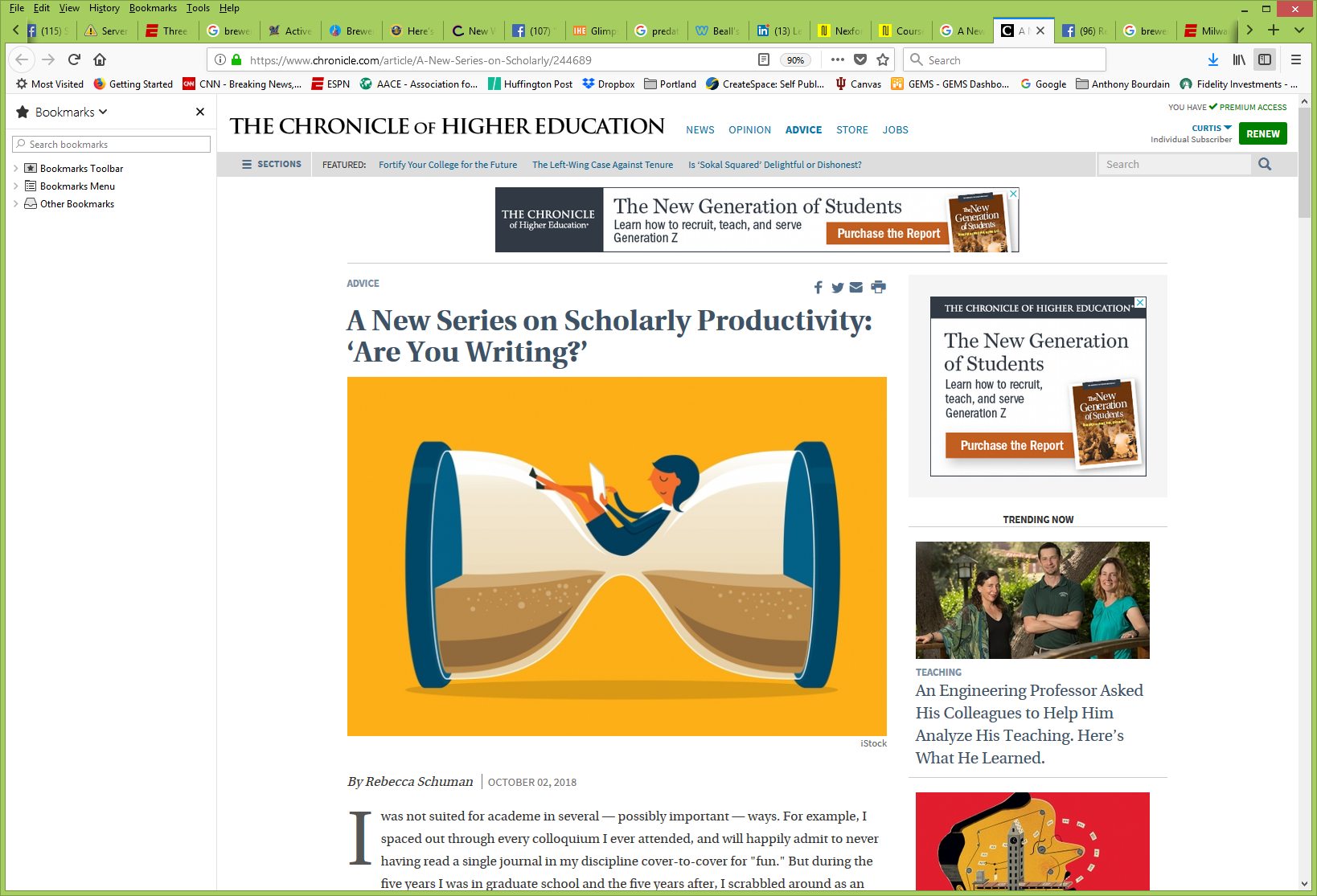 [Speaker Notes: Curt]
19. Share Your Publication Efforts (e.g., Twitter, Facebook, LinkedIn, email, ResearchGate, Academia.edu, etc.)
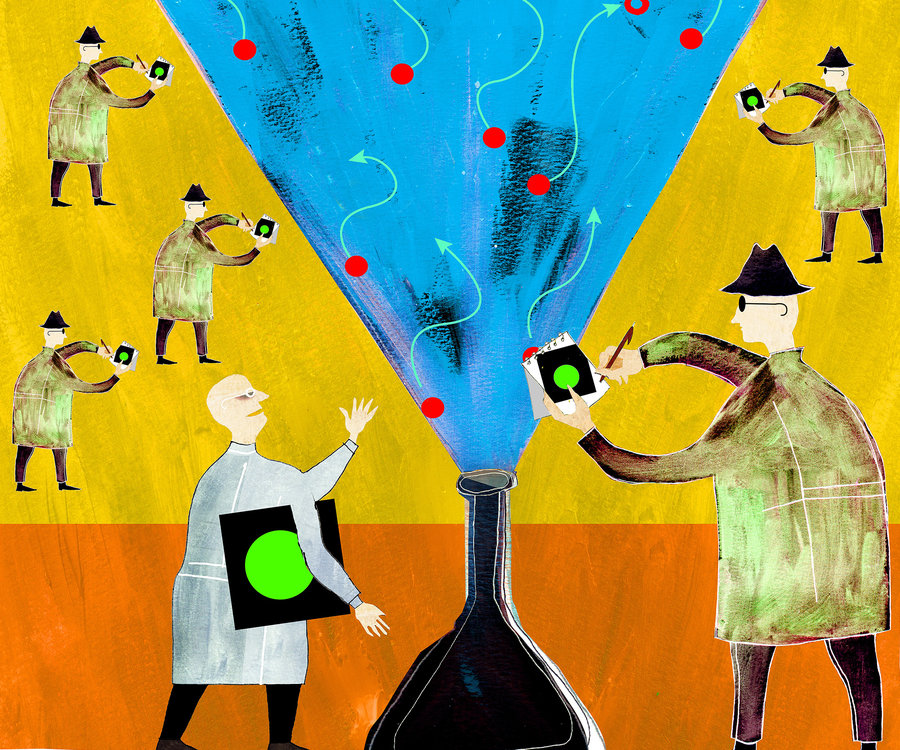 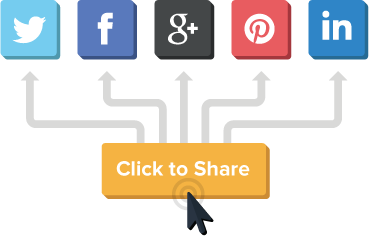 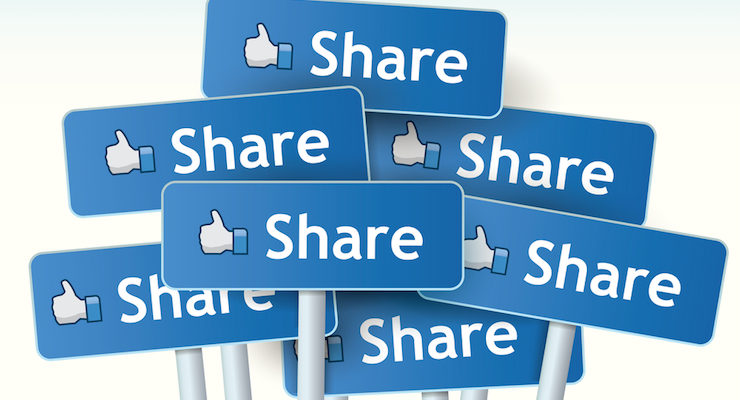 [Speaker Notes: Curt]
20. Celebrate Your Writing Accomplishments with Friends
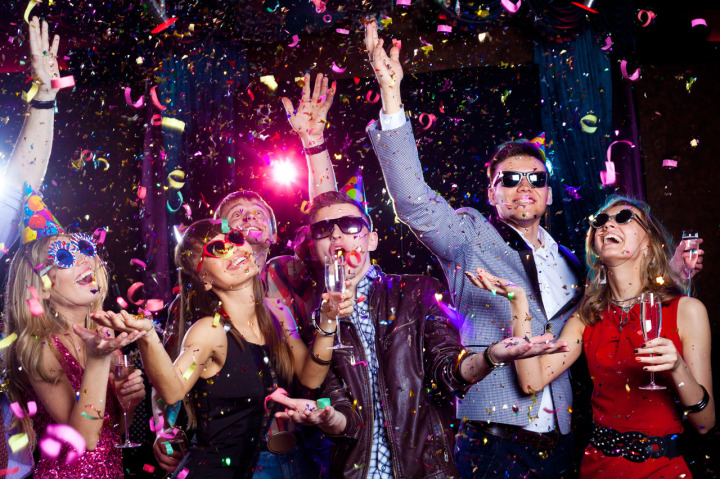 [Speaker Notes: Curt]
You never know where you’ll be celebrating your writing accomplishments…Even at a wedding of your nephew!
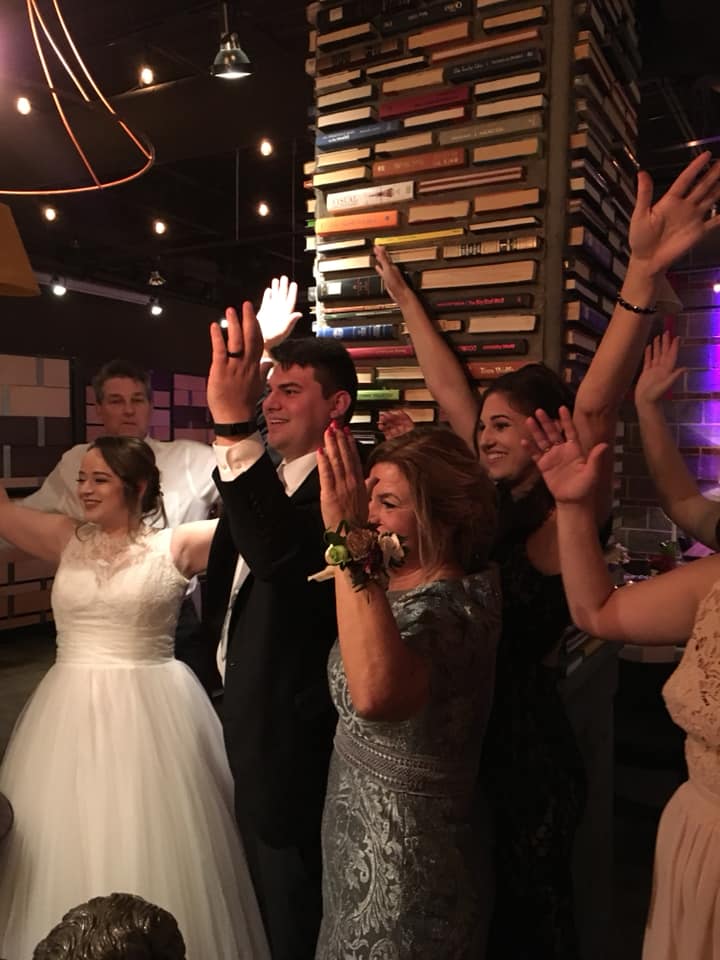 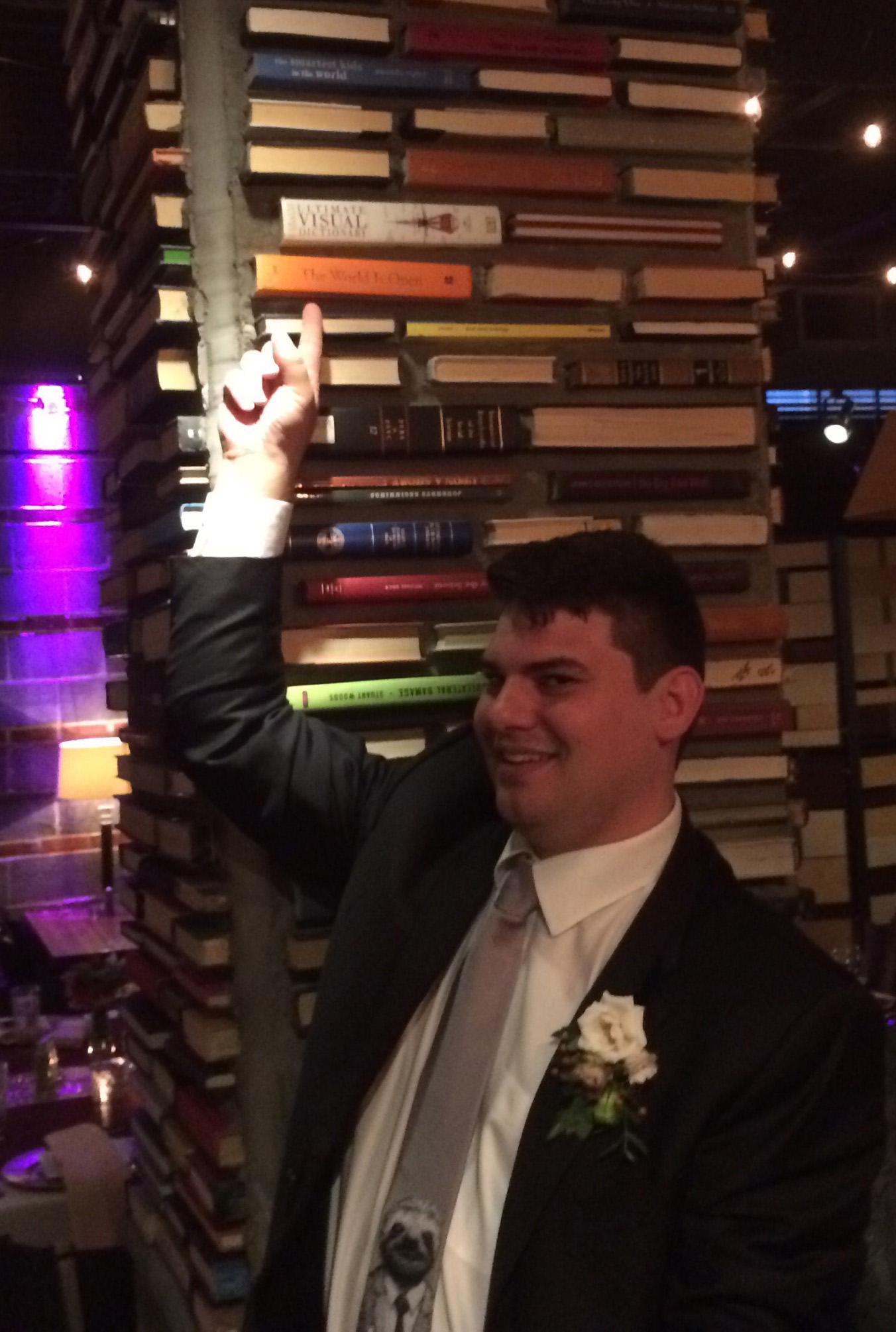 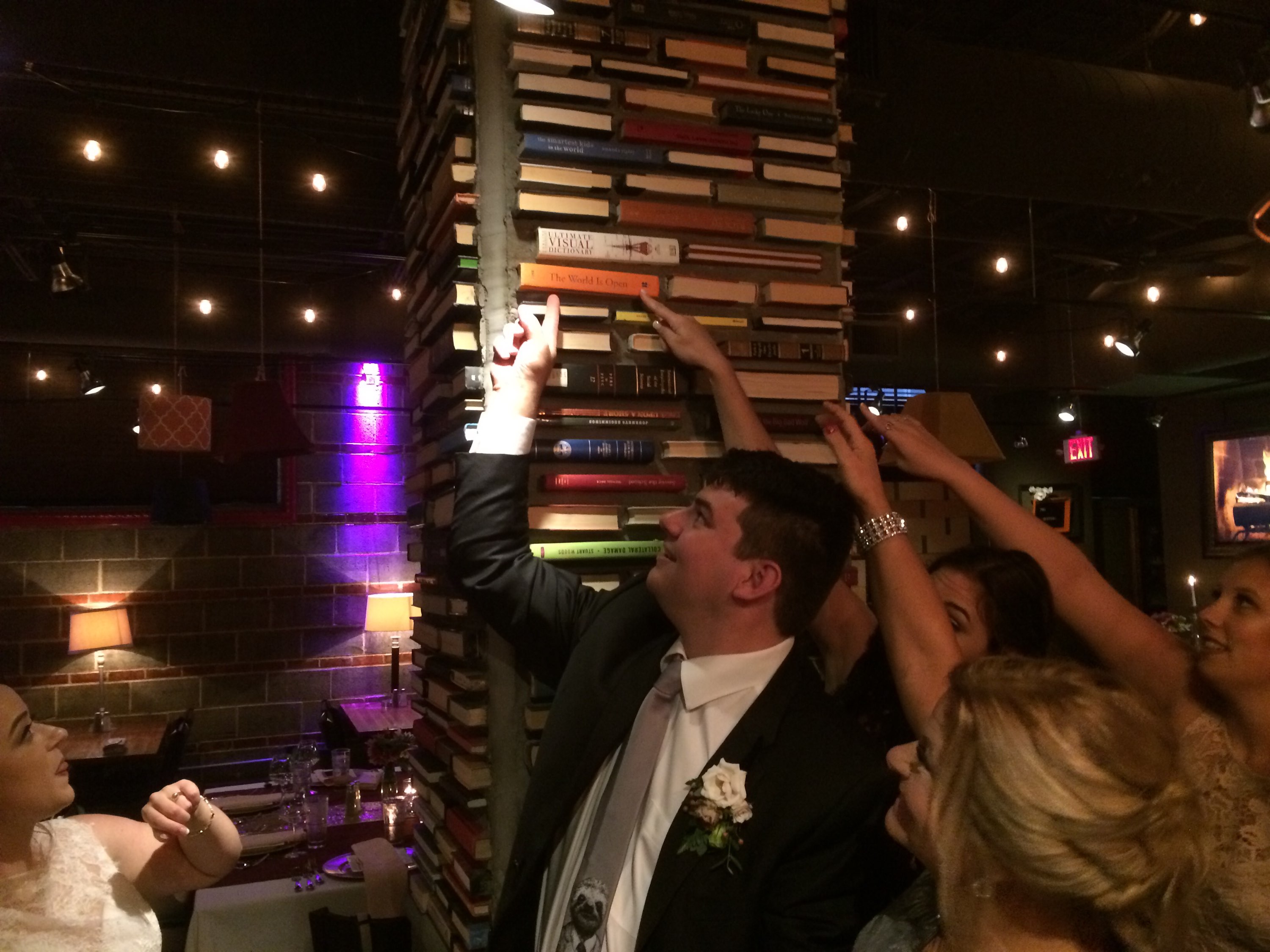 [Speaker Notes: Curt]
January 6, 2019You’re a Full Professor. Now What?Kathryn N. McDaniel, The Chronicle of Higher Educationhttps://www.chronicle.com/article/You-re-a-Full-Professor-Now/245403
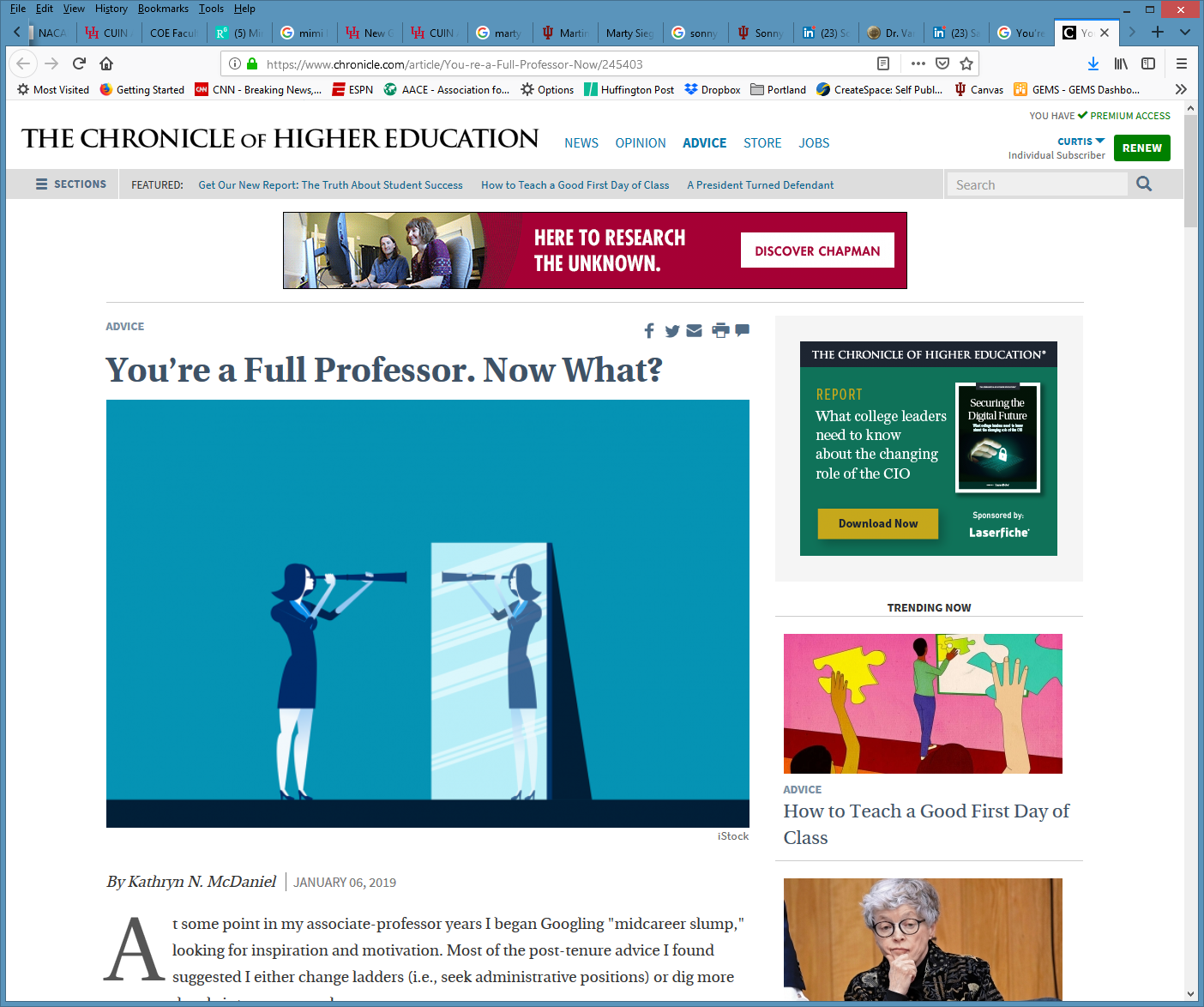 Just don’t celebrate too much!
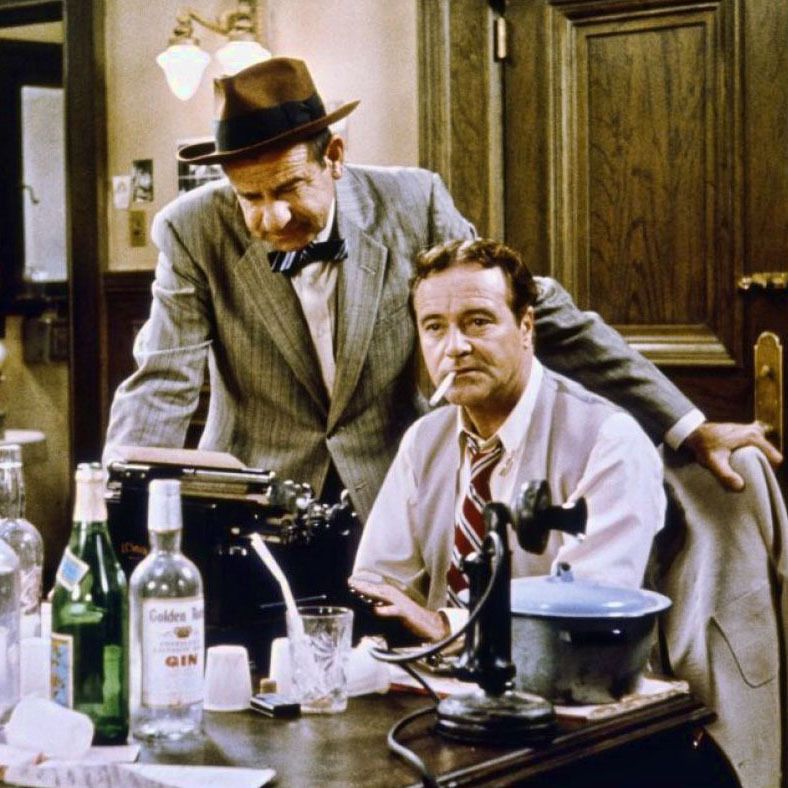 [Speaker Notes: Curt]
Bonus #1. Be Careful Committing to Other People’s Projects (OPP)
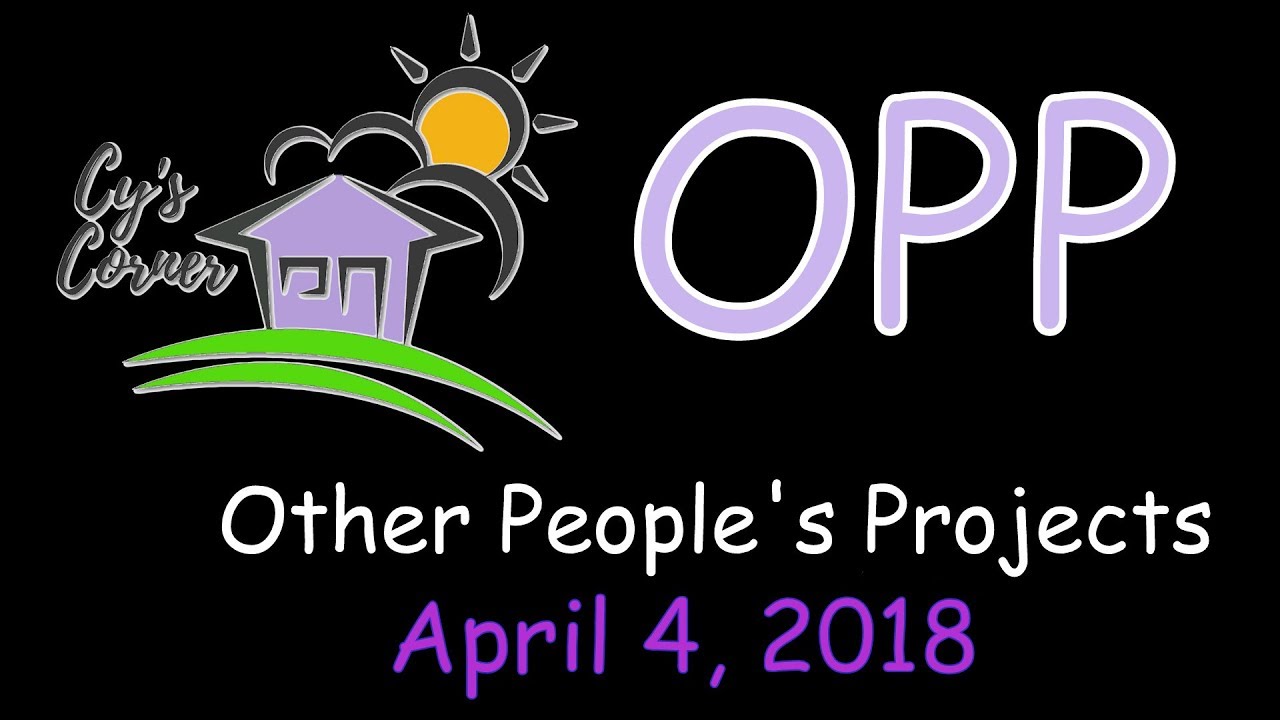 [Speaker Notes: Curt]
Bonus #2. Look for Special Issues that You Might Contribute To
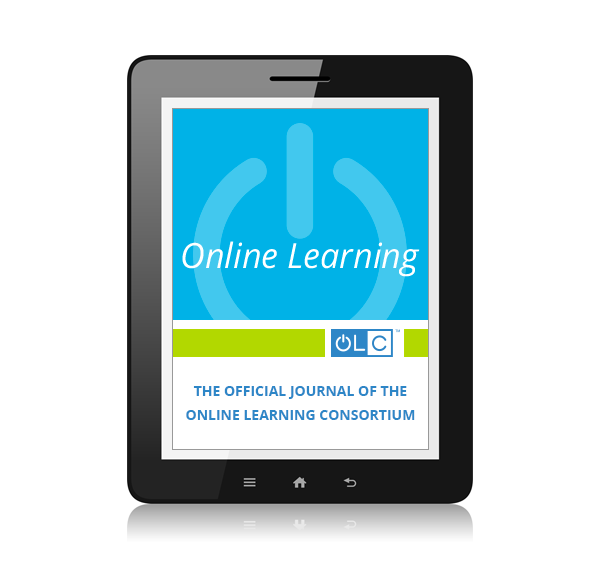 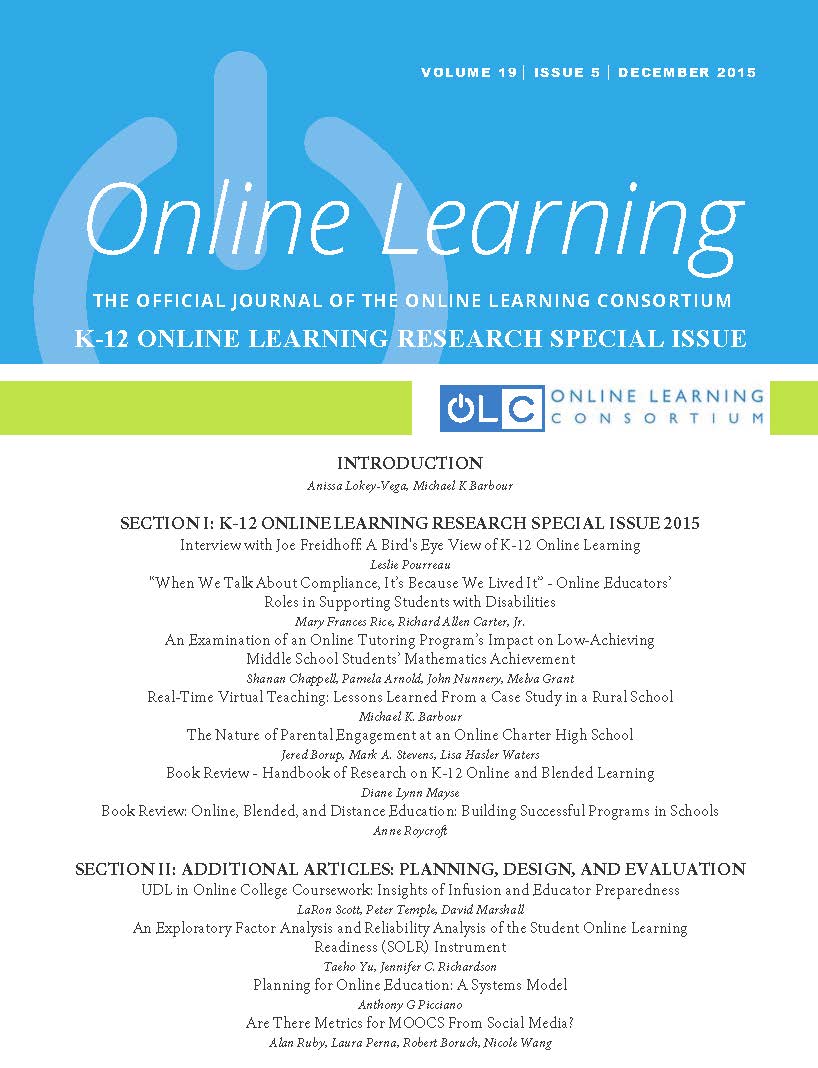 [Speaker Notes: Curt]
Bonus #3. Save Research Articles for a Rainy Day (file folders on different topics)
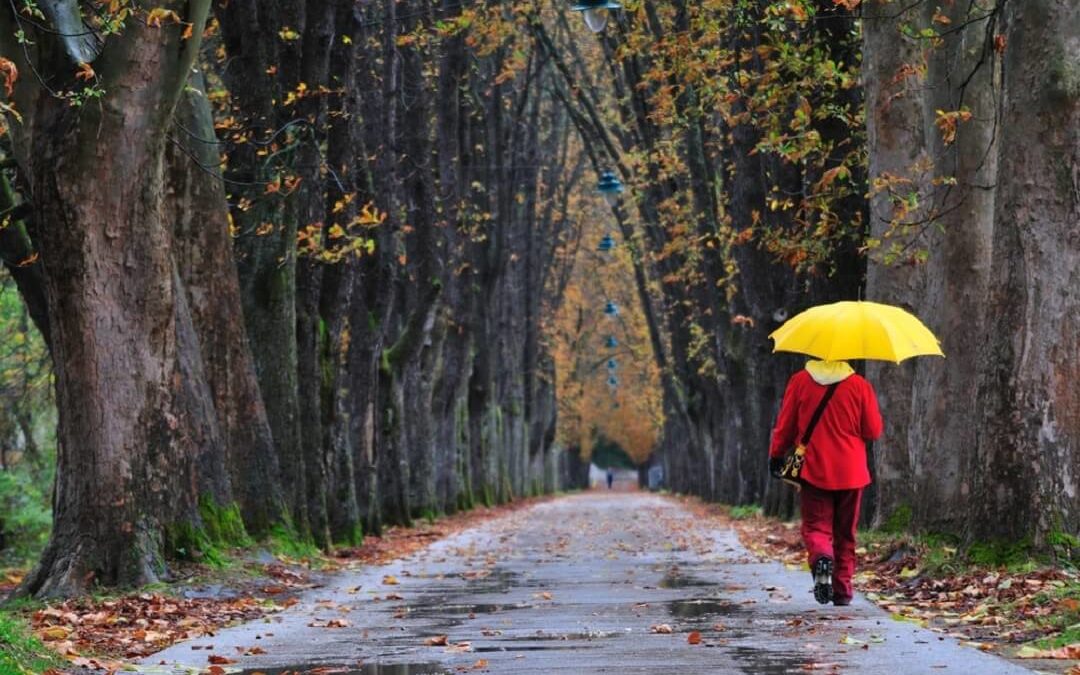 [Speaker Notes: Curt]
Bonus #4. Treat Graduate Students as Colleagues(hec, treat everyone as a colleague)
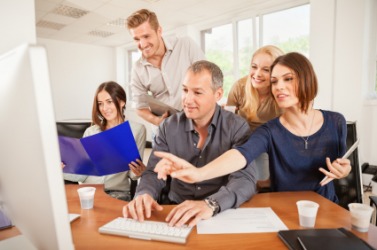 [Speaker Notes: Curt]
February 24, 2019The Importance of Friendships Sophia Sanchez, Inside Higher Edhttps://www.insidehighered.com/blogs/university-venus/importance-friendships
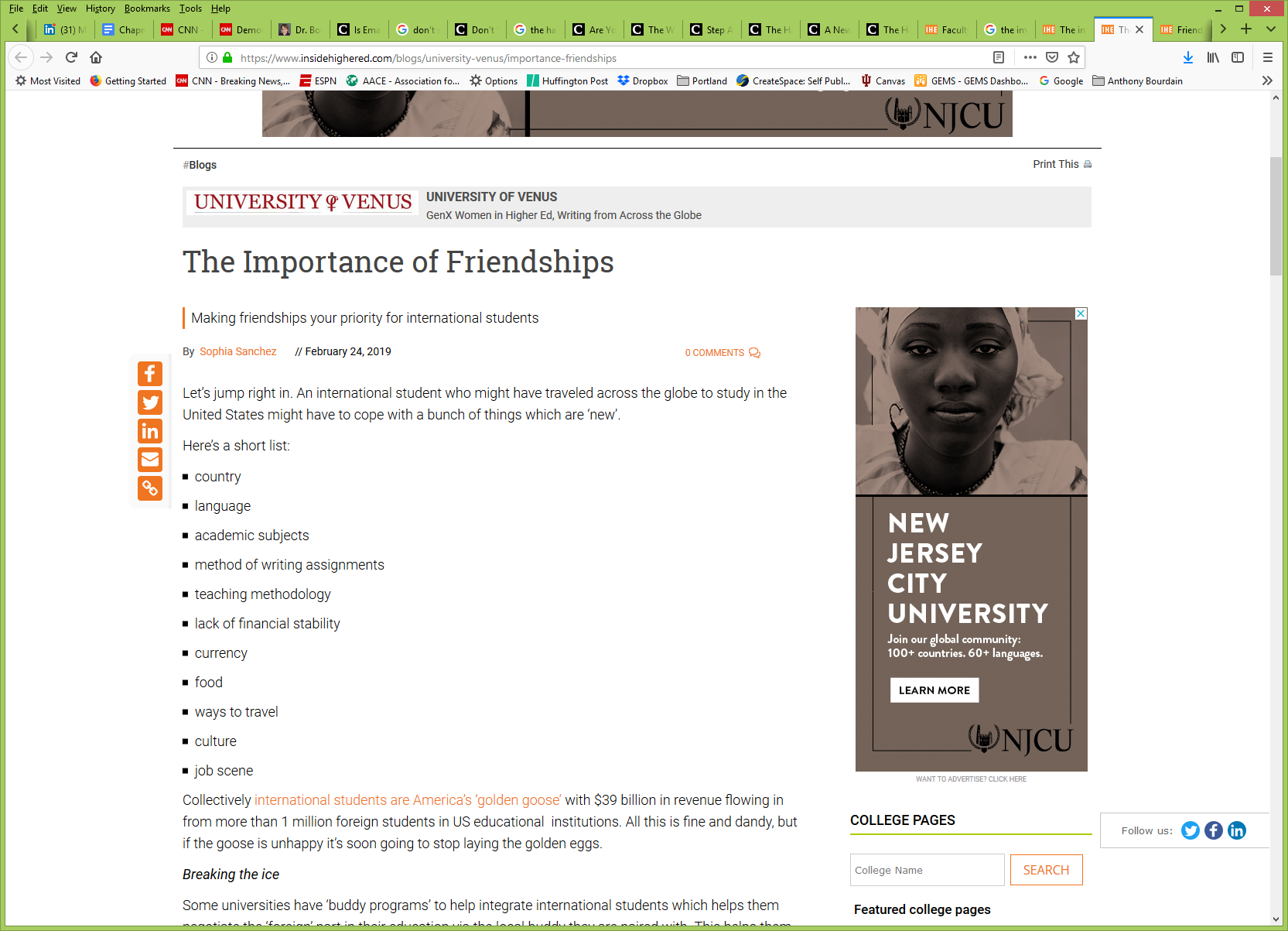 Bonus #5. Find a Mentor and Ask Senior People for Advice
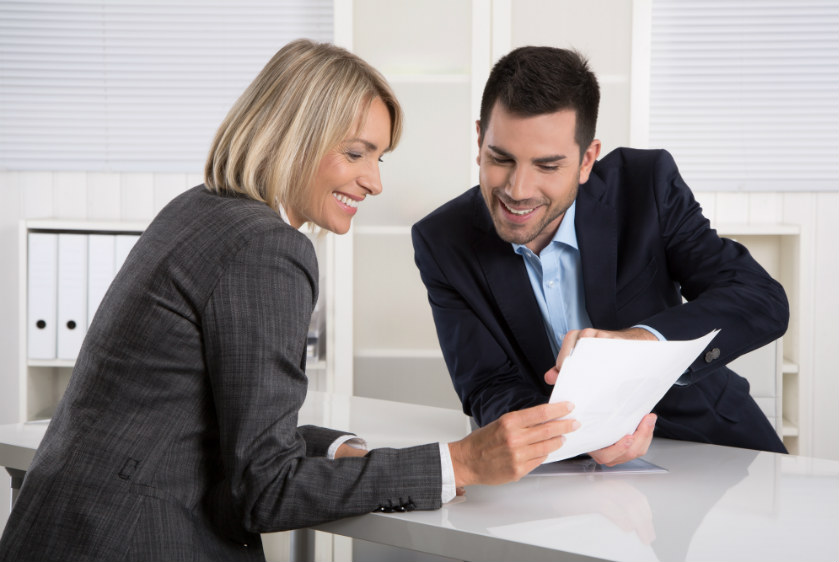 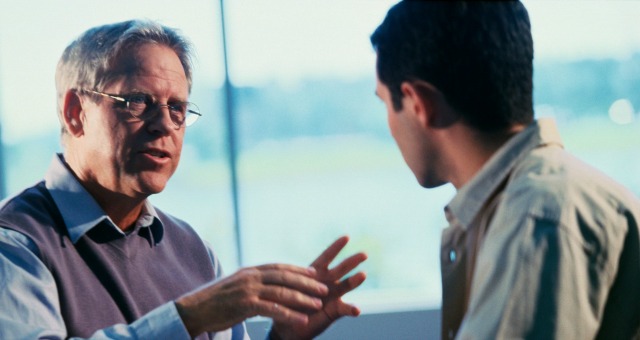 [Speaker Notes: Curt]
February 25, 2019Dear Faculty: You Matter More Than You KnowBrandon Busteed, Inside Higher Edhttps://www.insidehighered.com/views/2019/02/25/faculty-mentors-provide-students-exceptional-educational-benefits-opinion
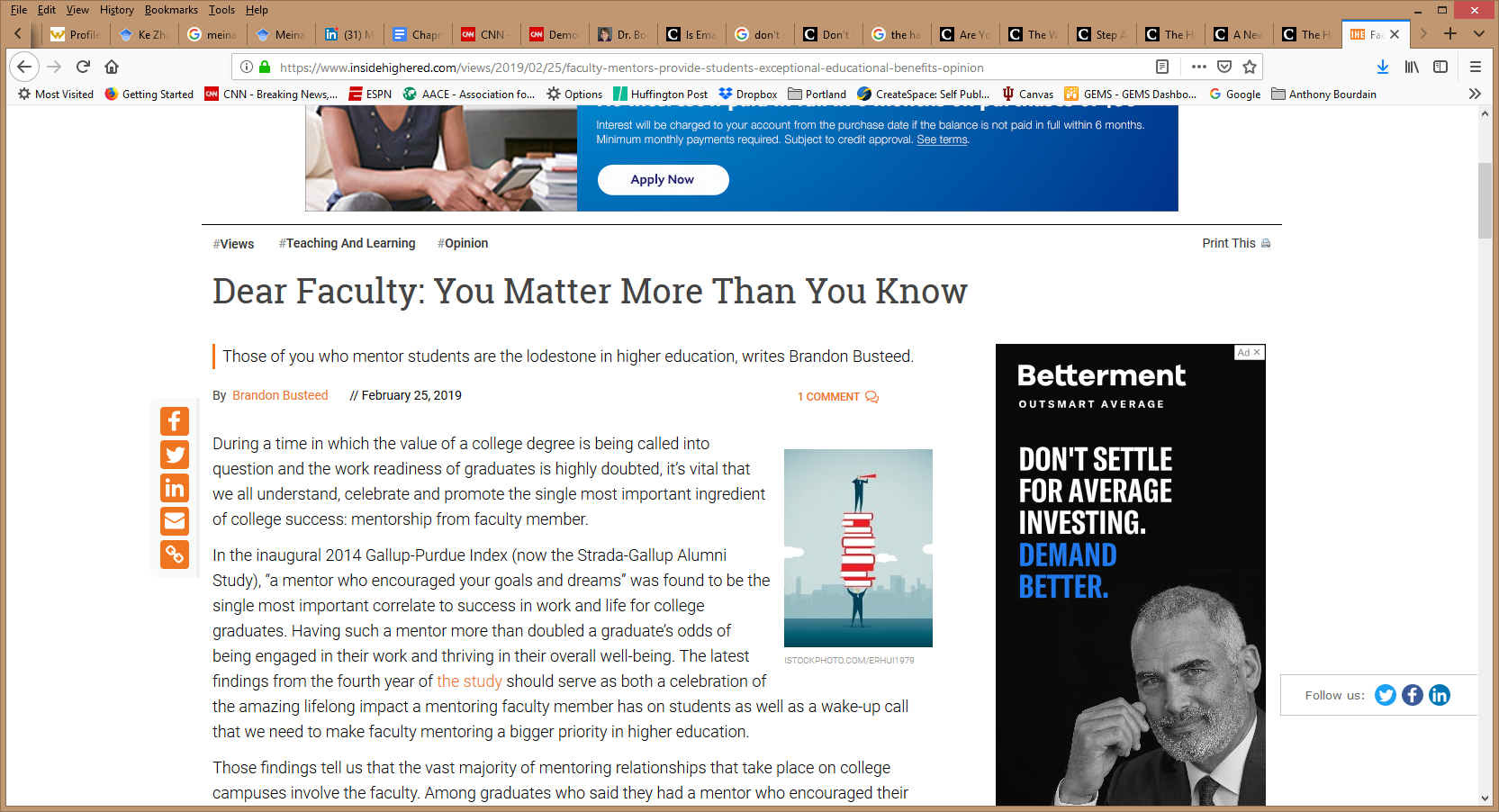 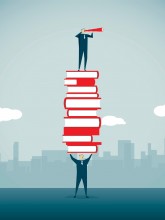 Bonus #6. Form a Writing Group
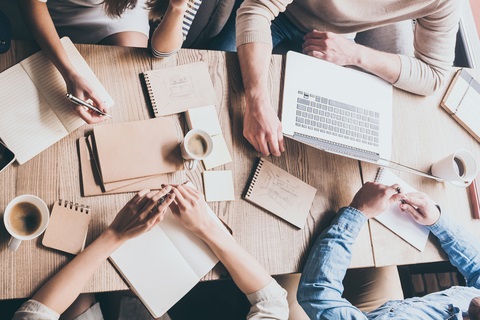 [Speaker Notes: Curt]
December 2, 2018On the Value of Dissertation-Writing GroupsLeonard Cassuto, The Chronicle of Higher Educationhttps://www.chronicle.com/article/on-the-value-of/245184
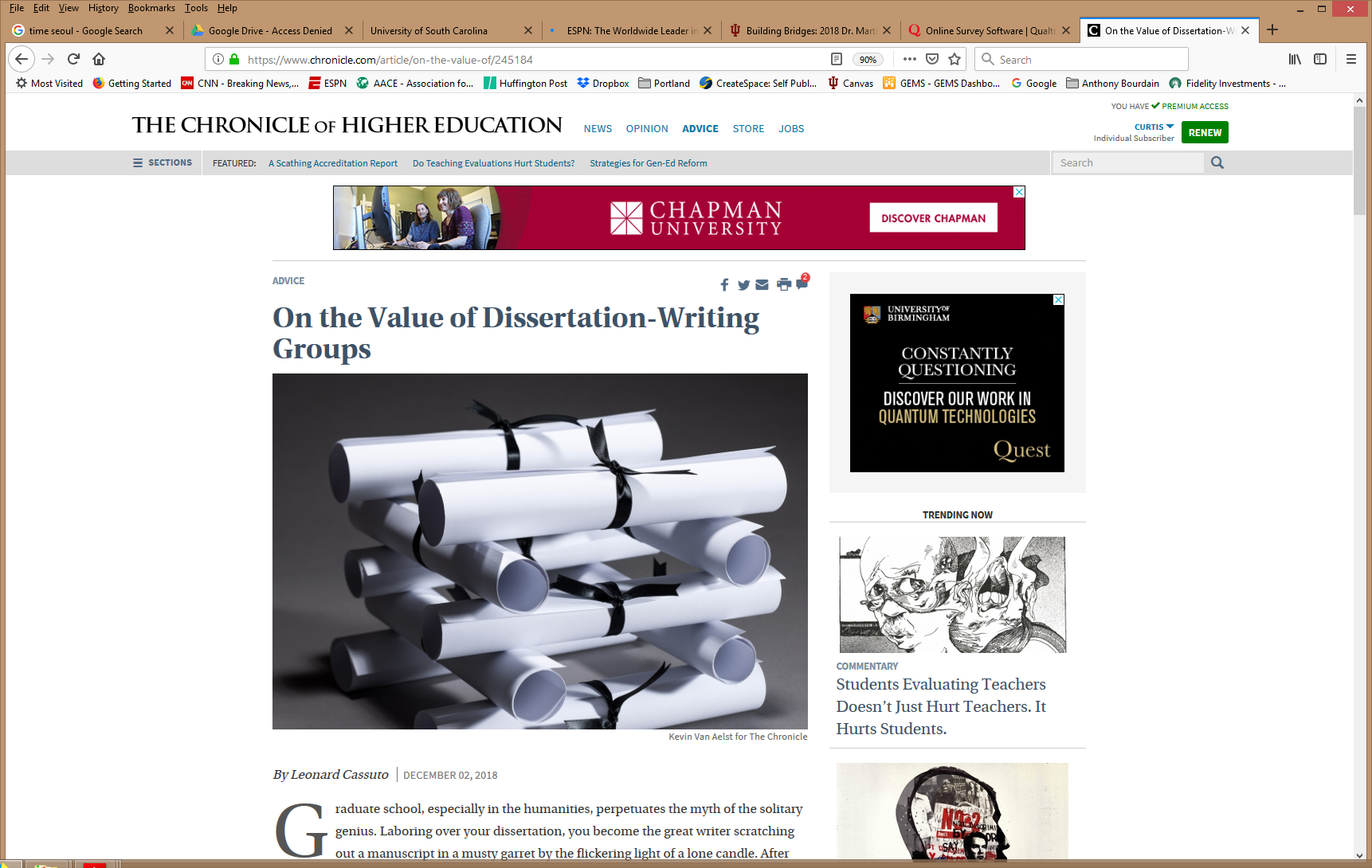 Bonus #7. Write for the General Public
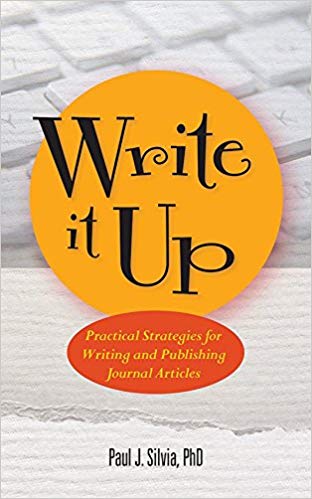 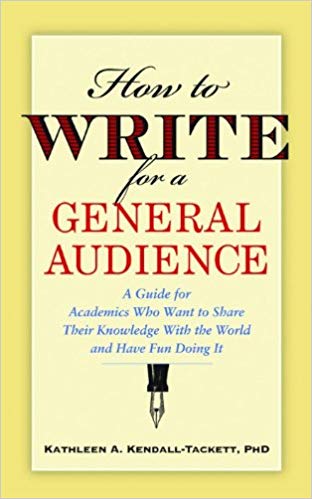 [Speaker Notes: Curt]
March 25, 2019Writing for Peers vs. the Public: When Academic Writing Falls ShortDiana Brazzell, Inside Higher Edhttps://www.insidehighered.com/blogs/rethinking-research/writing-peers-vs-public-when-academic-writing-falls-short
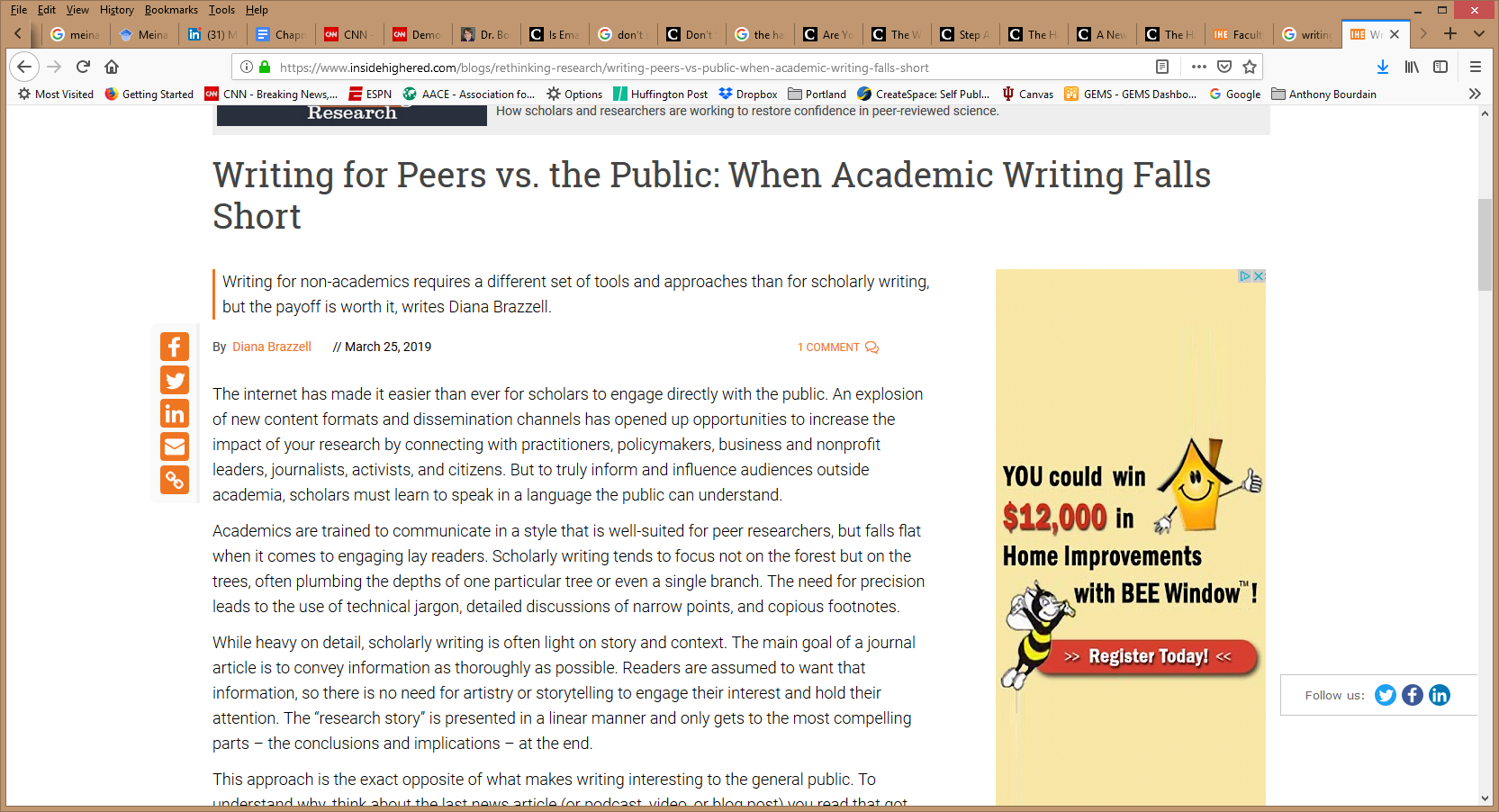 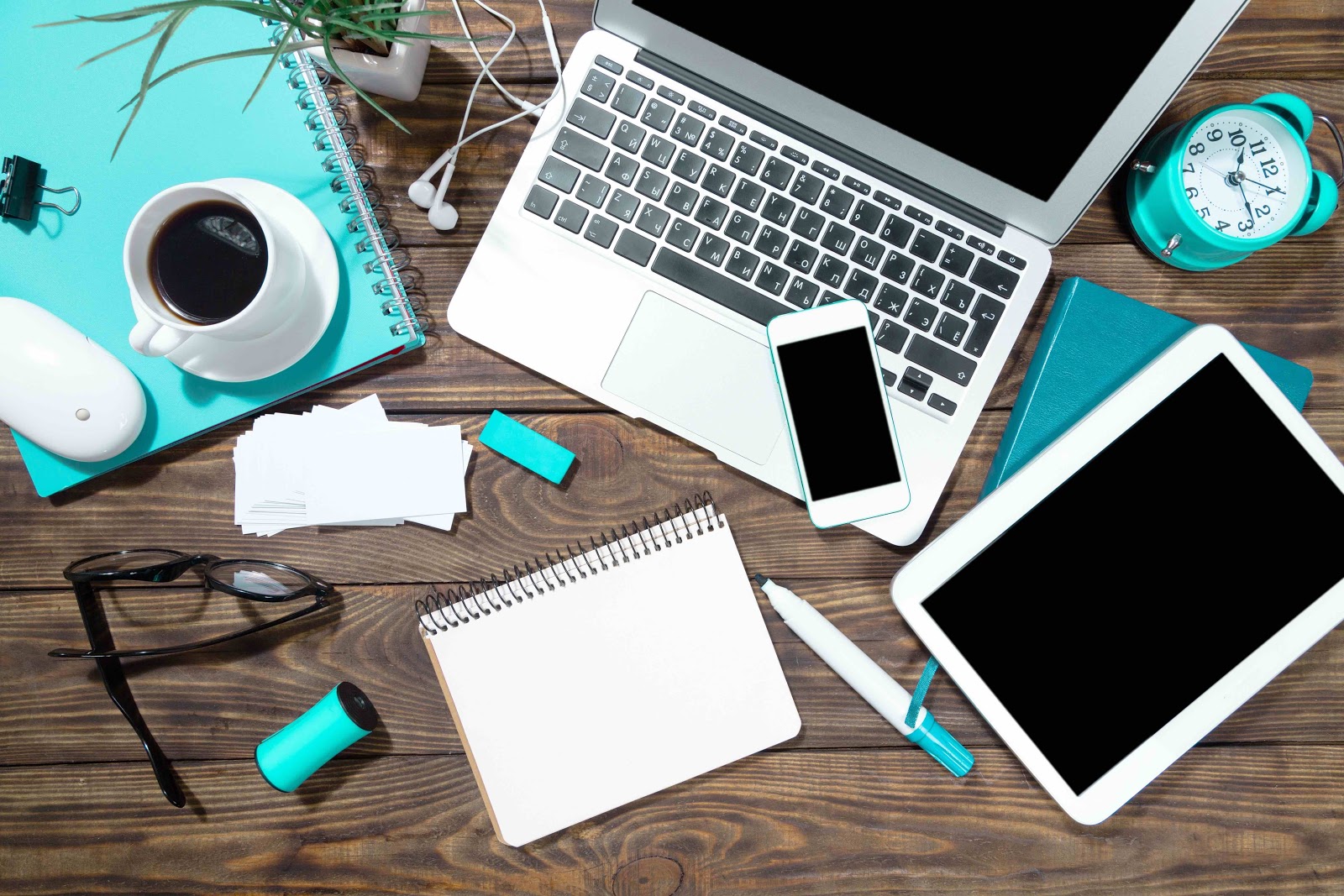 January 29, 2019The Professor Who Quit His Tenured Job to Make Podcasts and Lecture VideosJeffrey R. Young, EdSurgehttps://www.edsurge.com/news/2019-01-29-the-professor-who-quit-his-tenured-job-to-make-podcasts-and-lecture-videos
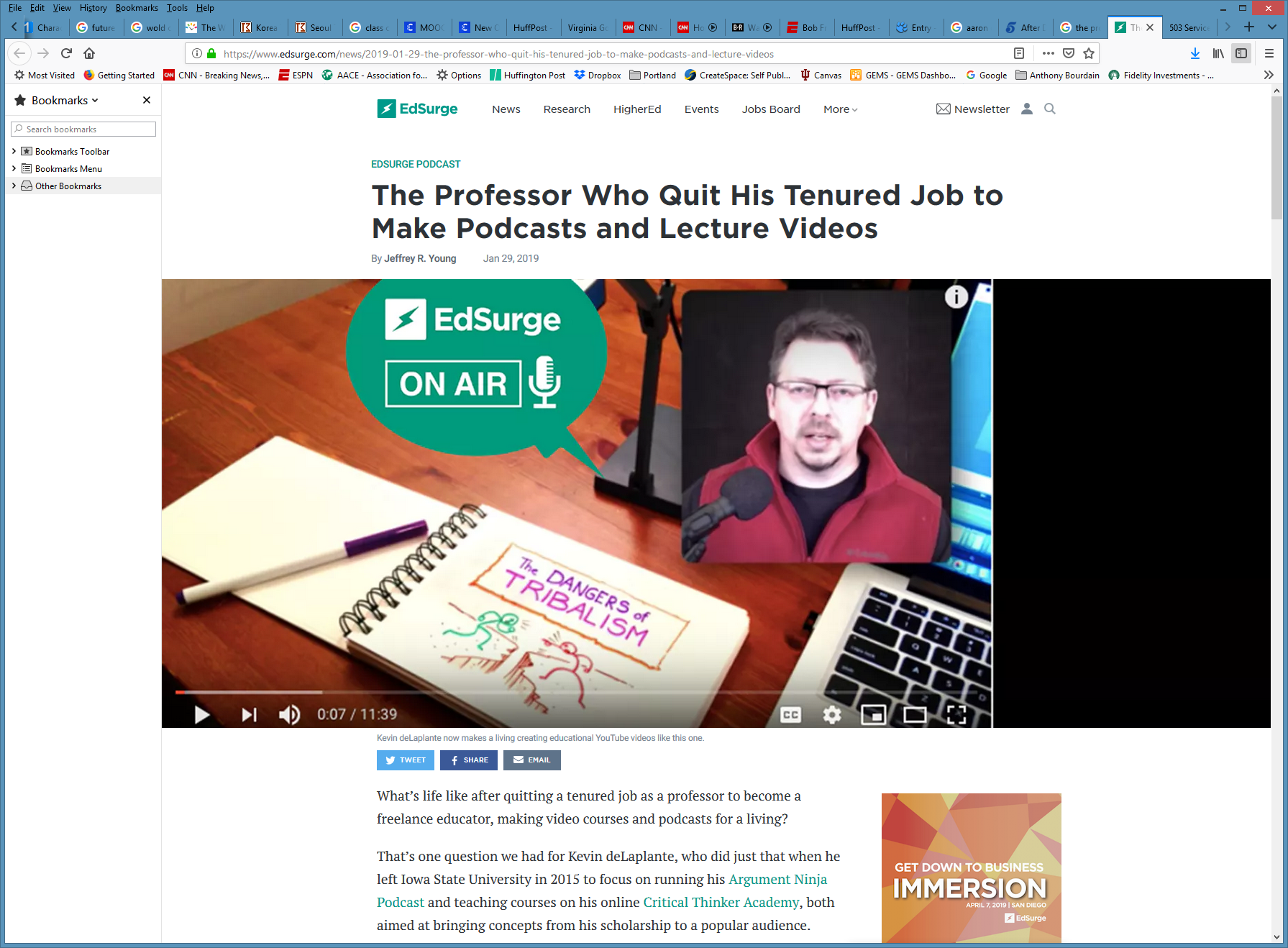 Bonus #8. Keep a Notebook of What Thinking
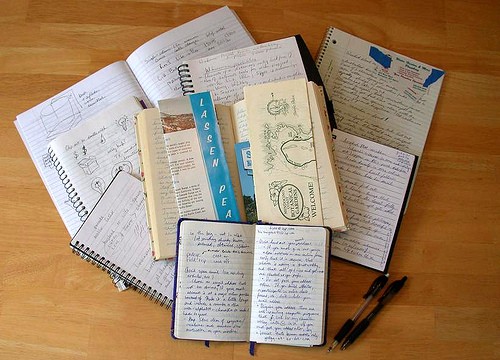 [Speaker Notes: Curt]
February 24, 2019‘Slouching Toward’ Productivity,Deidra Faye Jackson, Inside Higher Edhttps://www.insidehighered.com/blogs/gradhacker/%E2%80%98slouching-toward%E2%80%99-productivity
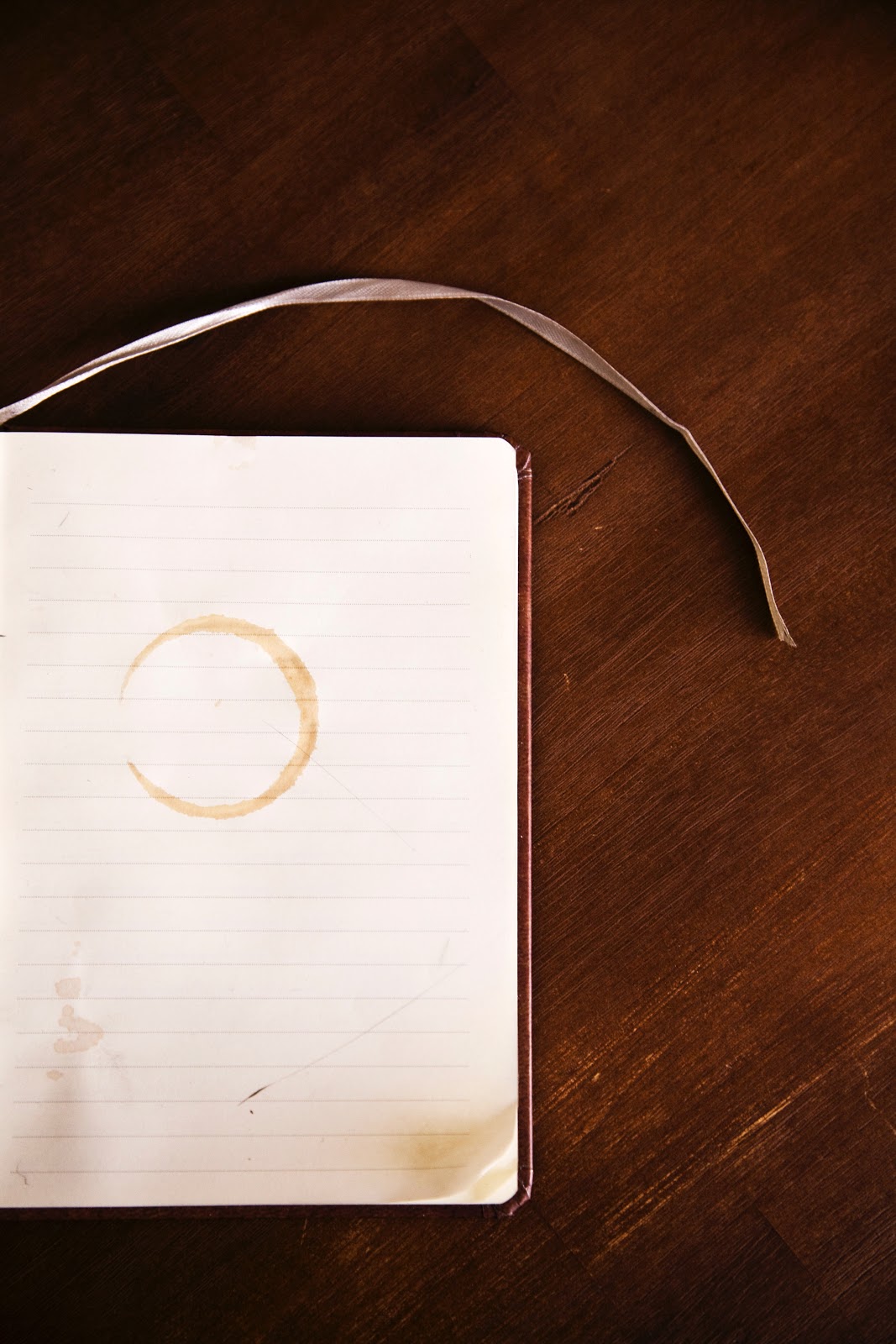 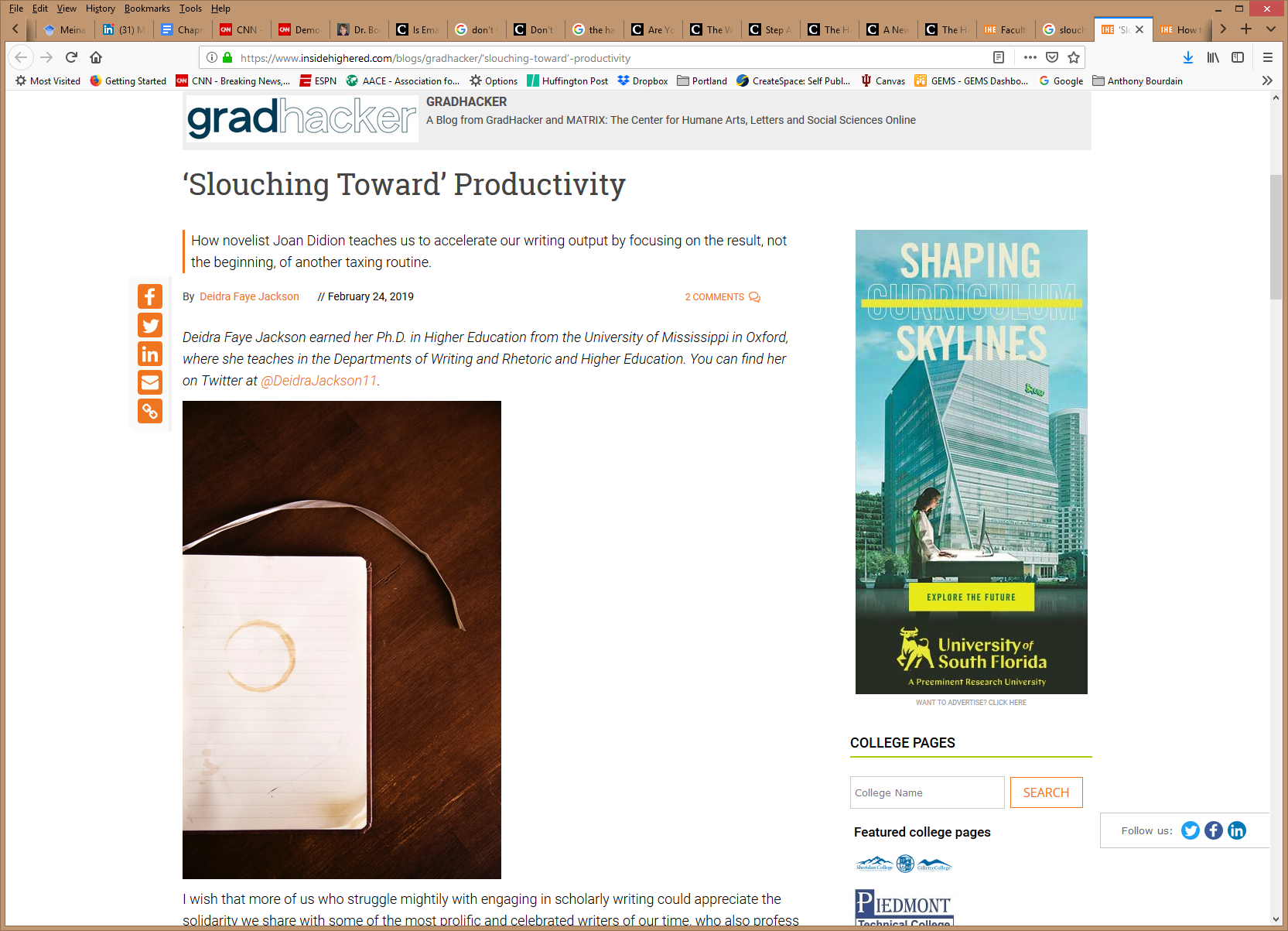 Bonus #9. Engage in Free Writing
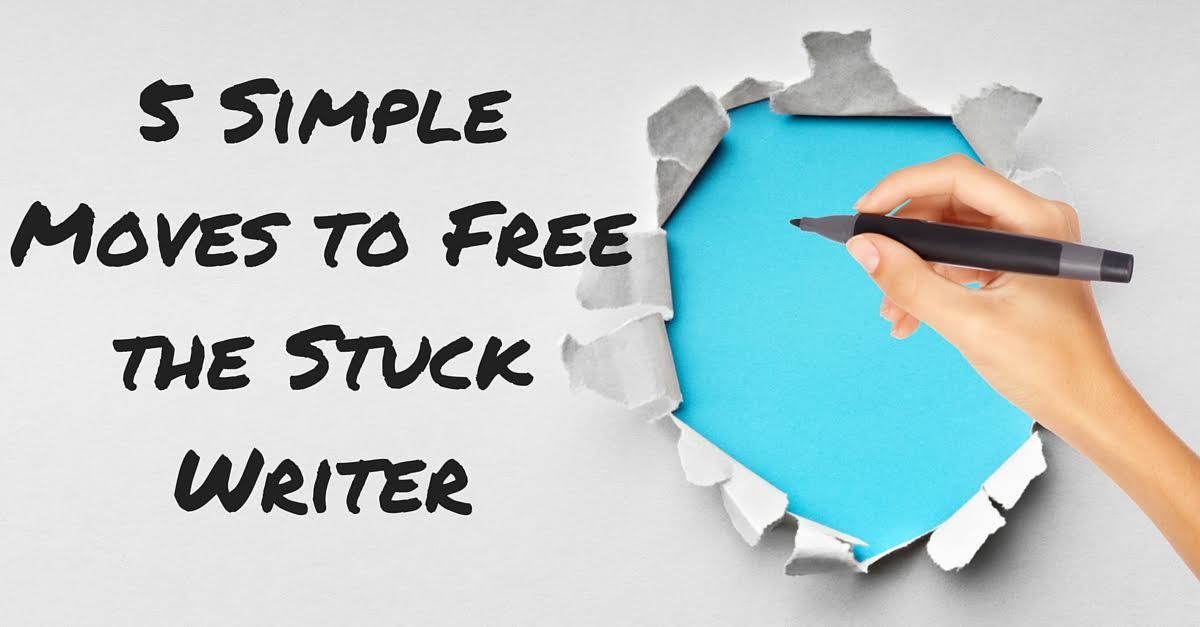 [Speaker Notes: Curt]
Bonus #10. Read Everyday!
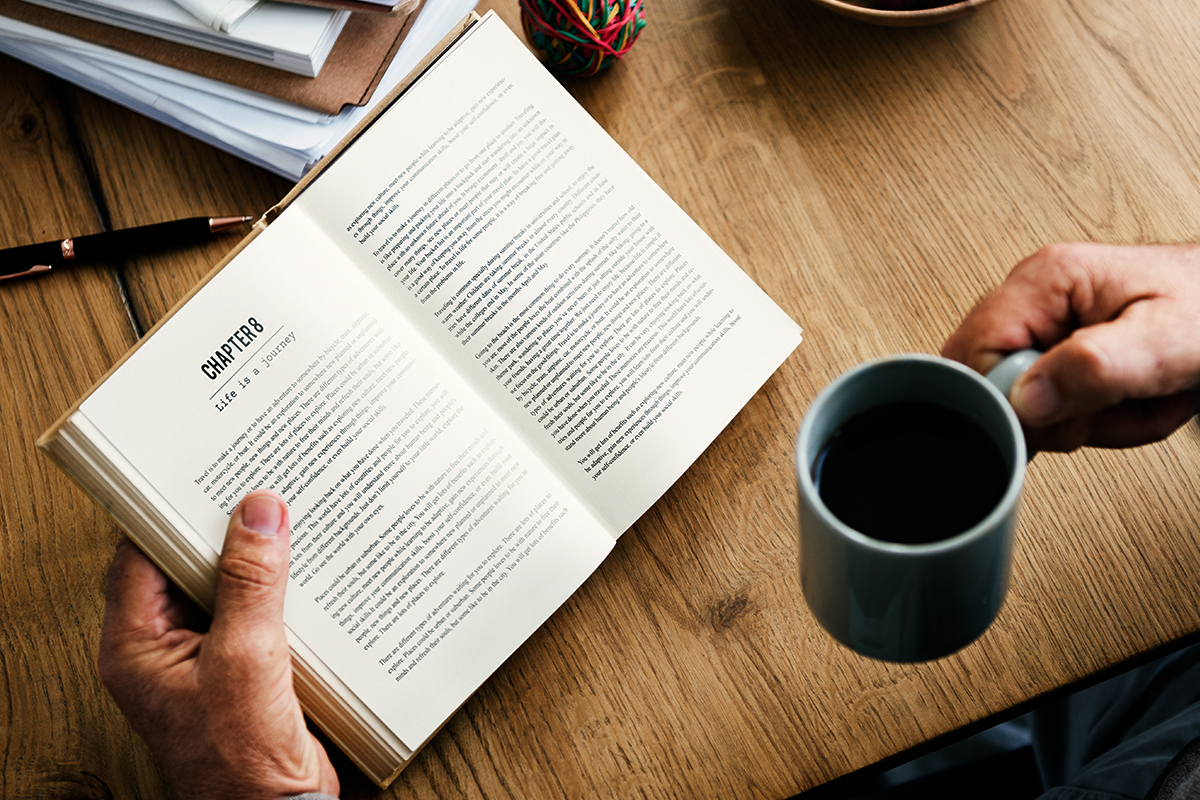 Time to Recap…
The process for getting published
The process for selecting a journal for publication
Writing tips and insights
Curated resources
You commitments to future writing
[Speaker Notes: Ana

Encourage audience to access the resources on GoogleDoc.]
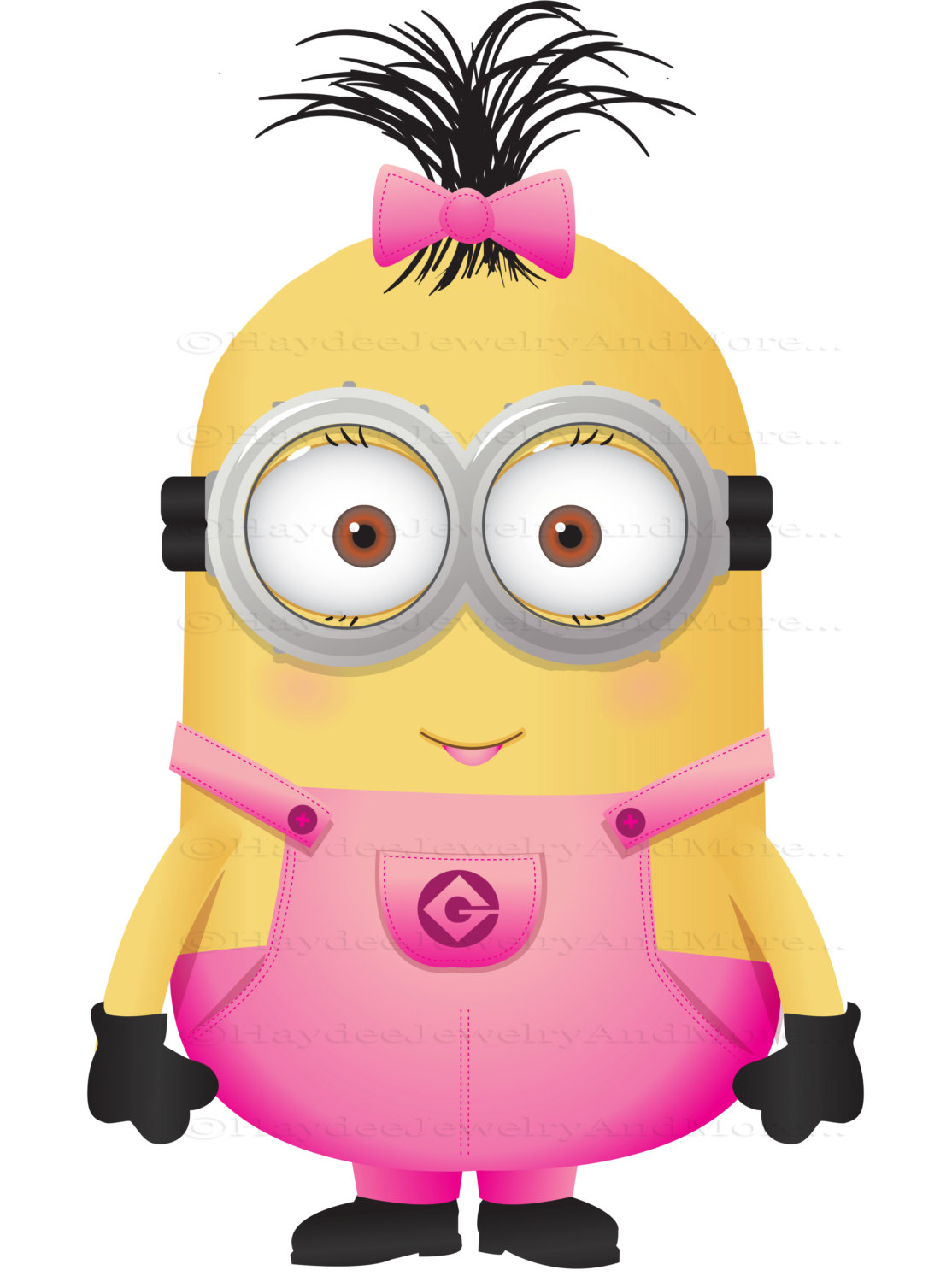 Concerns?
Comments?
Commitments?
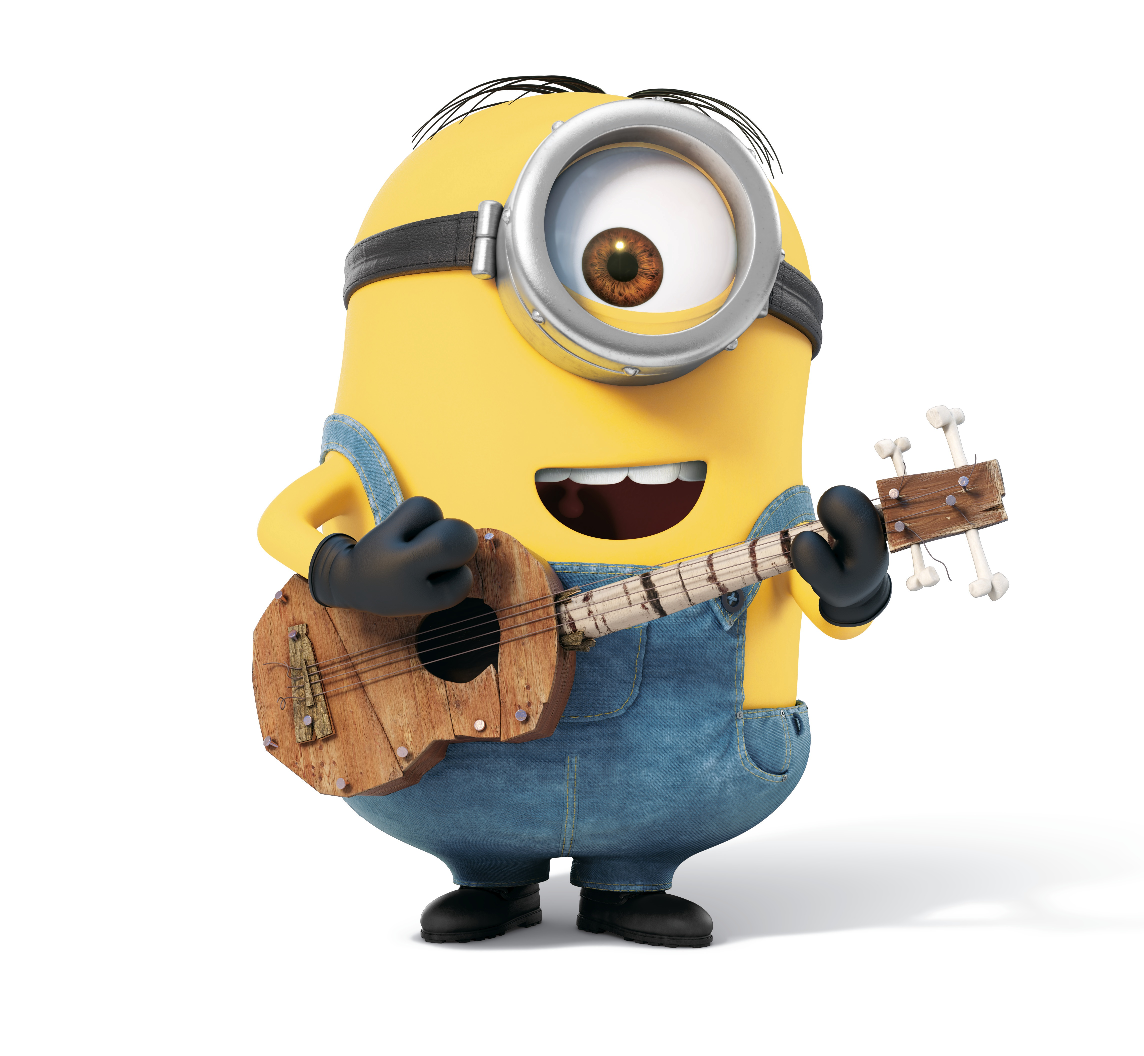 Curt Bonk, Indiana University
Email: cjbonk@Indiana.edu 
Homepage: http://curtbonk.com/ 
TravelinEdMan in Twitter:
https://twitter.com/travelinedman
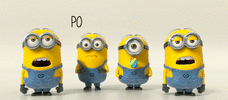 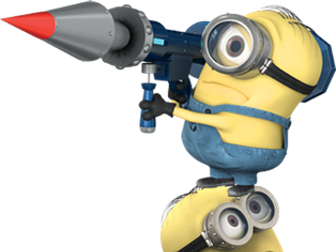 [Speaker Notes: All]